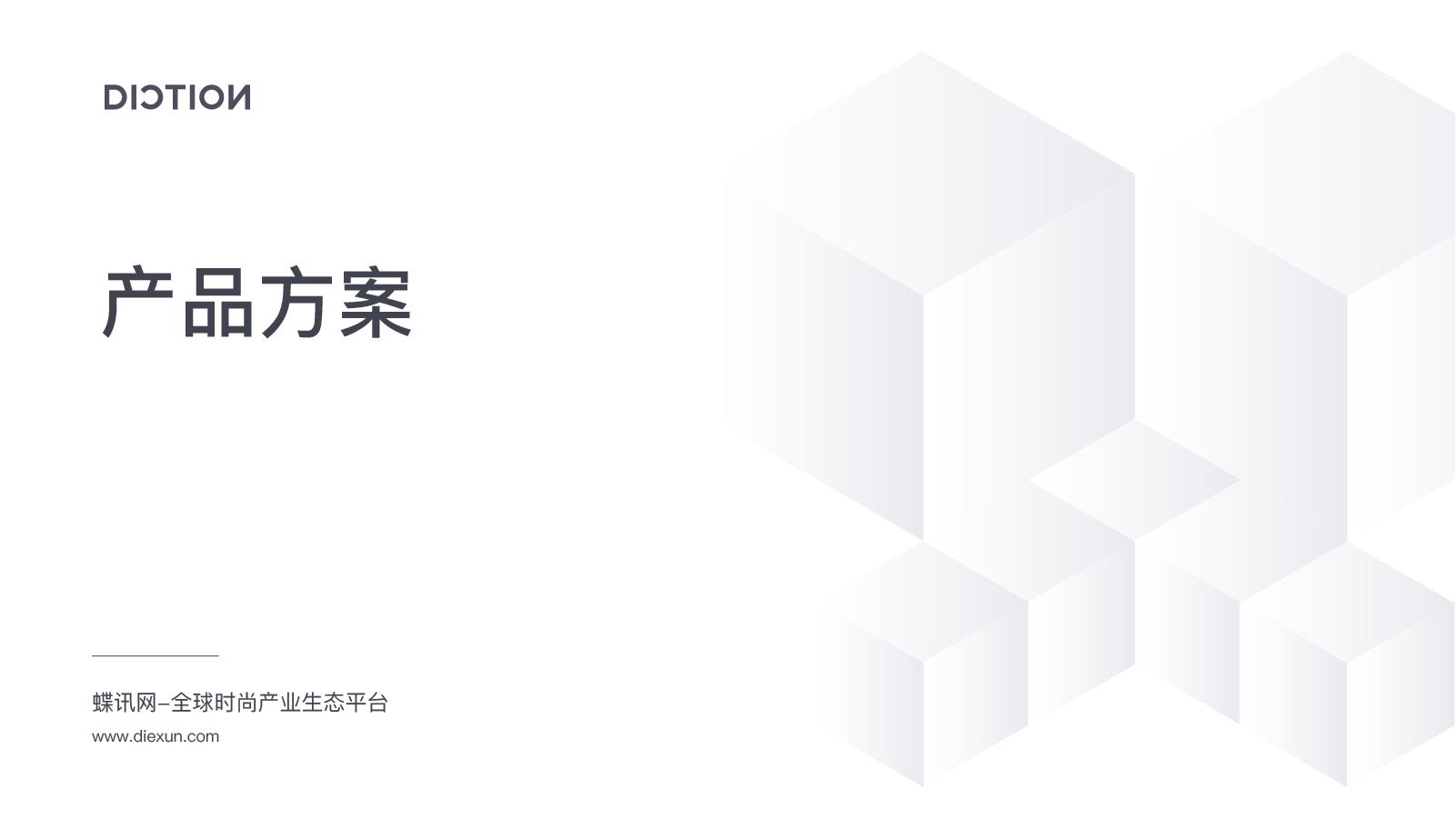 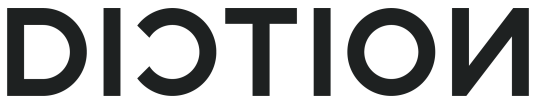 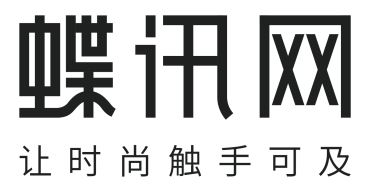 蝶讯网——全球时尚产业生态平台
www.diexun.com
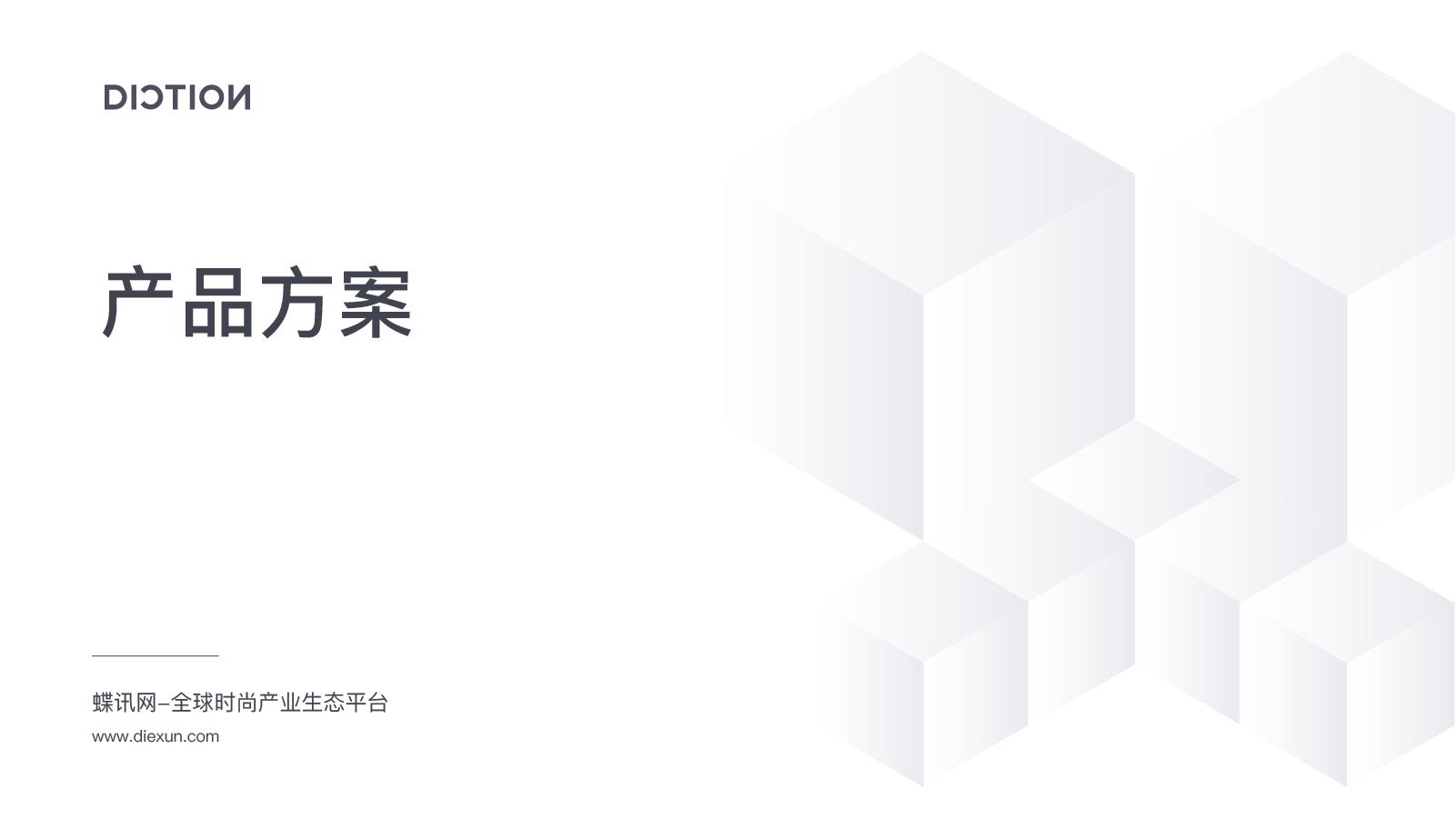 关于蝶讯
About Diexun

深圳市蝶讯网科技股份有限公司，始创于1995年，2005年蝶讯网上线，

是一家专注于设计师成长与发展，致力于时尚产业生态圈建设的创新型互

联网企业。

蝶讯网已成为全面专业的时尚产业互联网综合服务提供商，也是时尚产业

生态平台。

蝶讯的使命：让时尚触手可及


蝶讯的愿景：打造全球时尚产业生态圈

为您提供最贴心的服务，实实在在解决您的问题，满足您的需求，是我们

的服务宗旨。
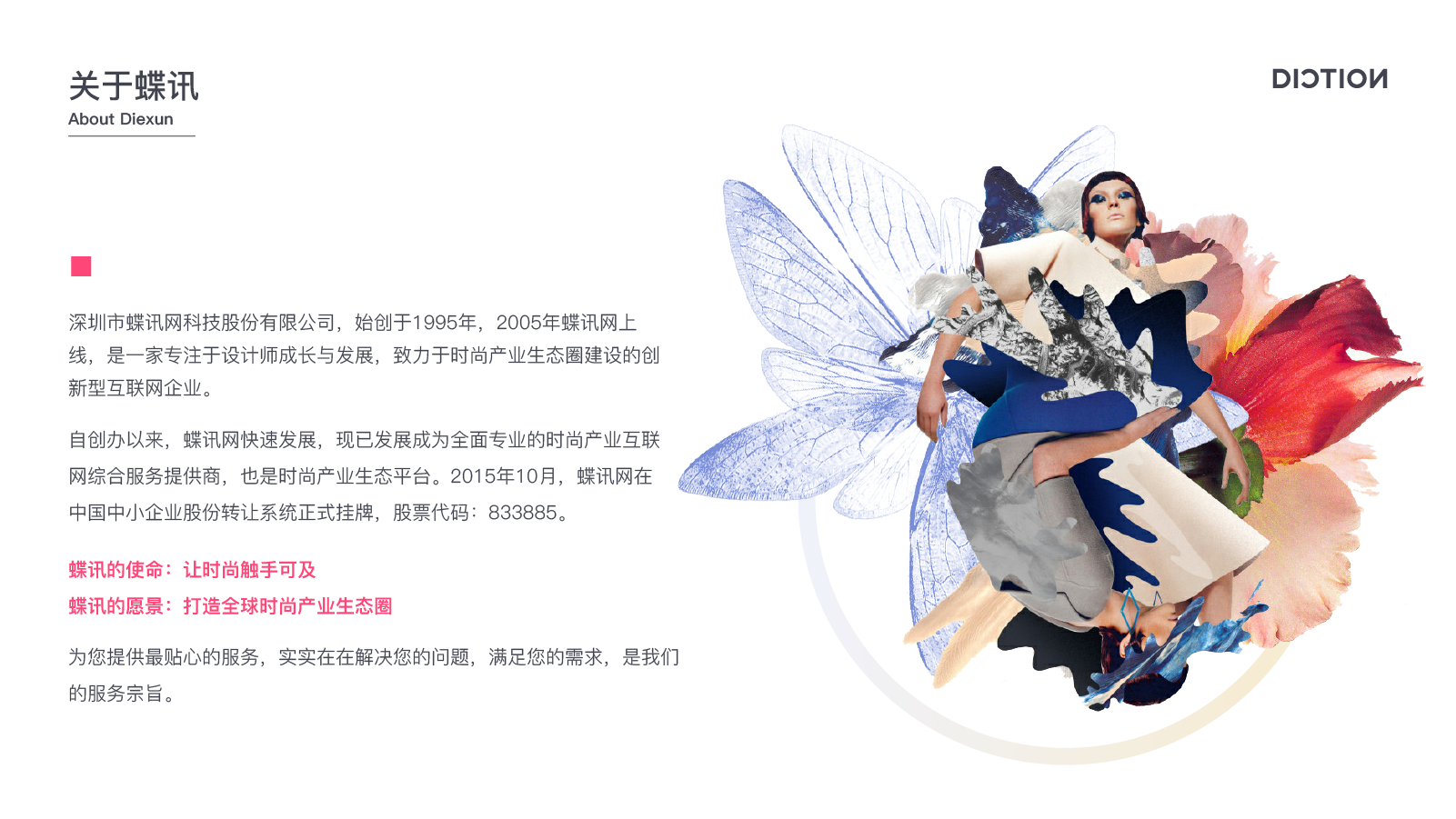 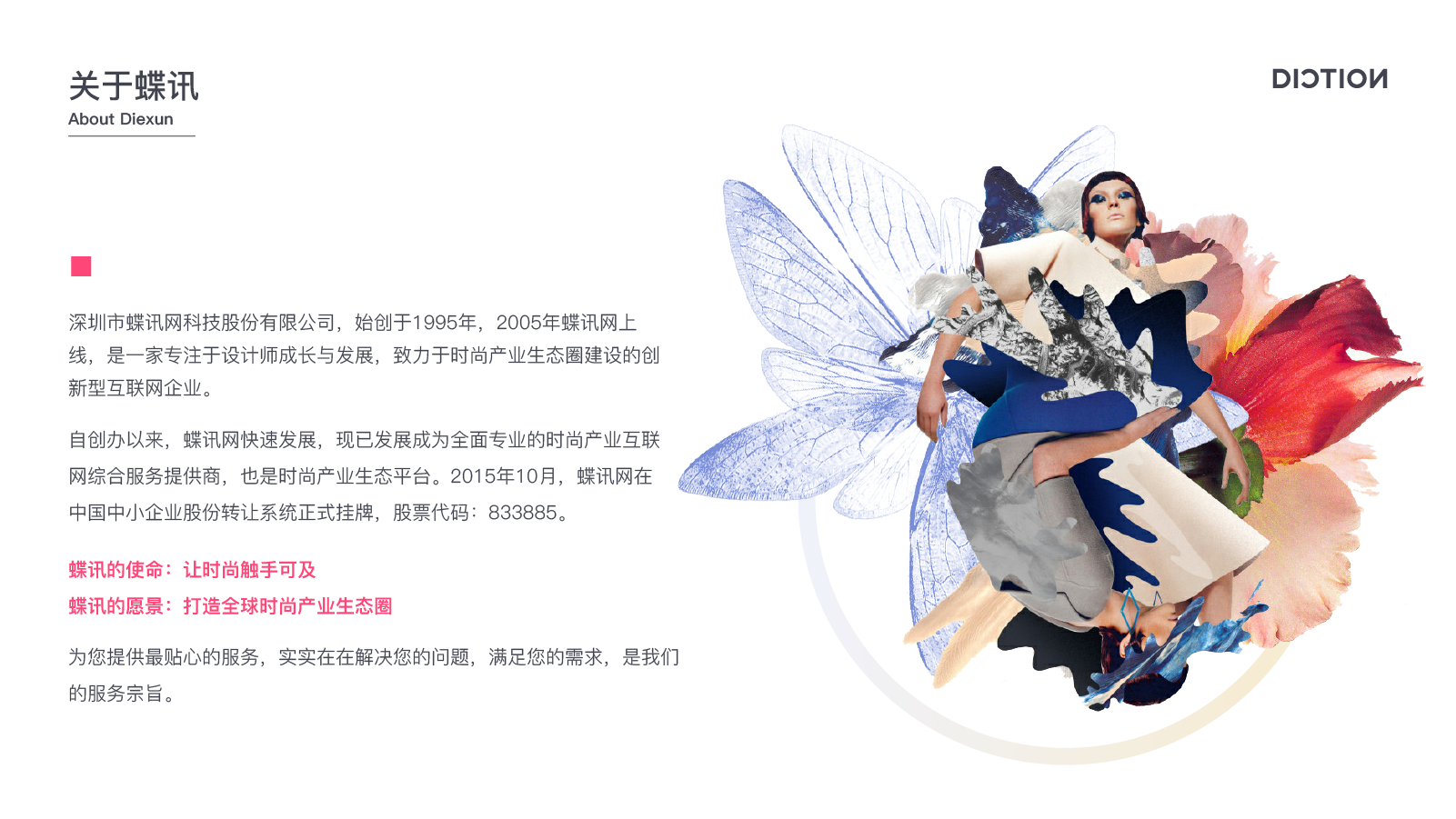 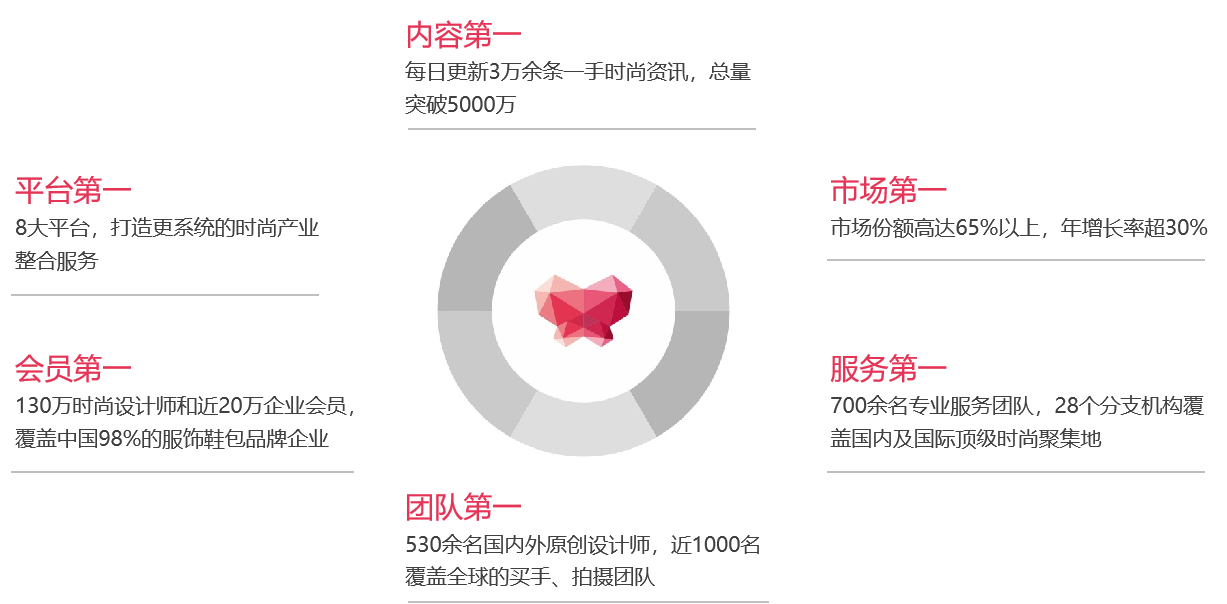 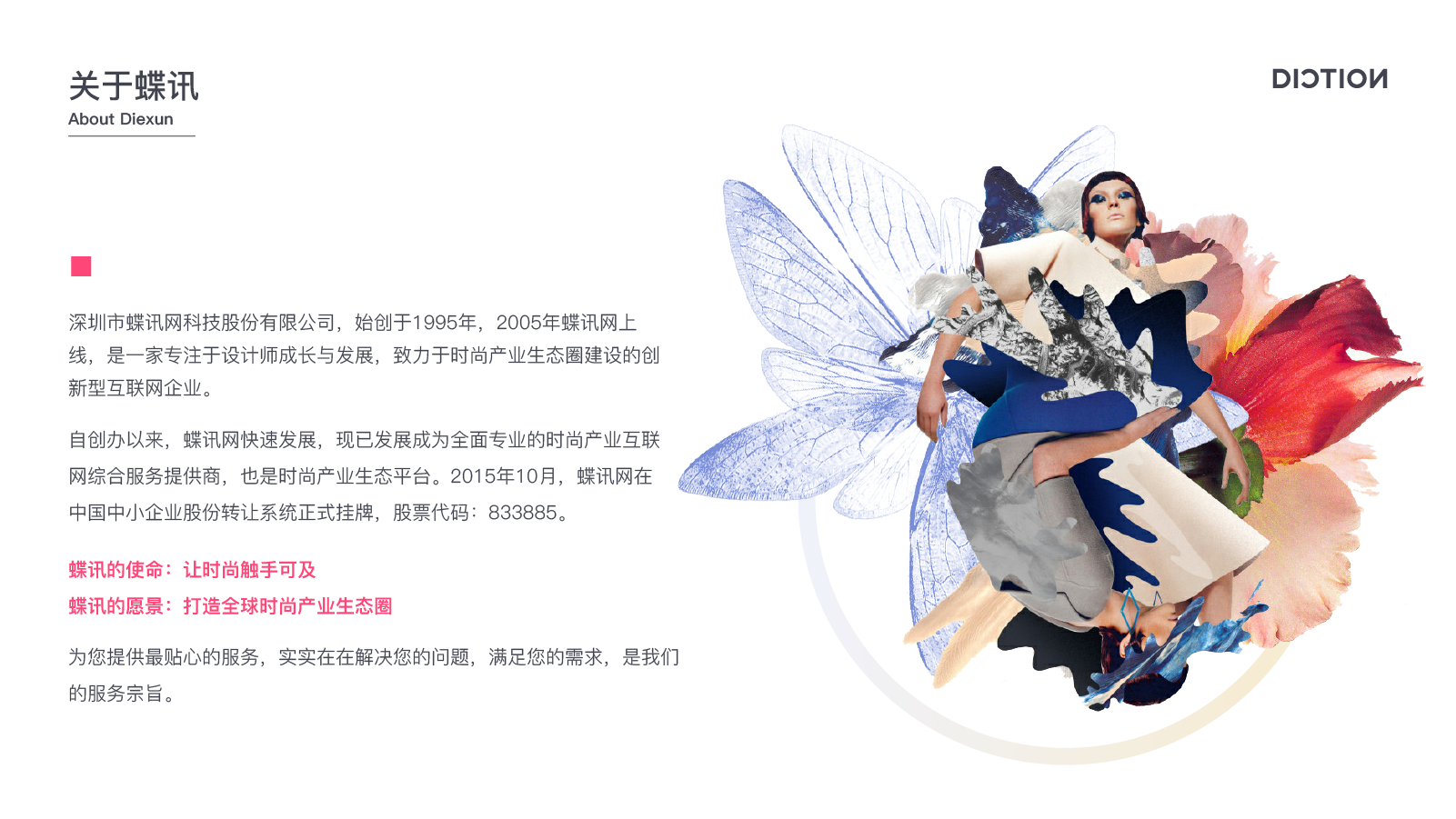 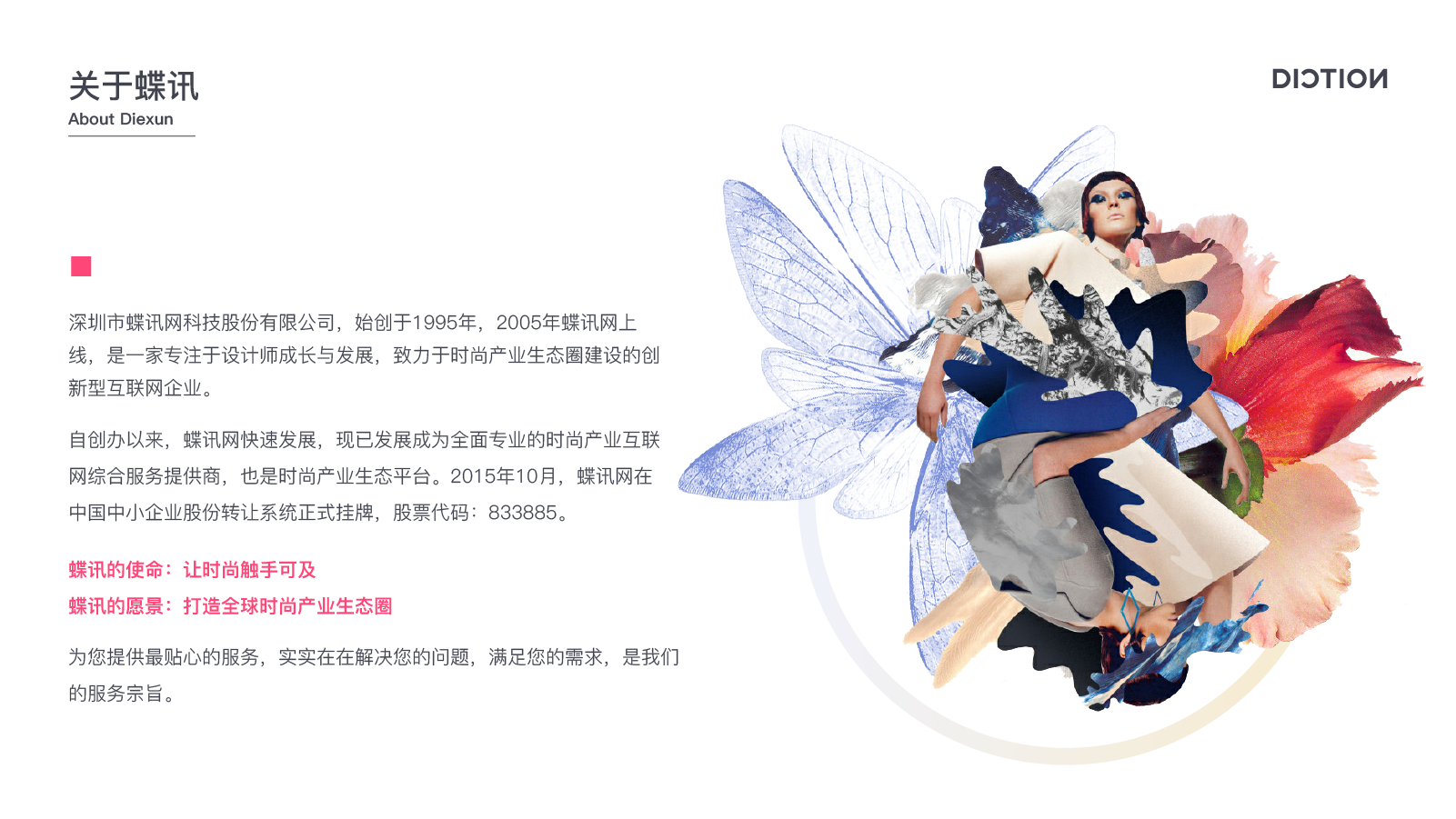 深圳：总部
杭州：华东总部
广州分公司
鹿城分公司（温州）
虎门办事处     中山办事处
福建办事处     成都办事处
武汉办事处     郑州办事处
上海办事处     北京办事处
嘉兴办事处     湖州办事处
常熟办事处     柯桥办事处
重庆办事处     辛集办事处
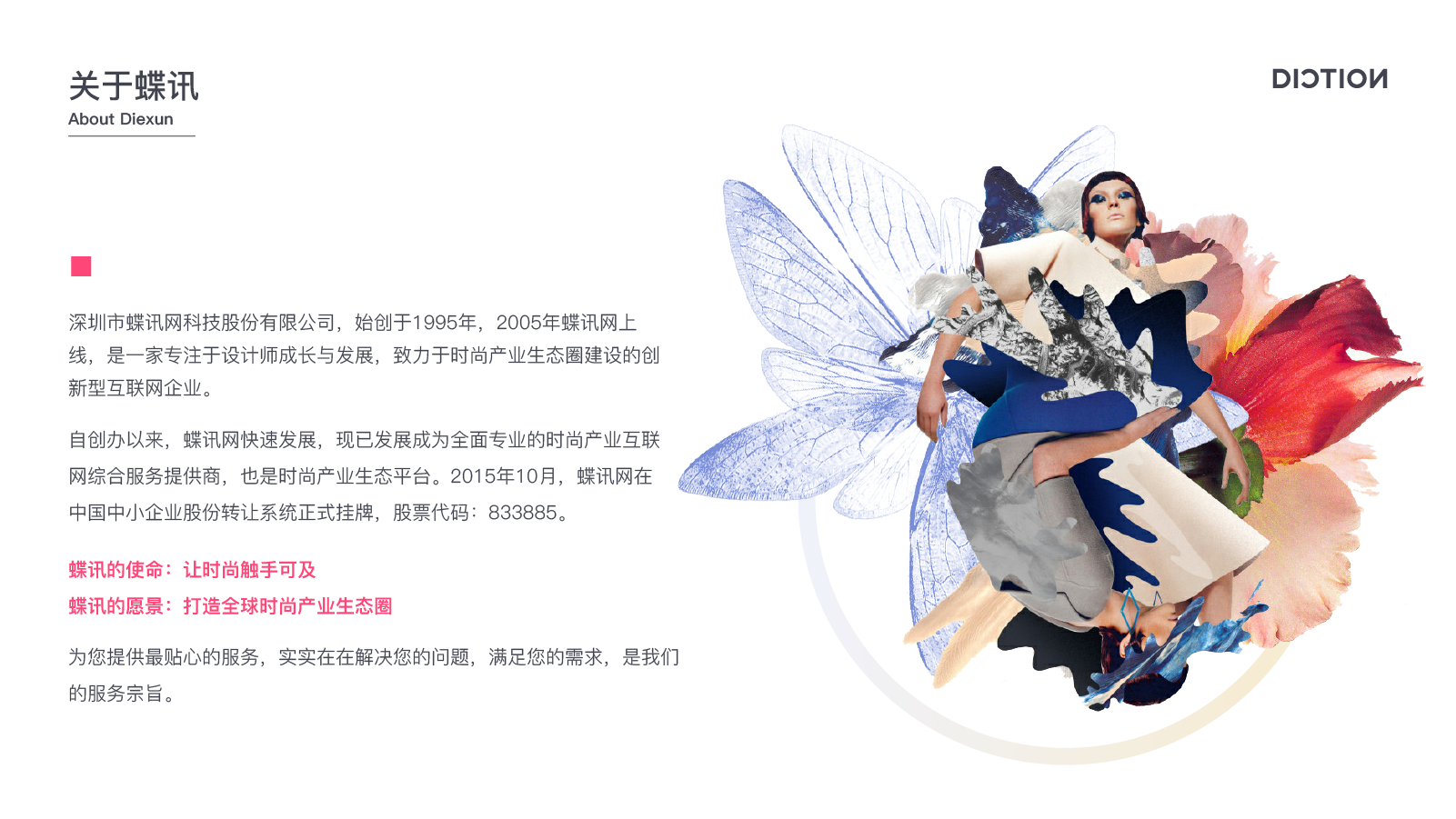 蝶讯三大业务
Diction Major Businesses
D.C.I蝶讯云源创
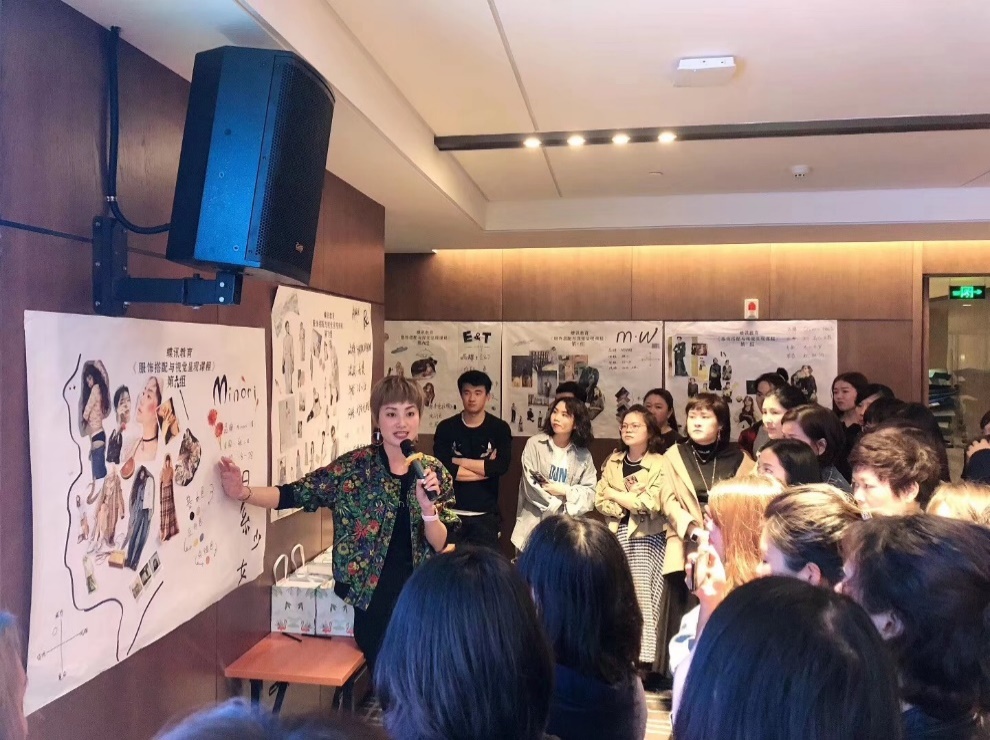 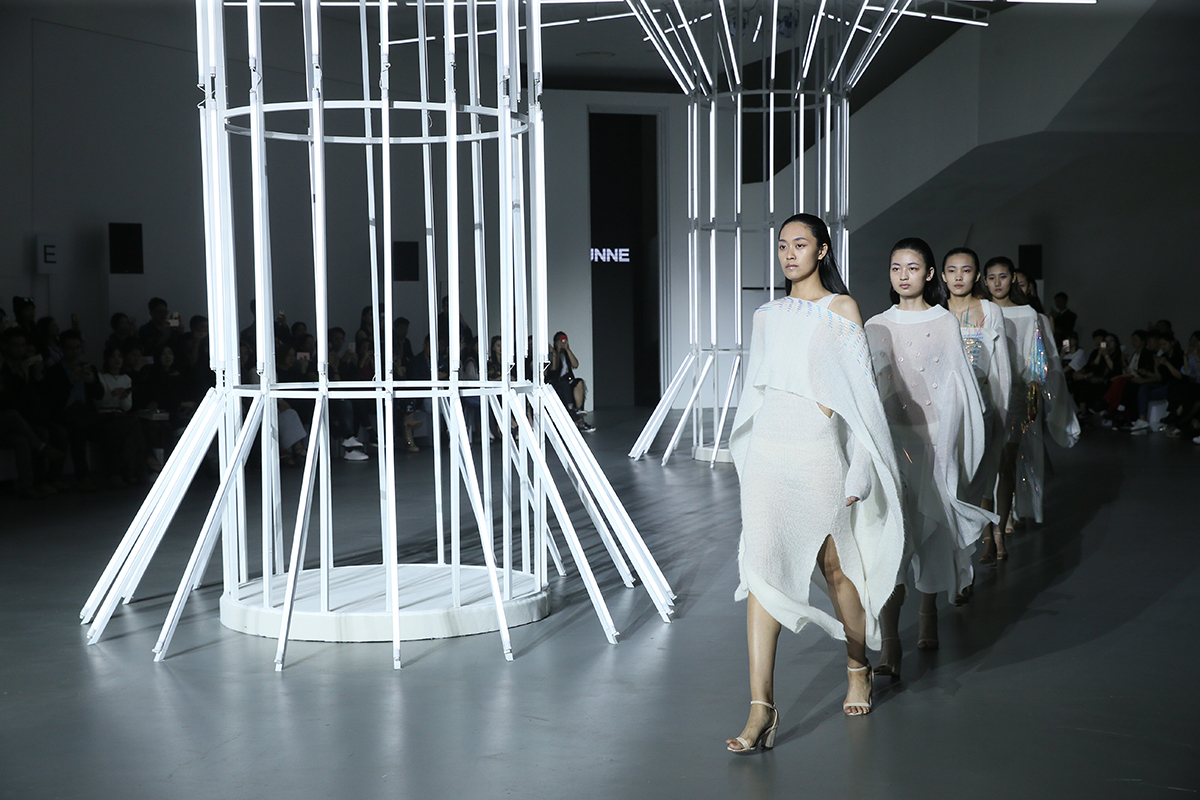 涵盖：
线上：原创设计商城 / 面料商城 
线下：原创图稿 / 原创图案/企划方案
优势：
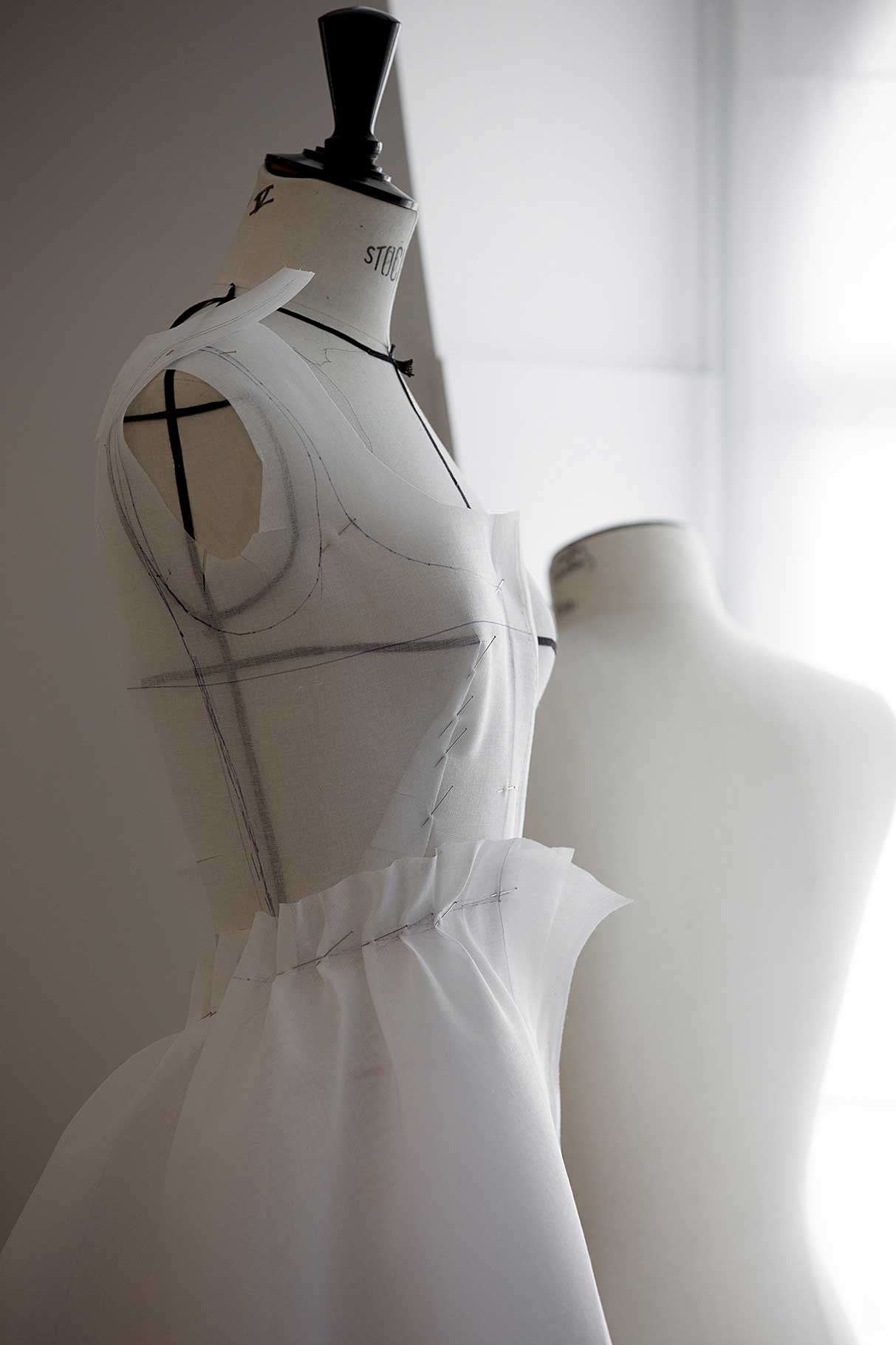 蝶讯教育
涵盖：
线上课程:
下线课程：
企业内训：
游学考察：
优势：
趋势资讯产品
涵盖：
服装网： 男装 / 女装 / 童装 
鞋包网： 鞋子 / 箱包 / 运动
优势：智能化，工具化，数据化
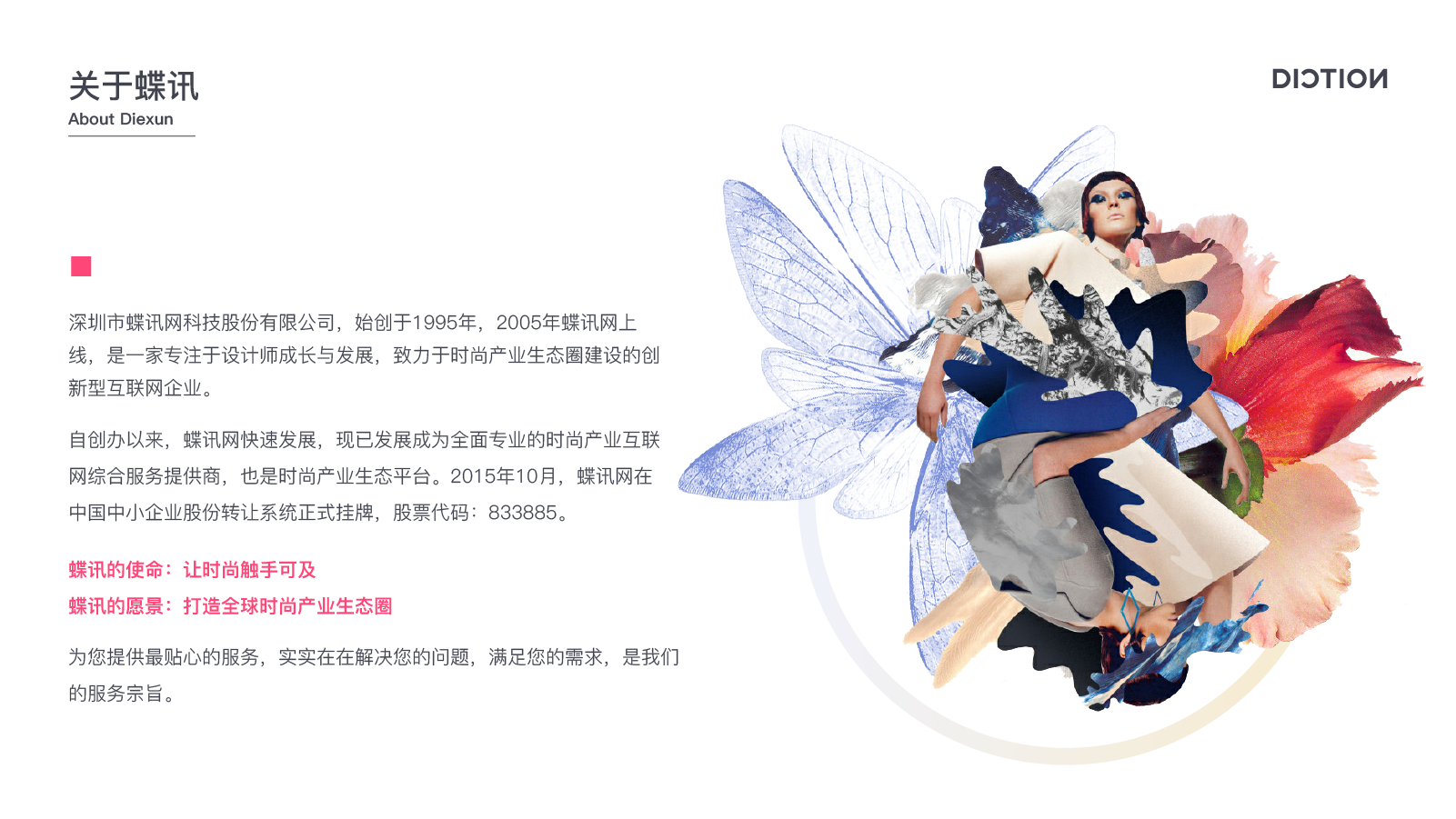 服装趋势网
www.diction-style.com
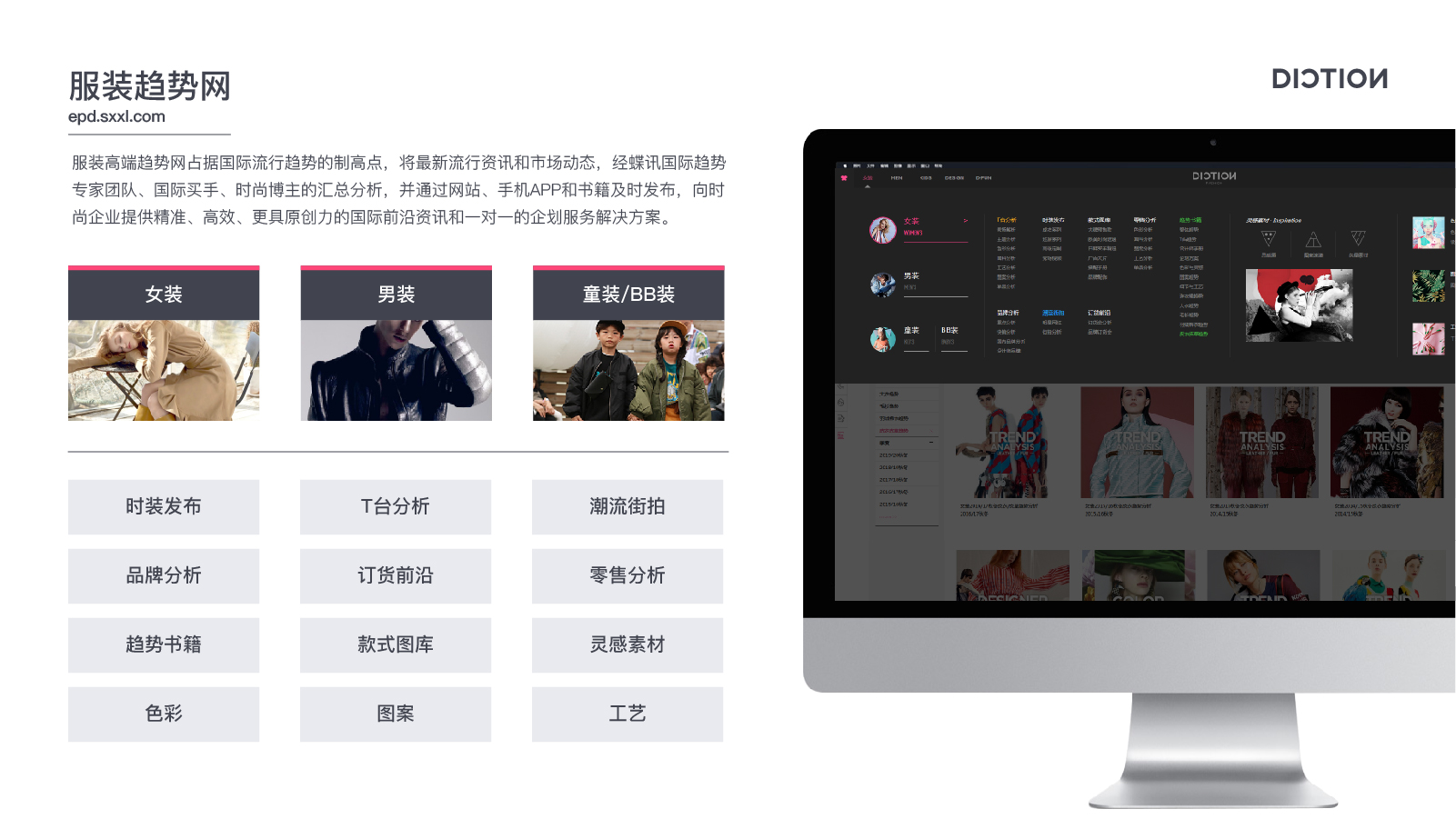 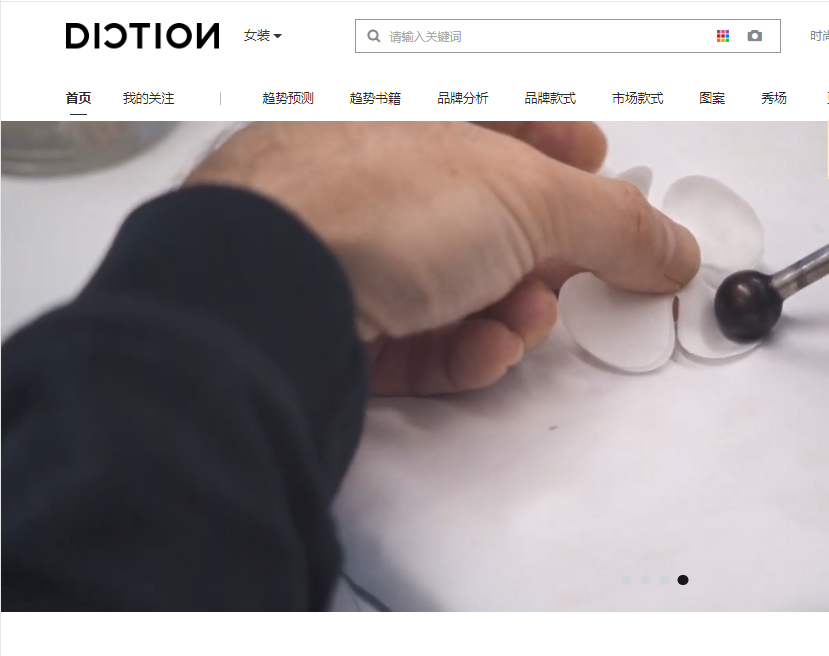 D-NEXT
行业首家基于AI智能的流行趋势资讯网站
智能搜色
智能搜图
智能试衣
智能搜款
4D智造
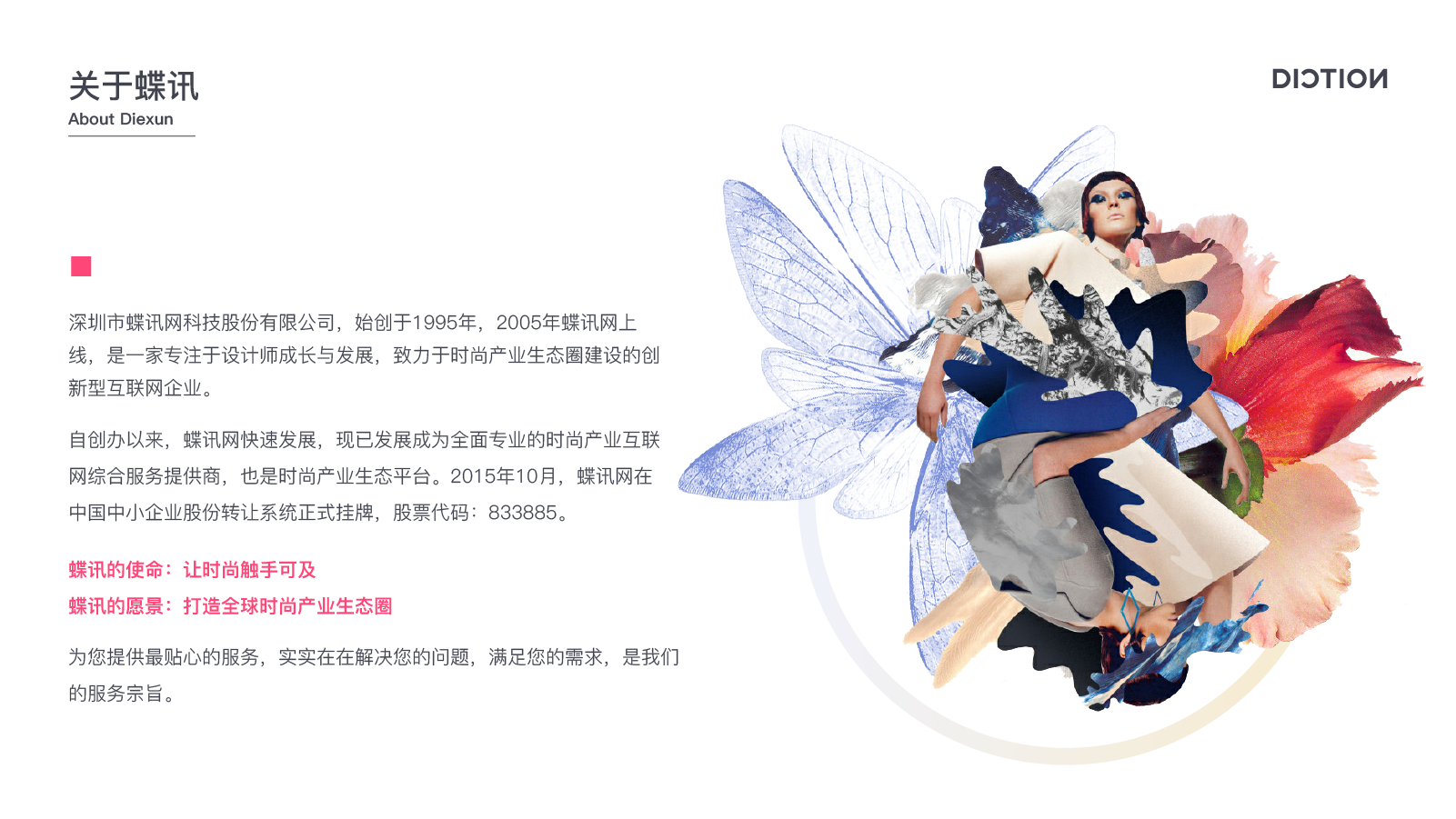 服装趋势网
www.diction-style.com
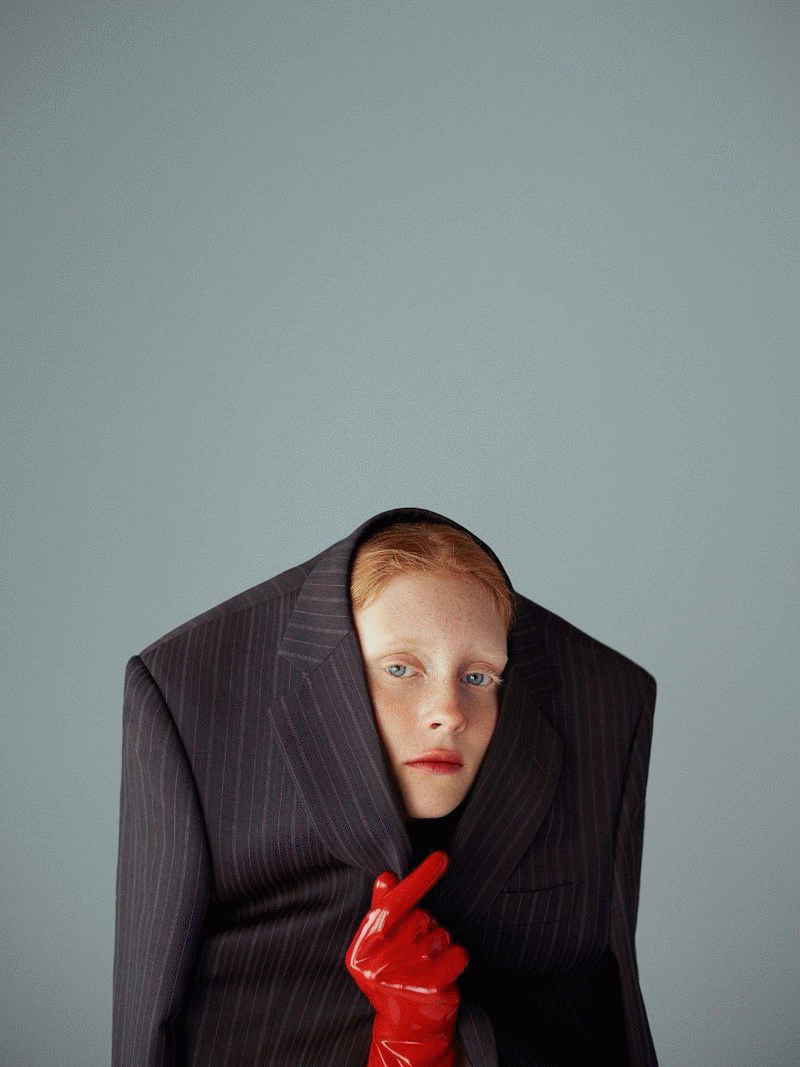 趋势前瞻
TREND 
FORWARD
掌握重要的消费者洞察和产品设计趋势查阅实时更新的趋势动态，更符合中国市场的专业趋势分析、精选数据、实用行动要点。
色彩趋势
我们旨在帮助中国品牌深入理解下一代消费者，为他们打造更好的资讯设计服务。
单品趋势
运动趋势
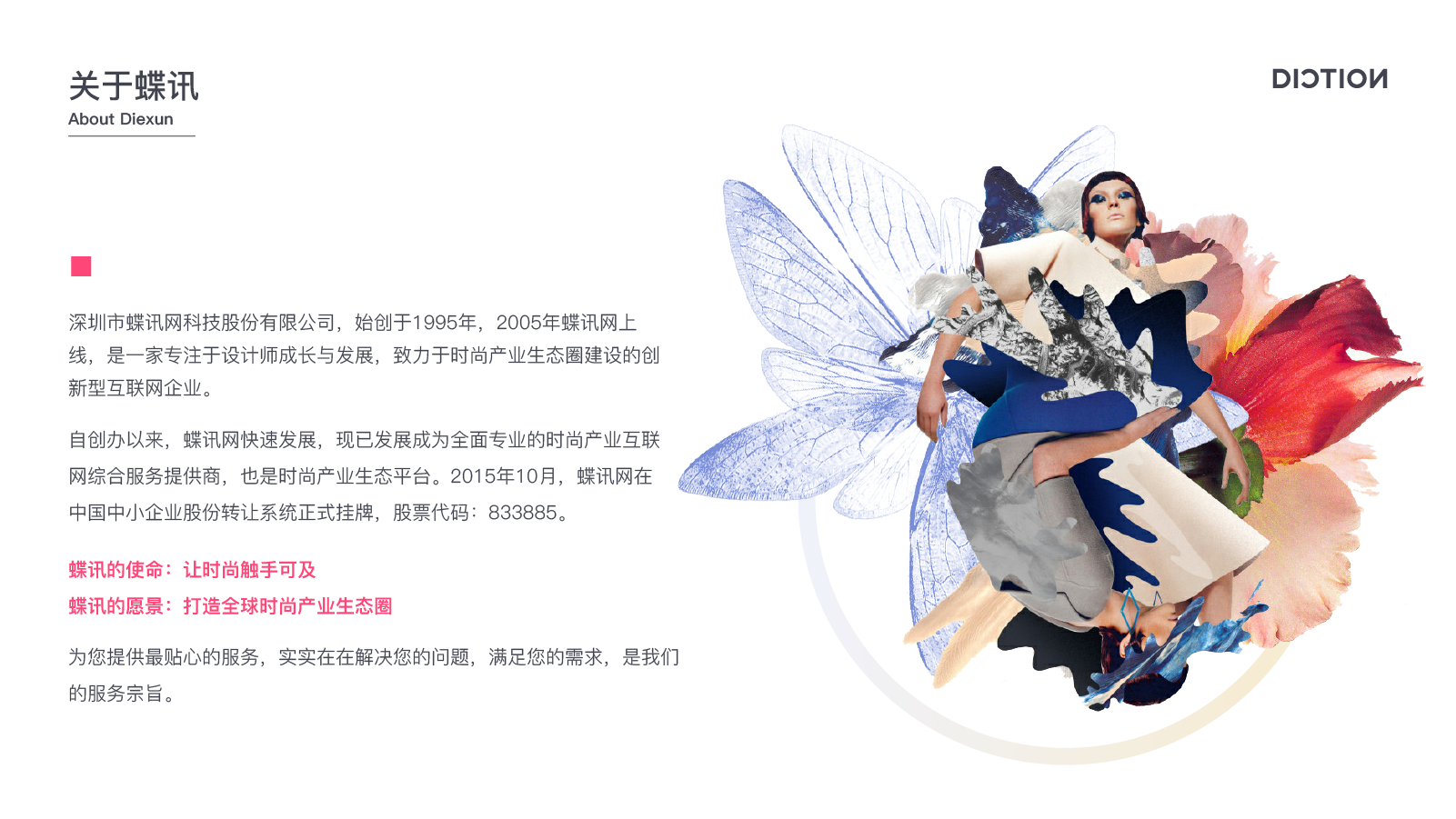 服装趋势网
www.diction-style.com
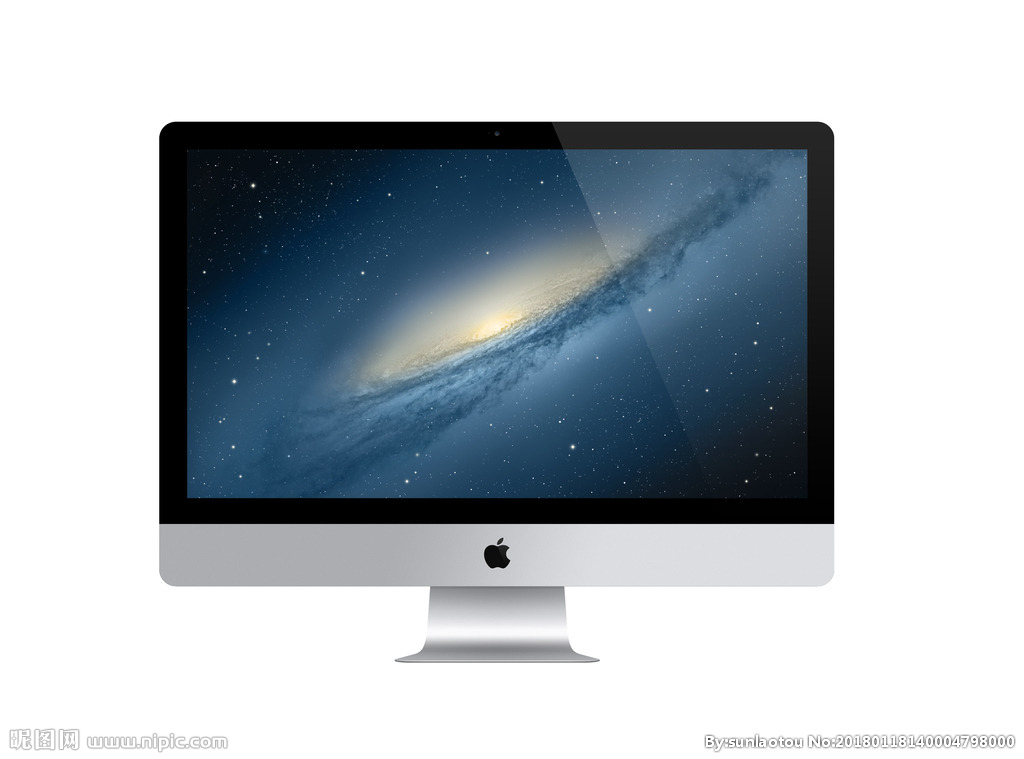 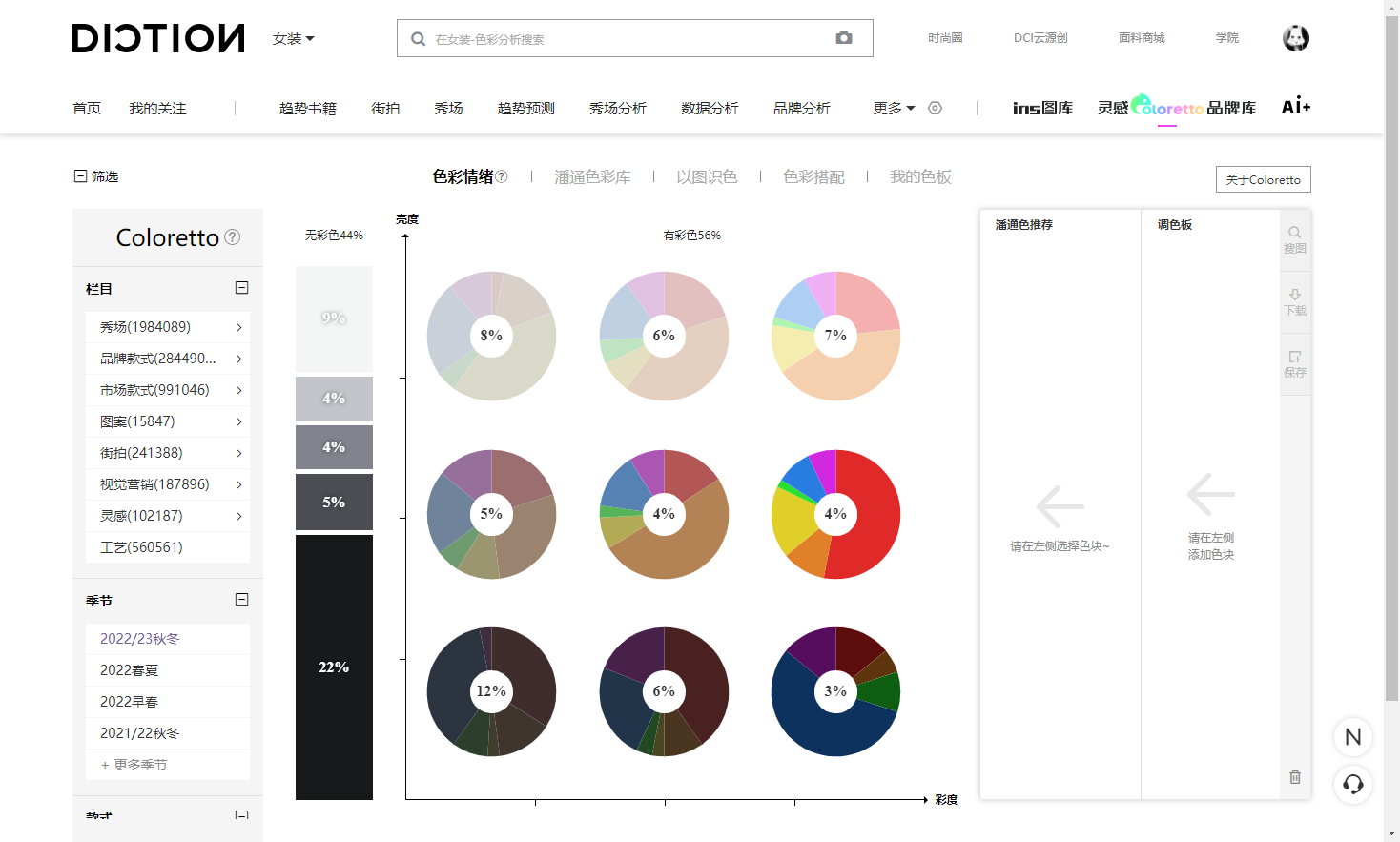 蝶讯【色彩工具/Coloretto】
Coloretto是蝶讯网研发的通过“AI识别+色域分析”帮助用户高效提取和运用流行色彩的大数据工具。
Coloretto能通过大数据分析算法，帮助用户快速读懂秀场、品牌、街拍等来源的海量作品，从而高效完成自己产品的企划和配色等工作。
创新数据形态展示色彩方式，更多维度解析色彩趋势，独有的PANTONE布卡色系统，更便捷精确完成面料印染。
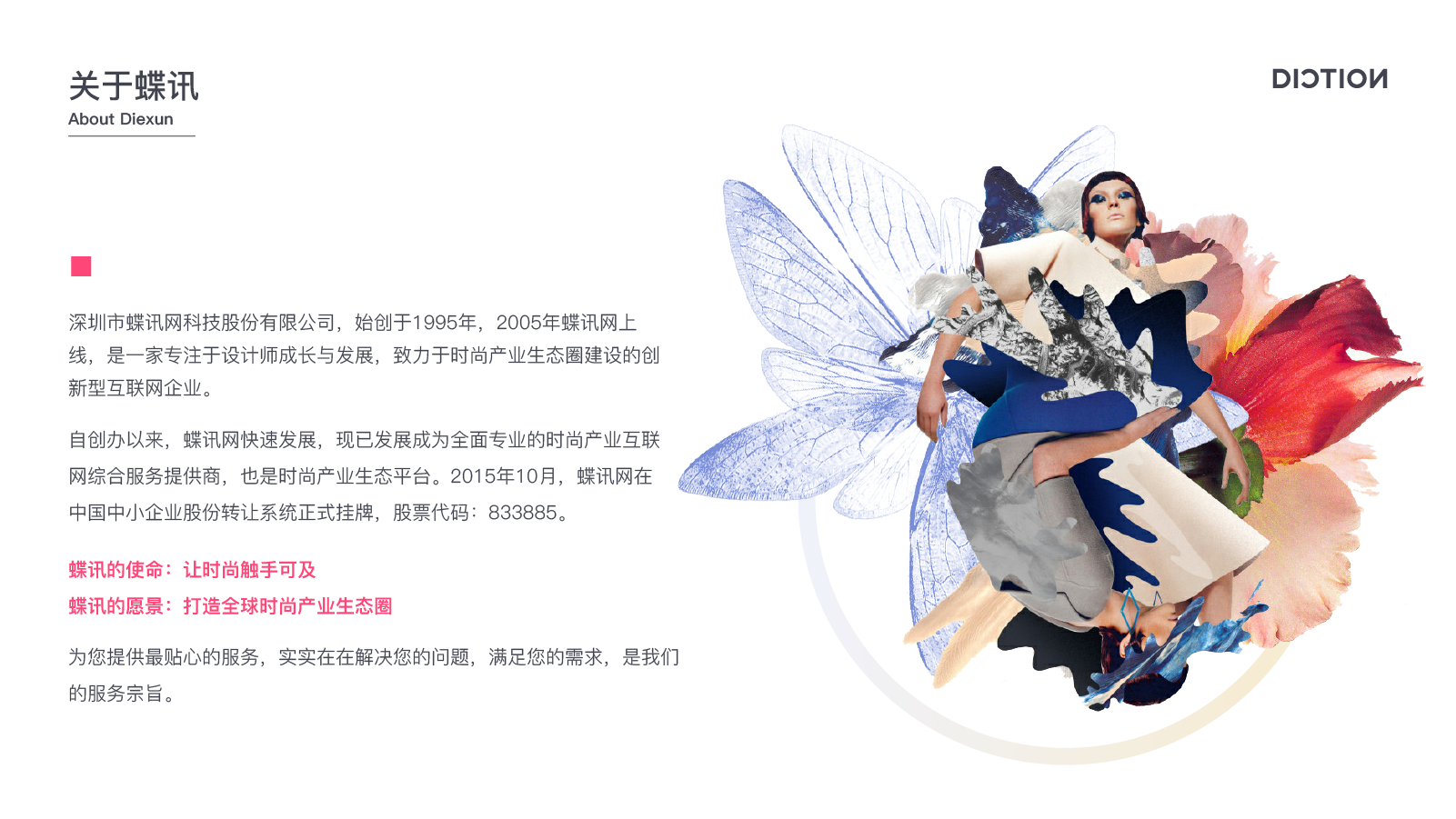 服装趋势网
www.diction-style.com
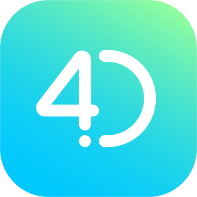 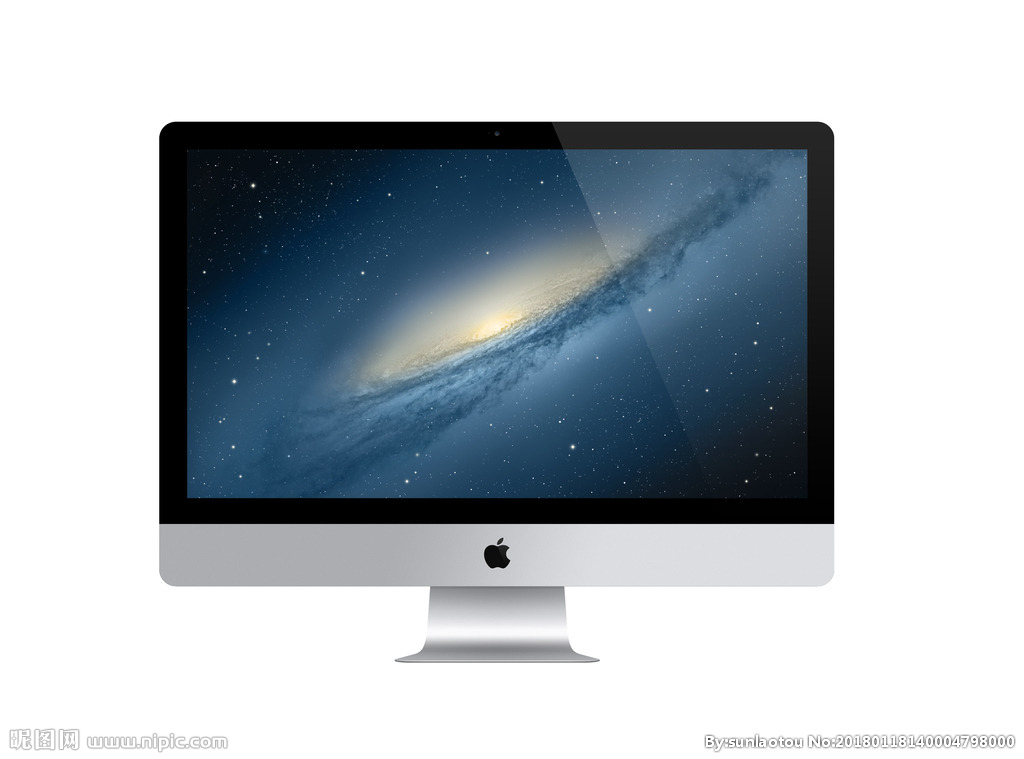 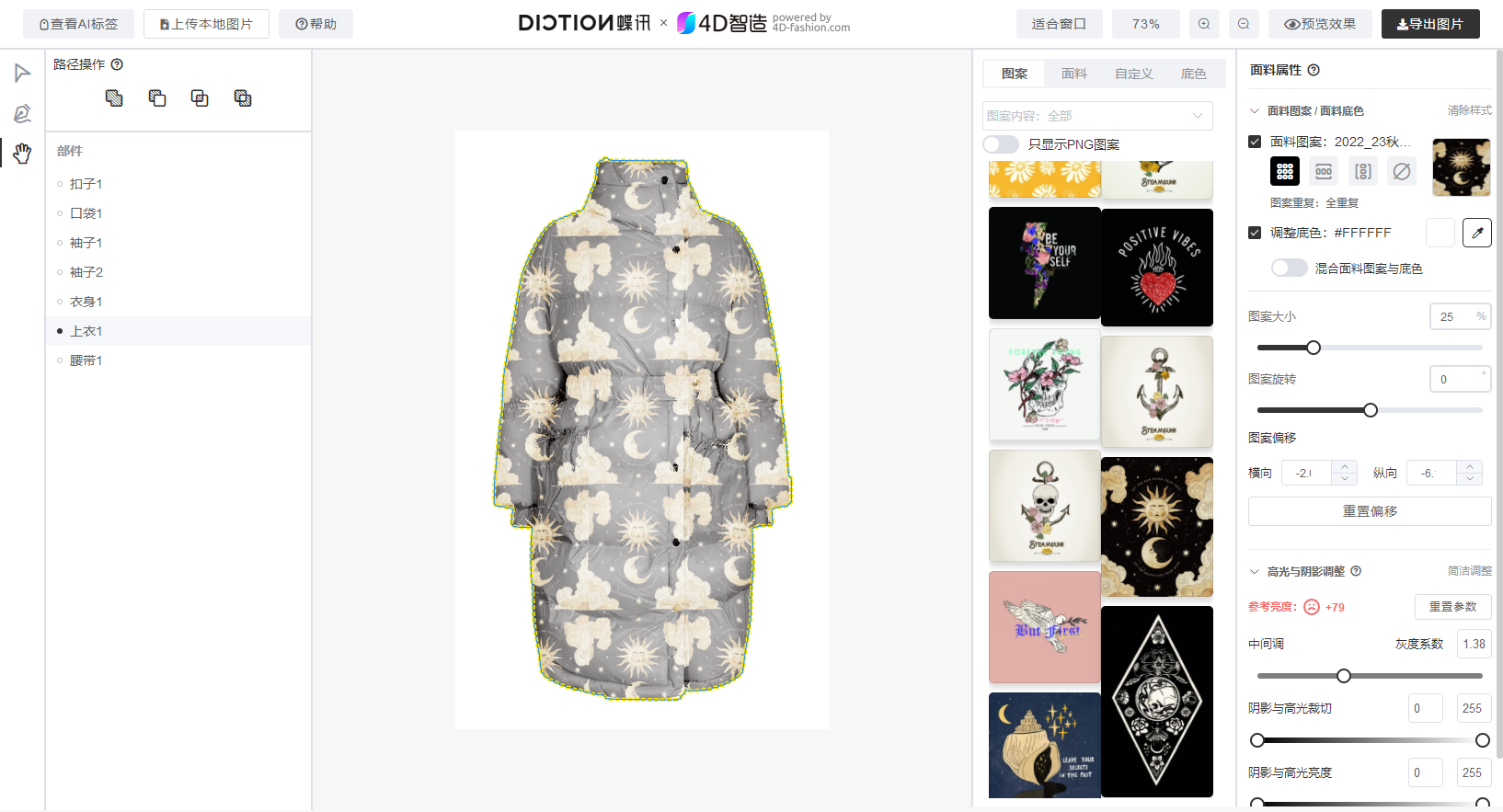 4D智造
一款前沿深度学习技术打造的设计辅助工具，帮助您快速验证想法， 让灵感发散更随心所欲。
快速提取服装部件区域与光影信息、支持更换面料/图案，实时合成拟真的效果图、支持自定义的款式和图案。
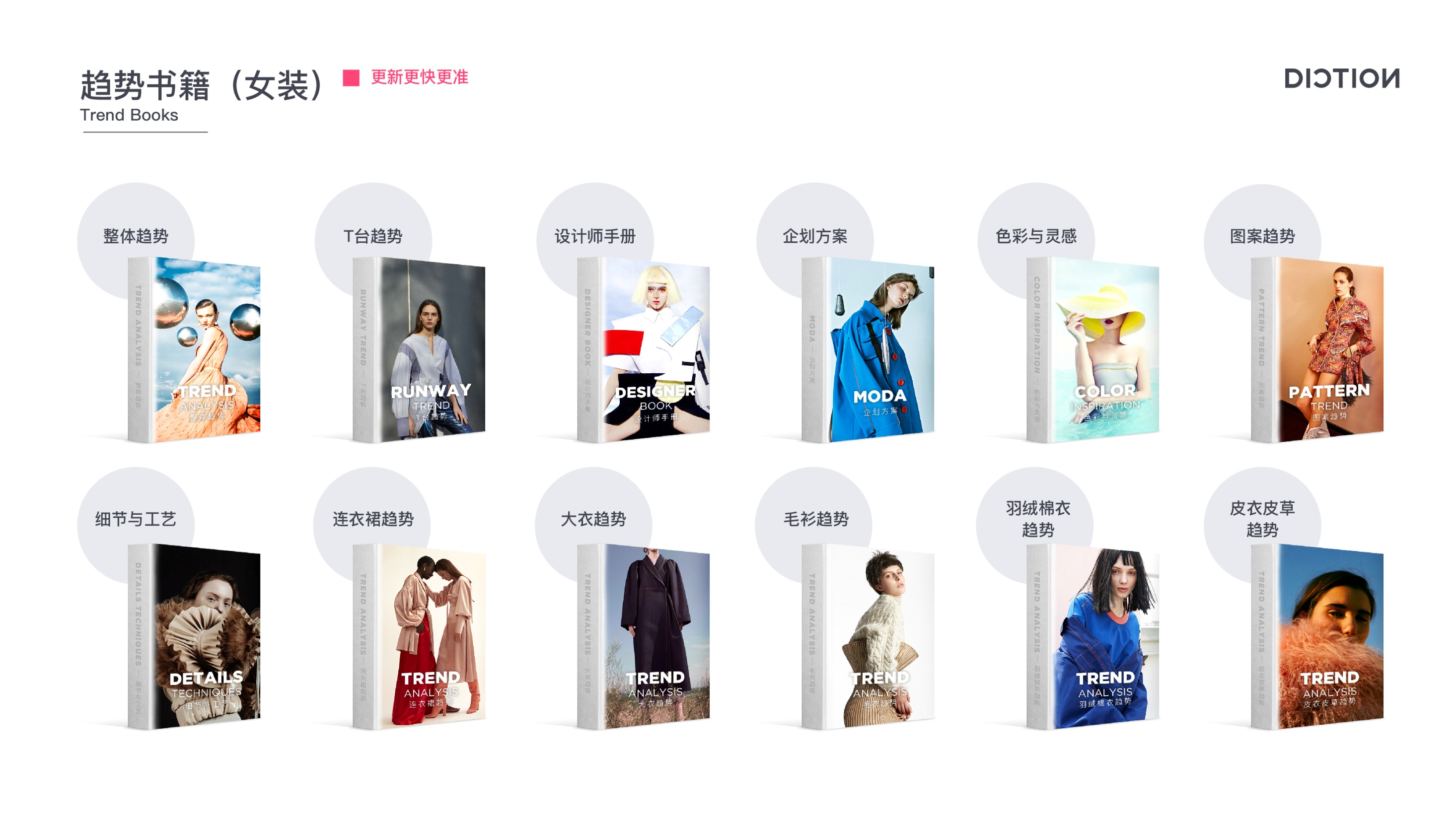 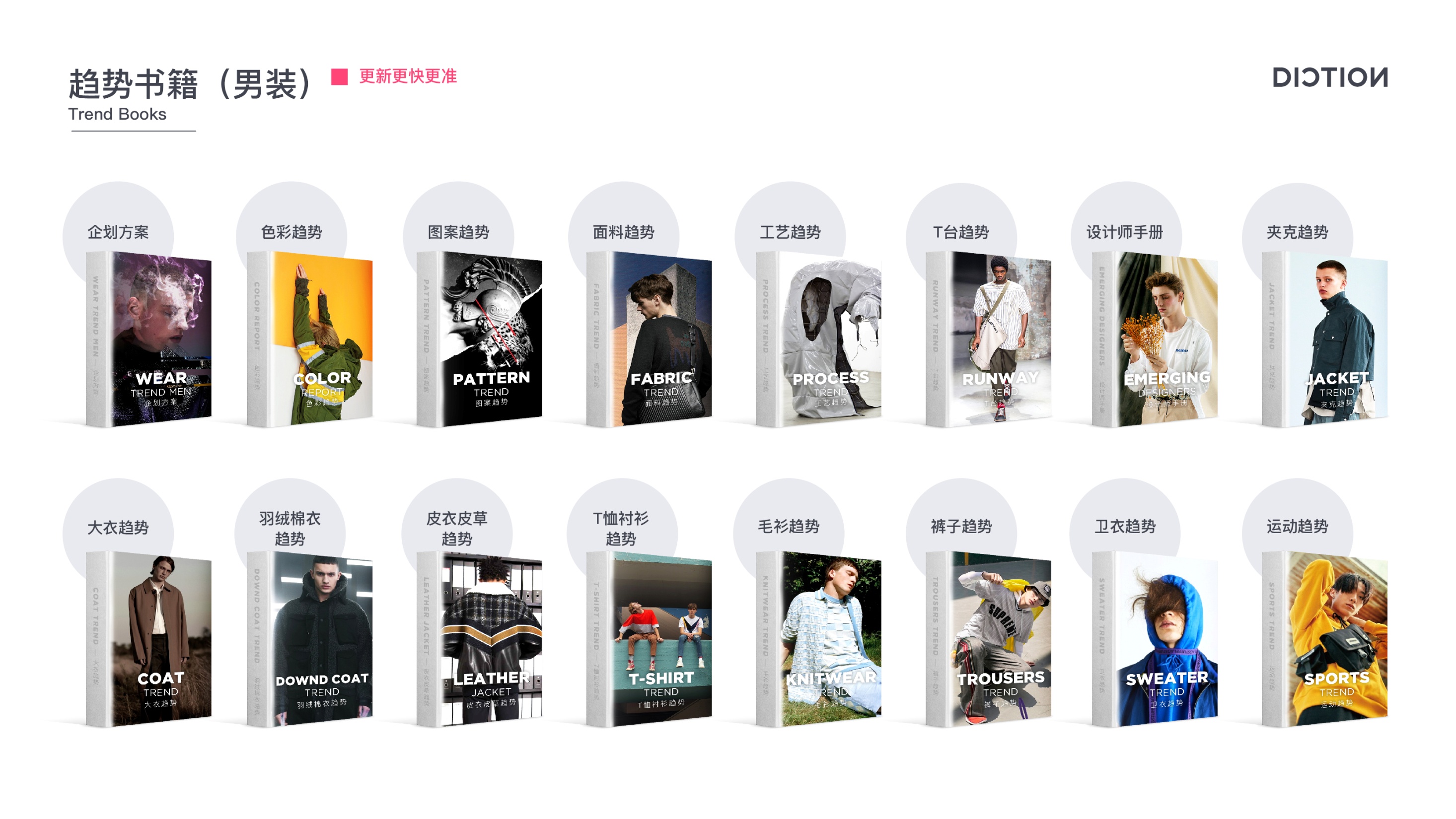 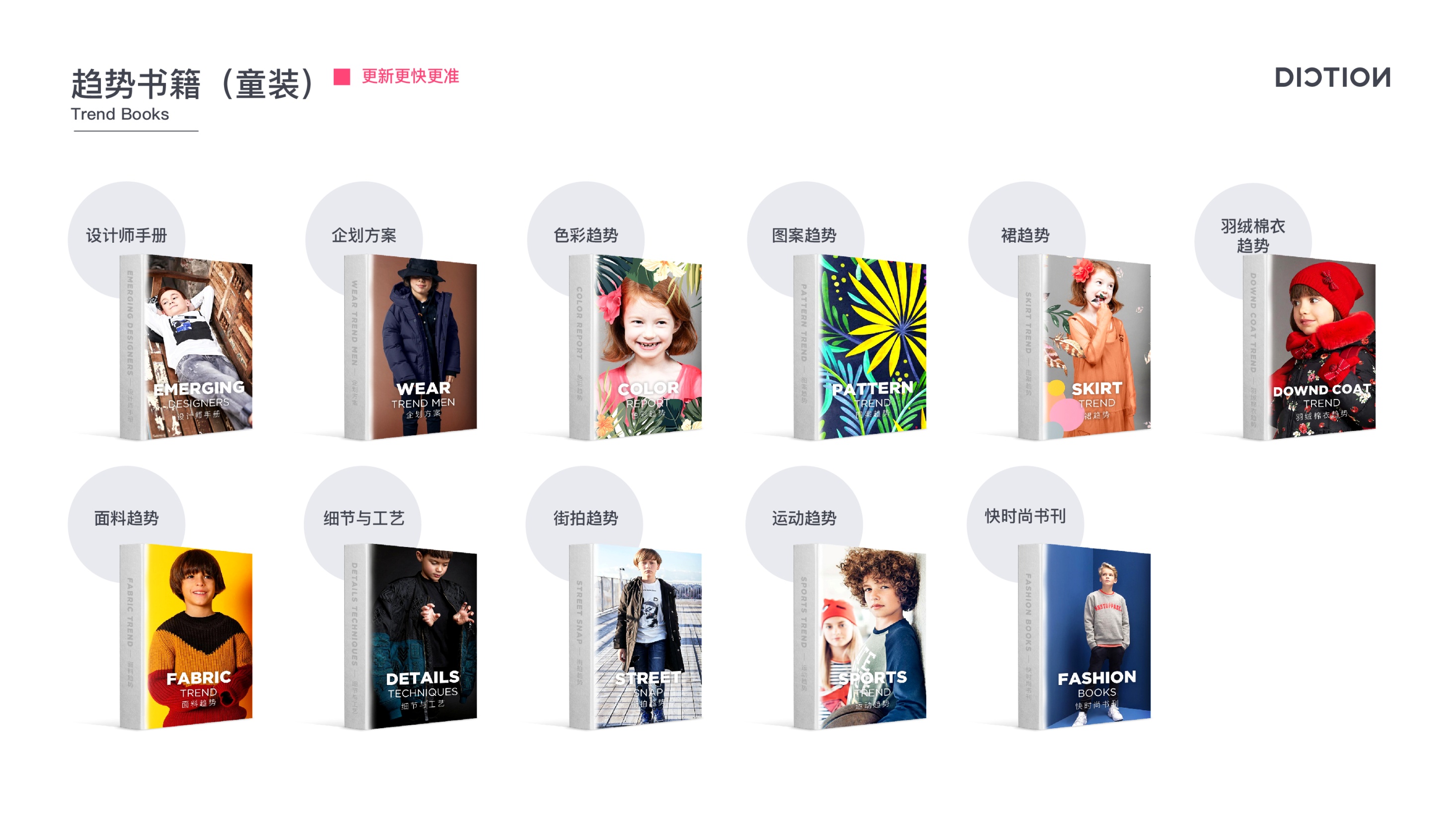 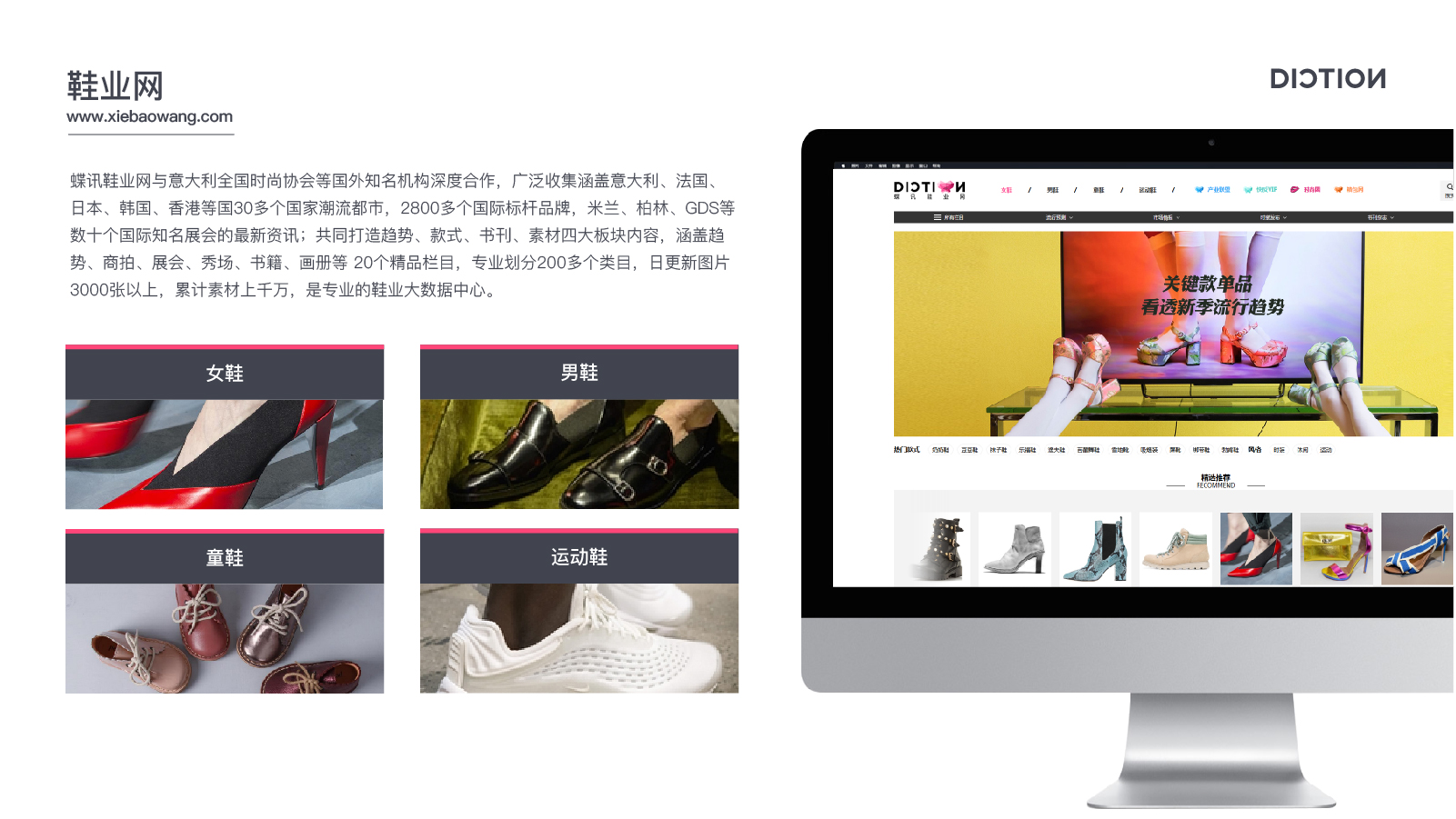 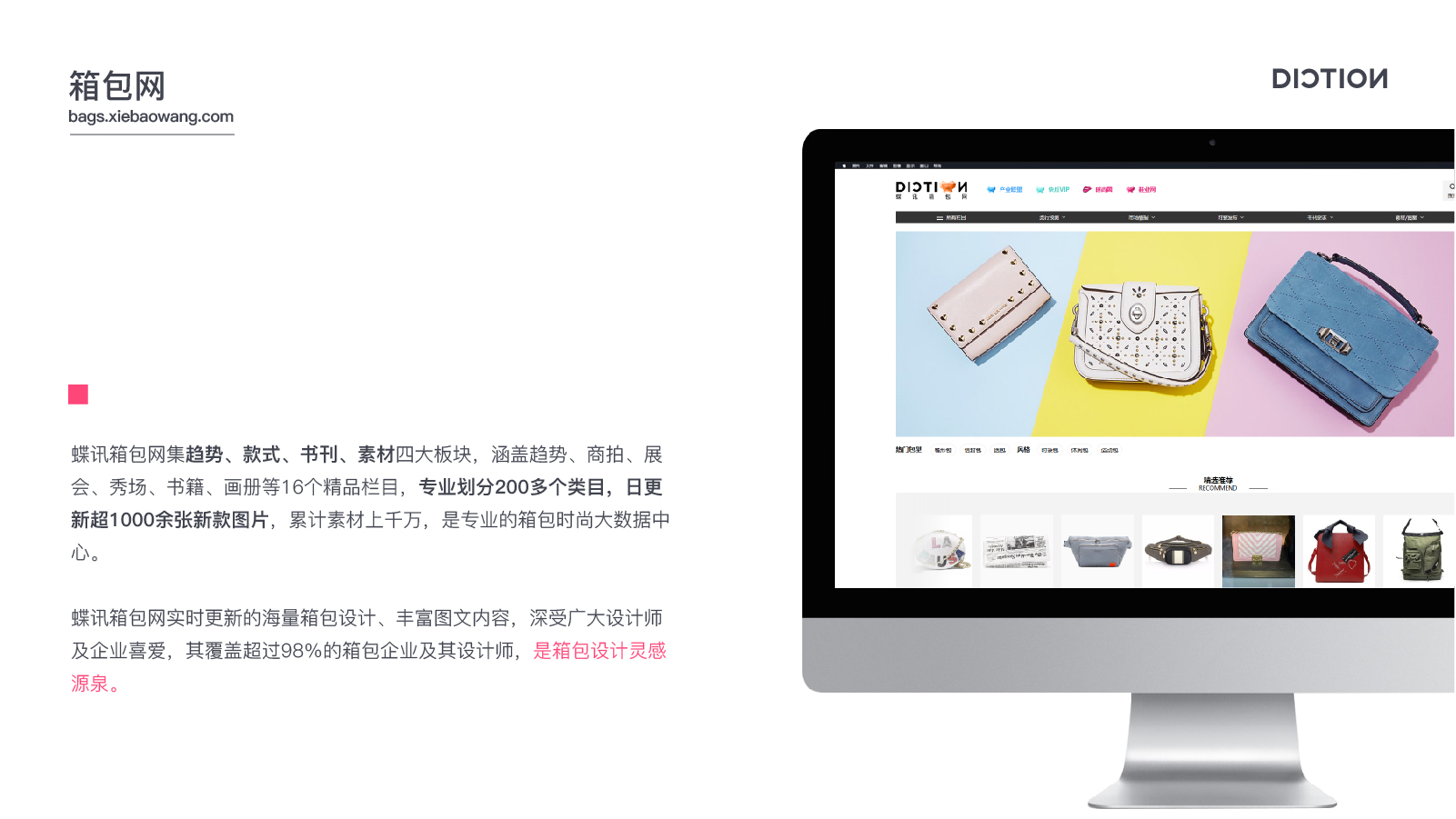 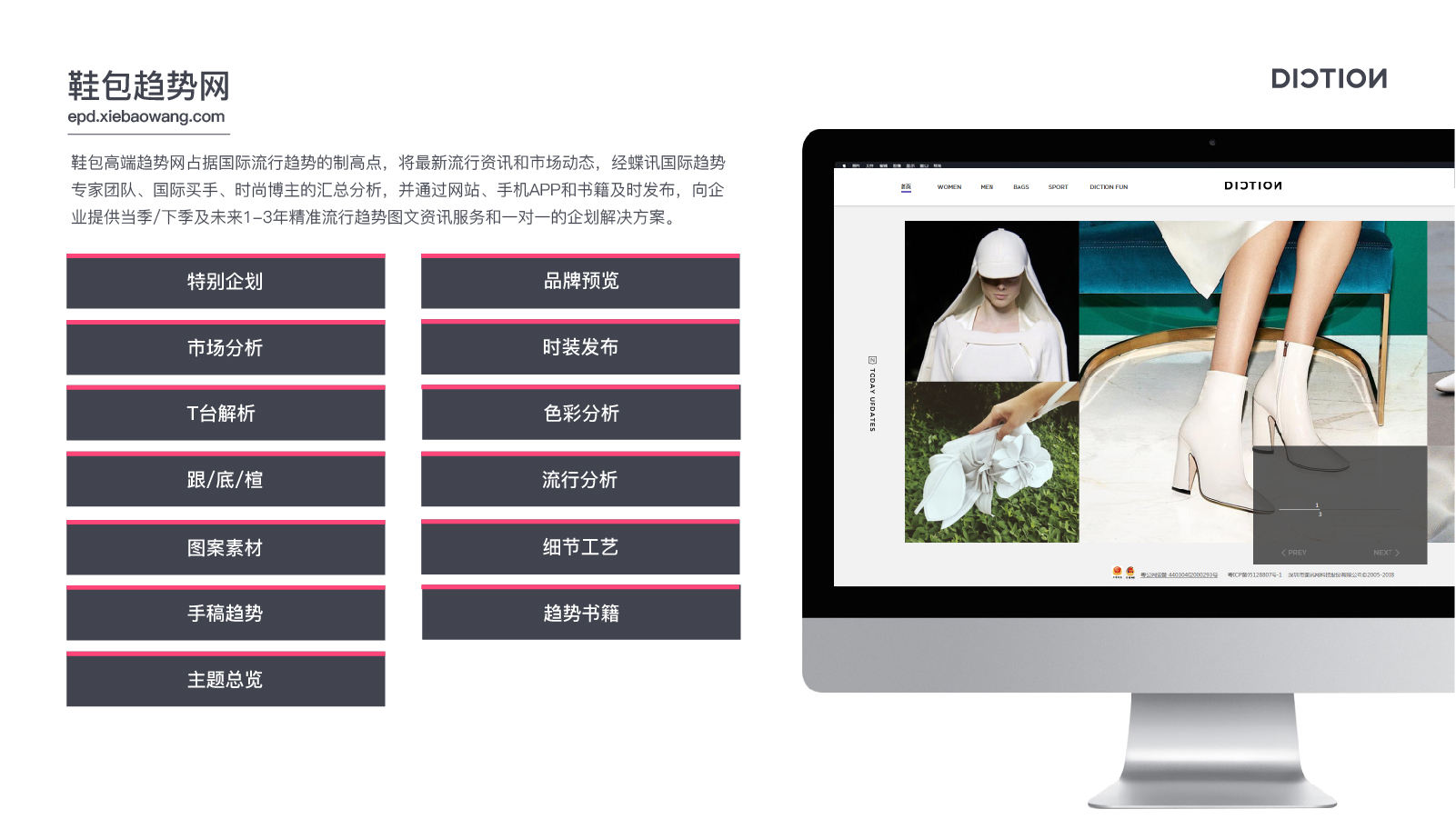 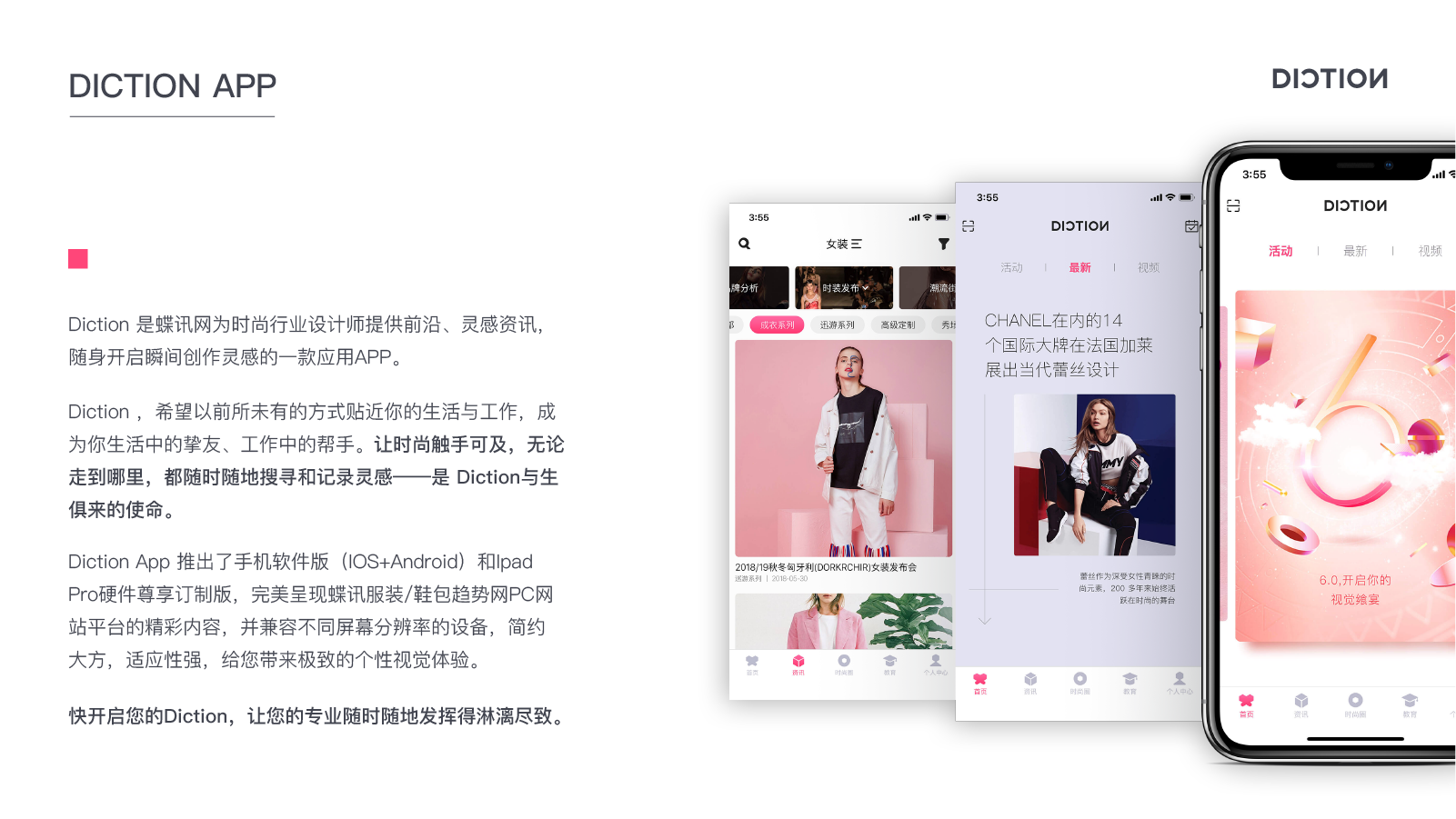 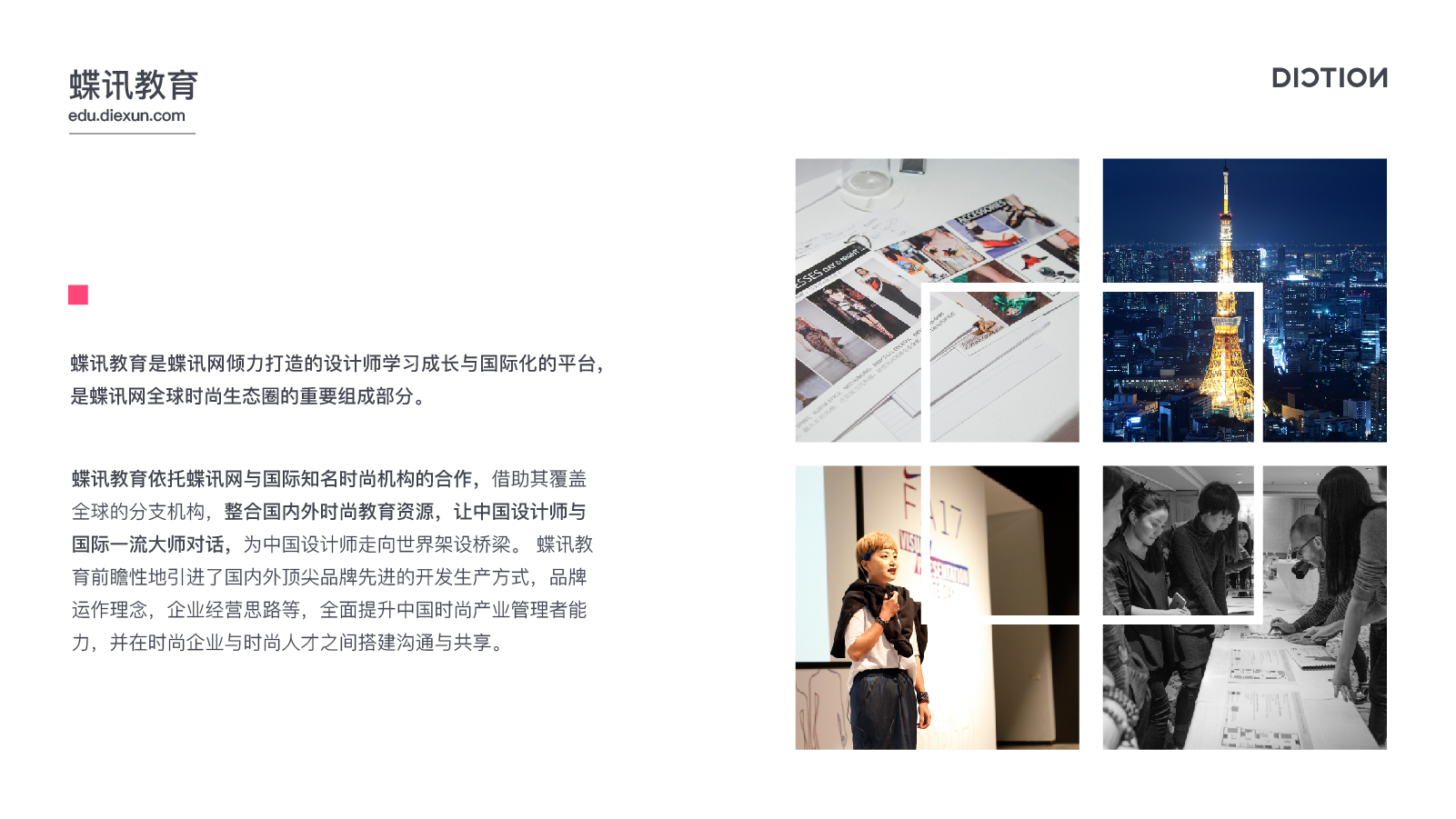 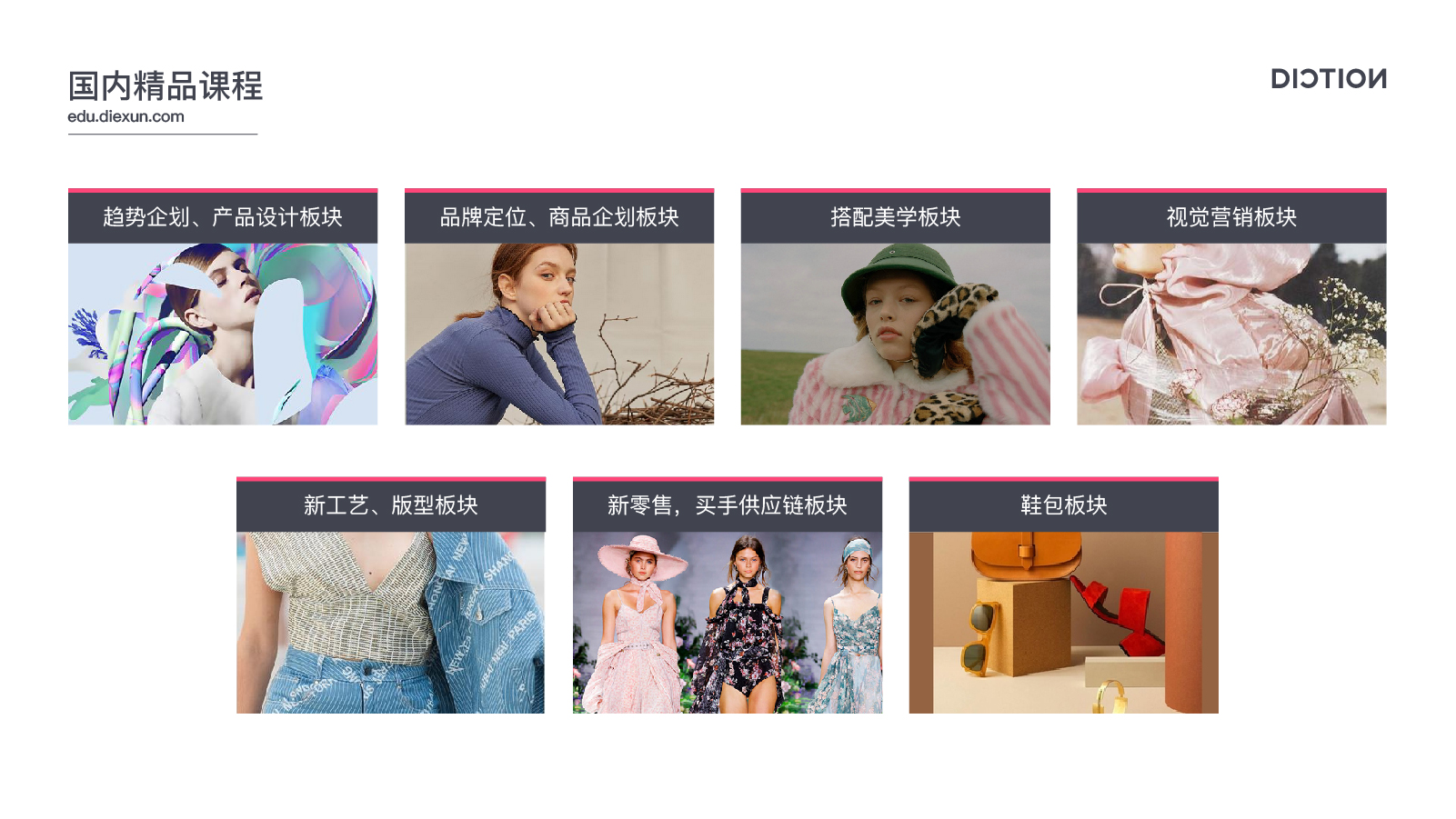 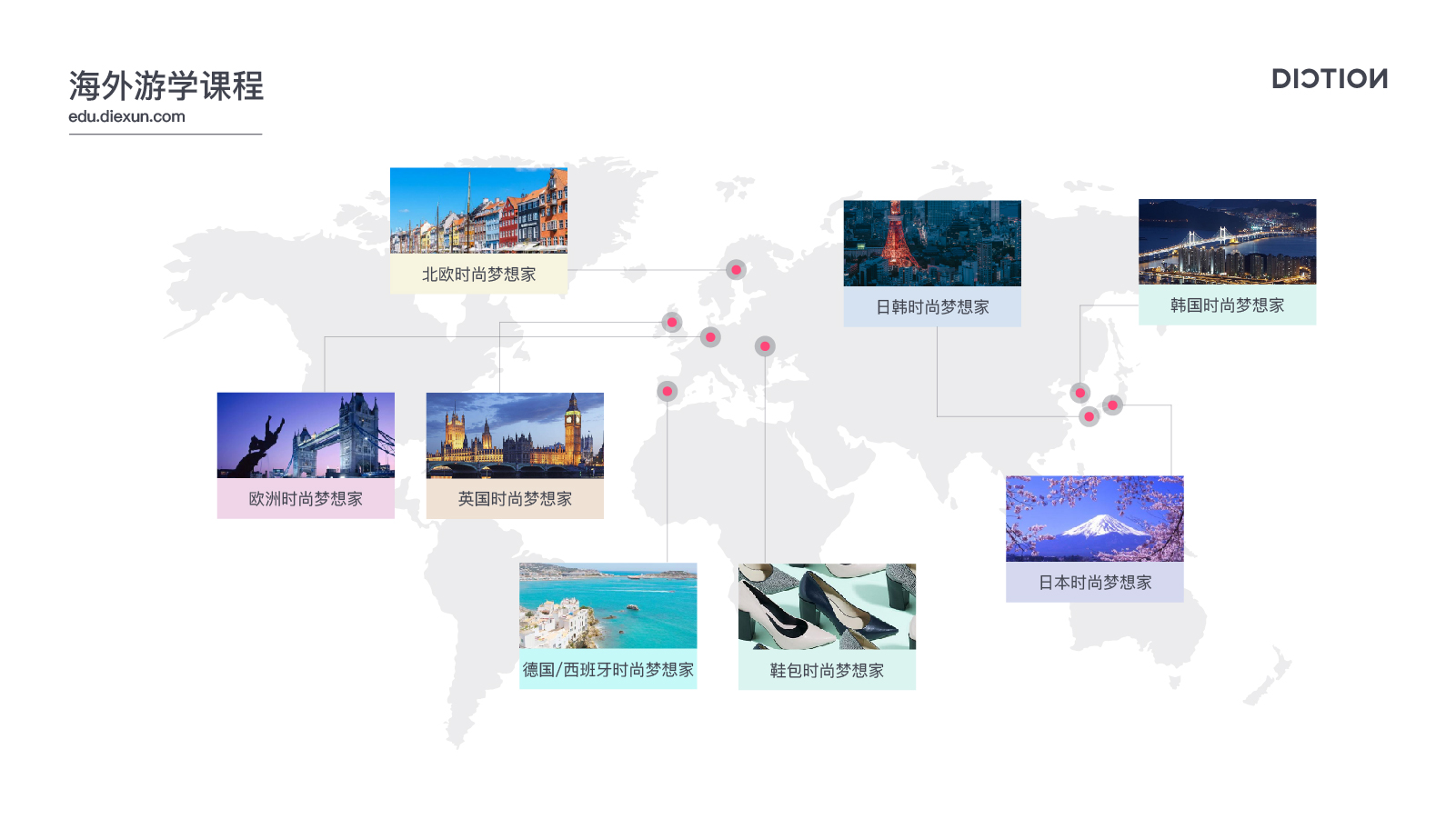 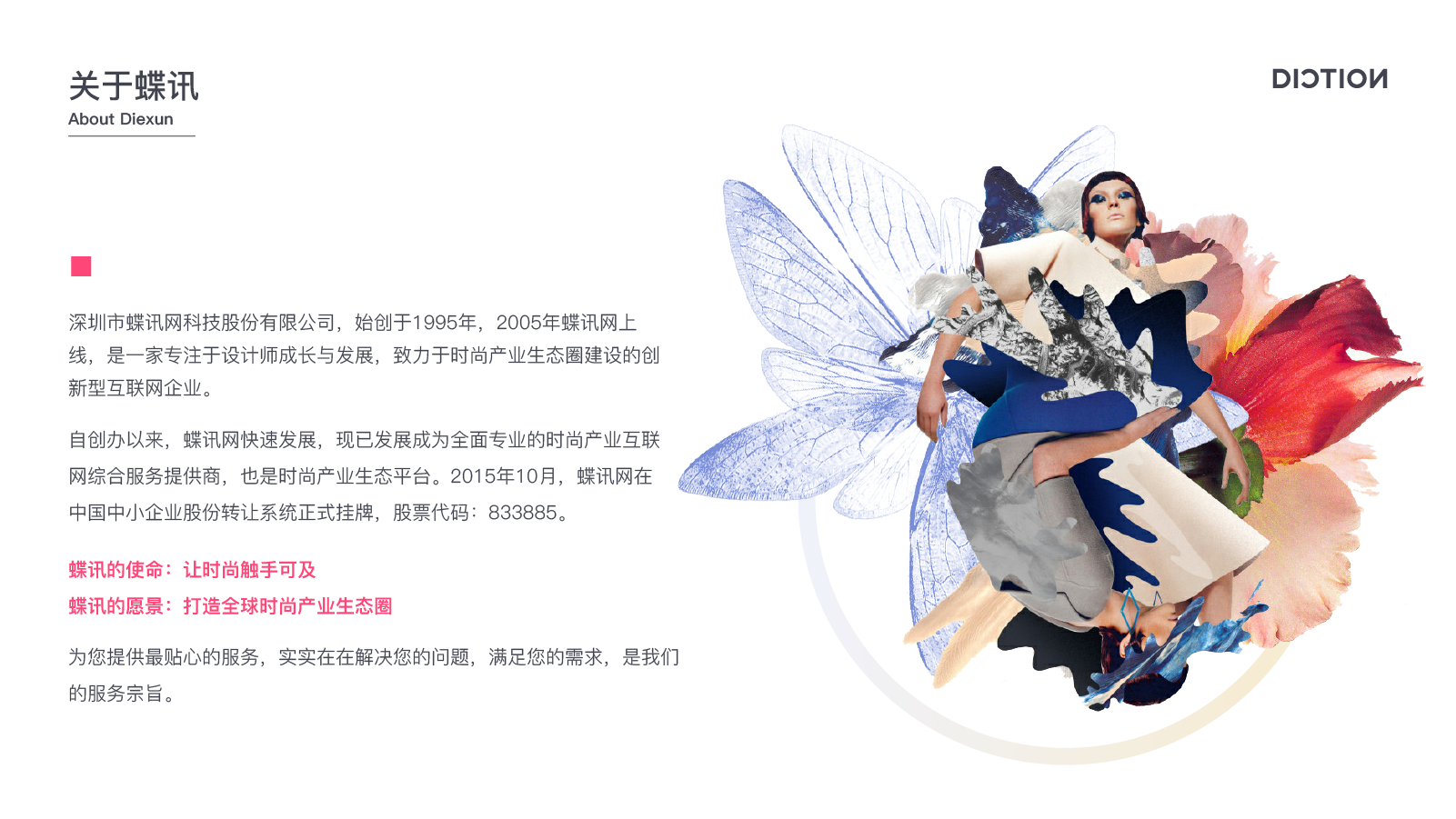 D.C.I 云源创
dci.diexun.com
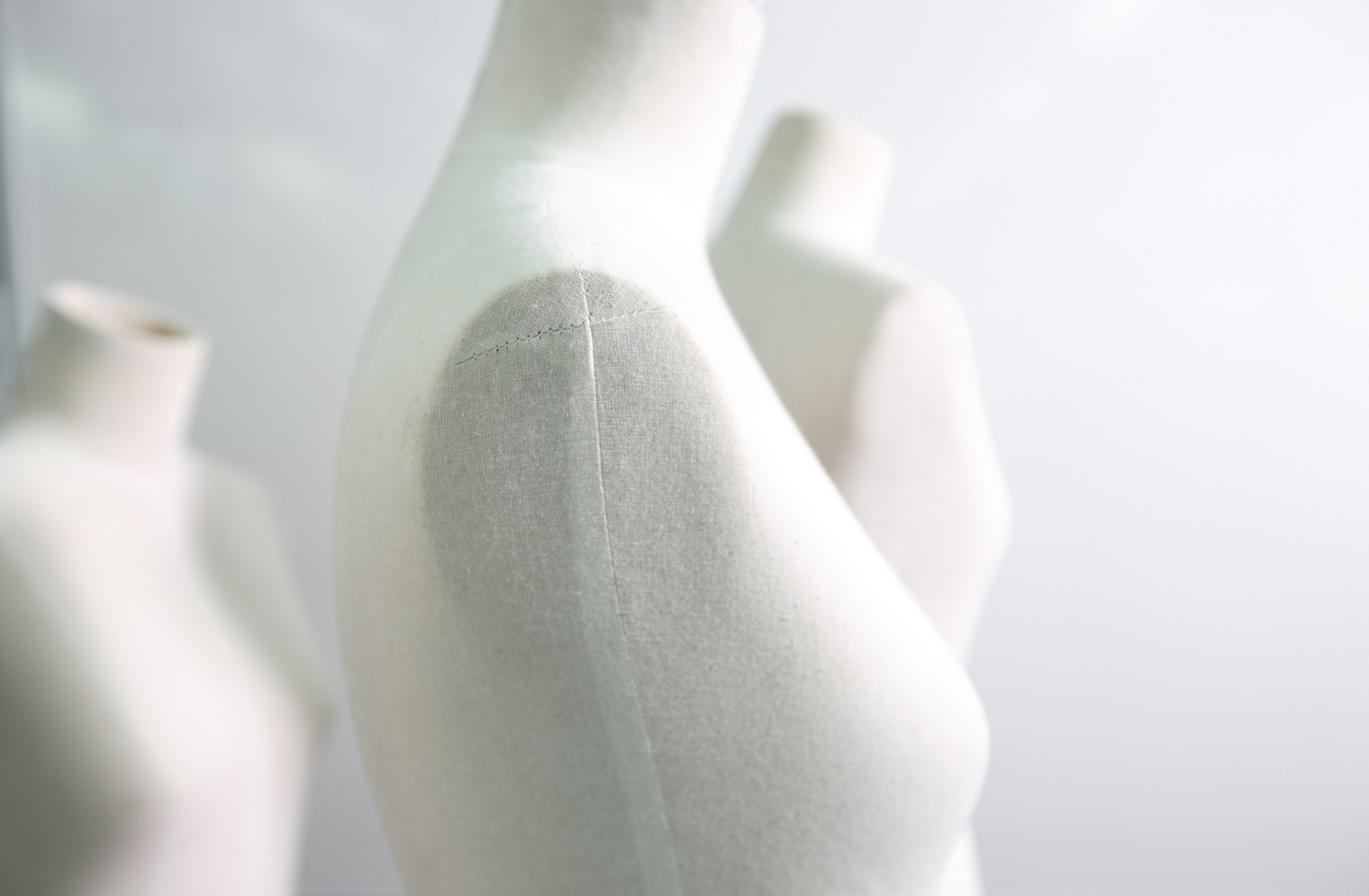 D.C.I云源创
Diction Cloud  Idea
线下定向1对1服务涵盖：
线下定向原创开发（注：原创图稿、纸样及成衣服务）；
企划定制（ 注：面料色彩企划、单品设计企划、品牌设计企划等专项企划定制服务）。
线上商城为服饰企业提供原创产品的平台，也为设计师开发产品提高效率的平台。原创商城，包函最新趋势解析，市场数据分析，原创图稿设计，原创图案设计，面料商城，设计师平台。
2
1
D.C.I云源创服务项目是为服饰企业提供原创产品设计开发。
服务内容涵盖：
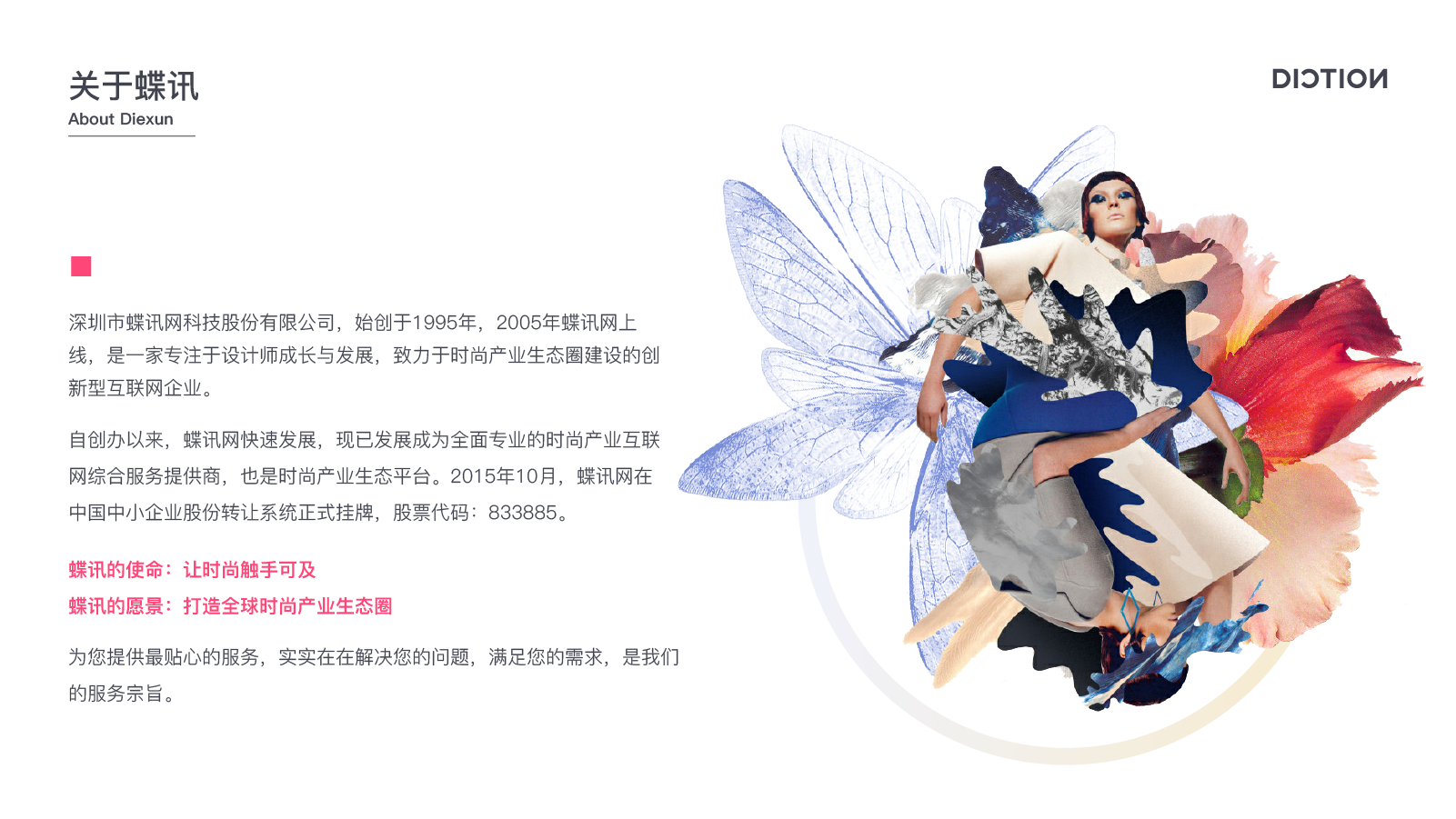 D.C.I 云源创
dci.diexun.com
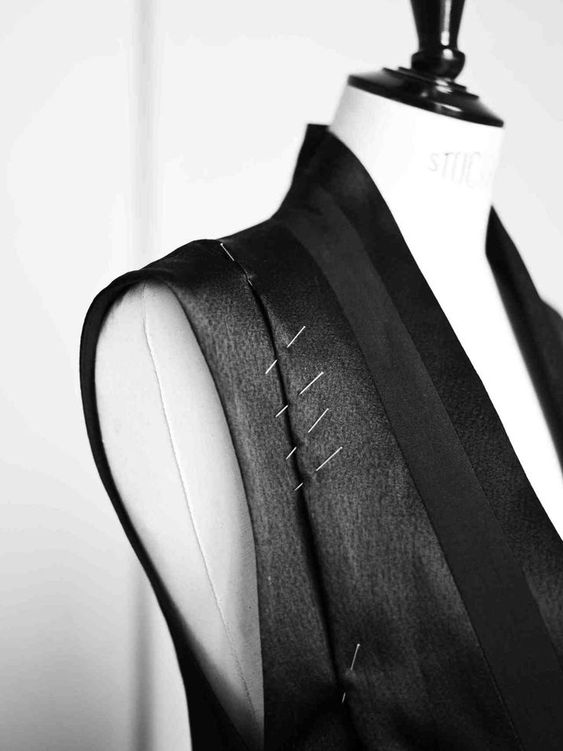 D.C.I 云源创为服饰企业提供原创产品定向开发
1对1原创设计服务
F to F Design Service
适合用户群体：
品牌企业，贴牌企业，电商企业，有实力的加工厂，直播企业和跨境电商企业。
理想化要求：
客户体系健全，如，有设计师，打版师，车版师。能够理解设计图稿的客户。
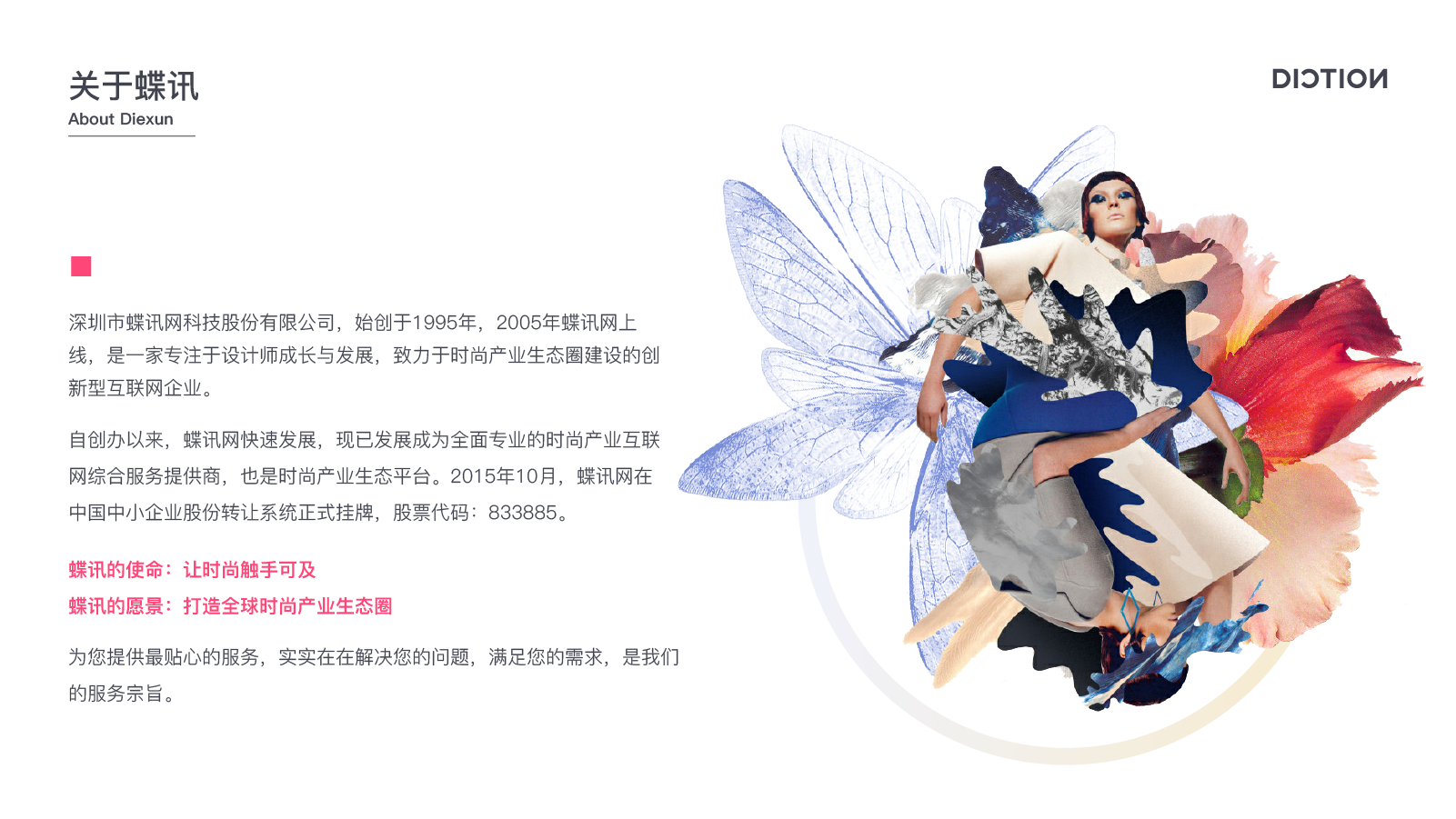 D.C.I 云源创
dci.diexun.com
原创图案设计
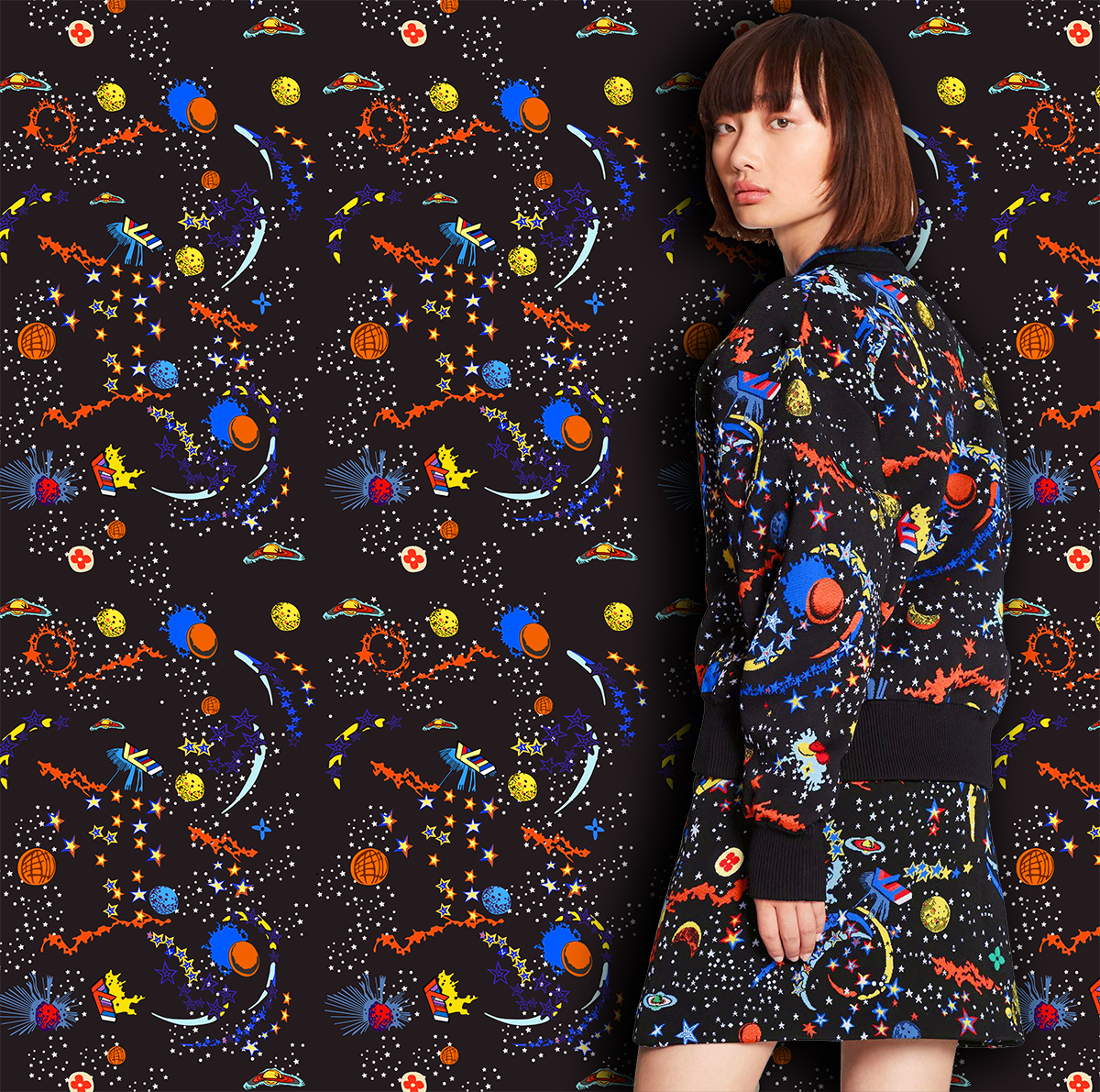 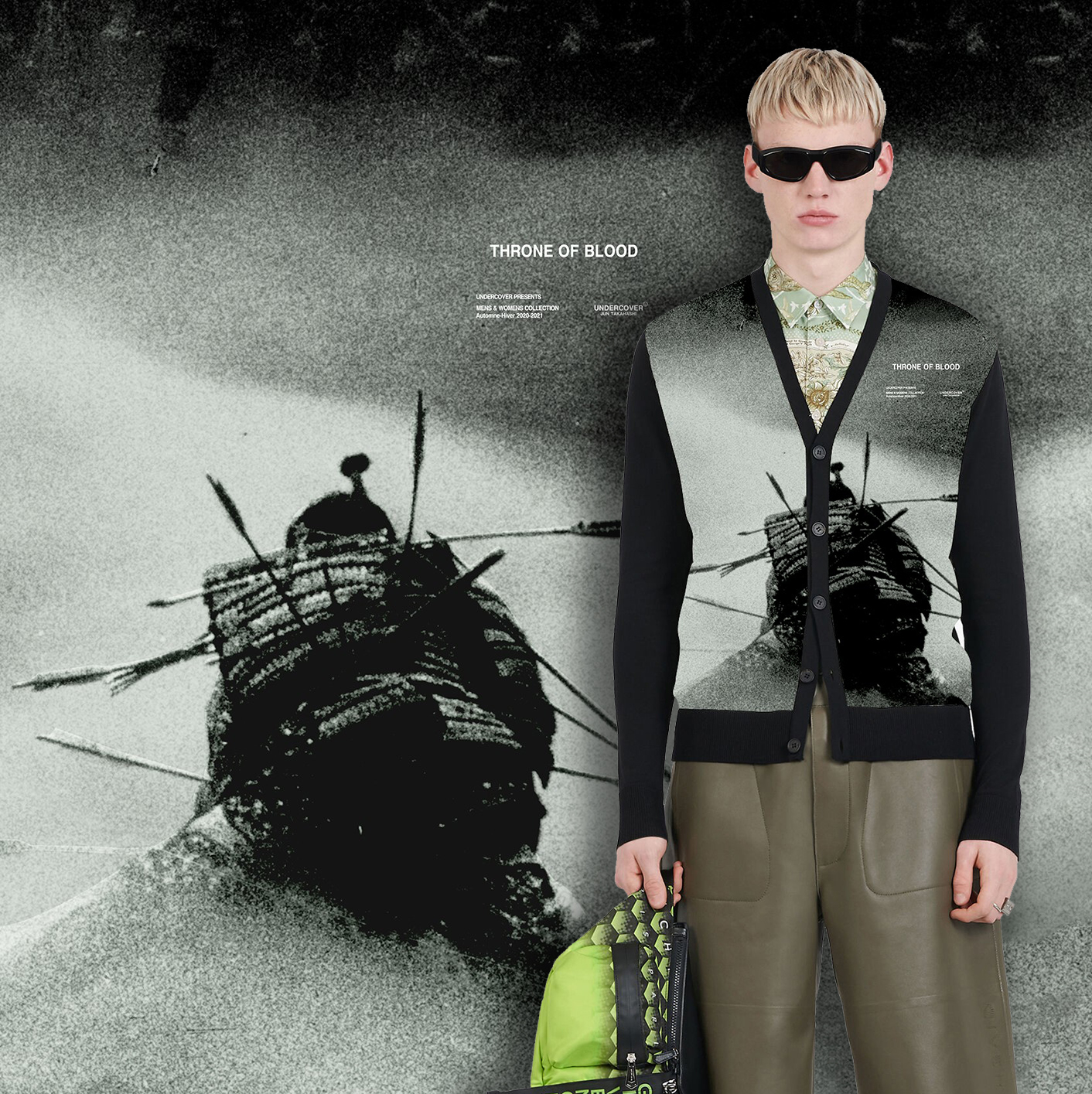 Original Pattern
根据客户的品牌风格、消费群体以及畅销图案等，定向开发原创图案[ 包含男、女、童的图案 ]。
支持高清预览+可DIY矢量源文件在线购，秒出面料/成衣创意新款。并且，我们还提供PSD、AI、CDR三种格式下载。
男装图案
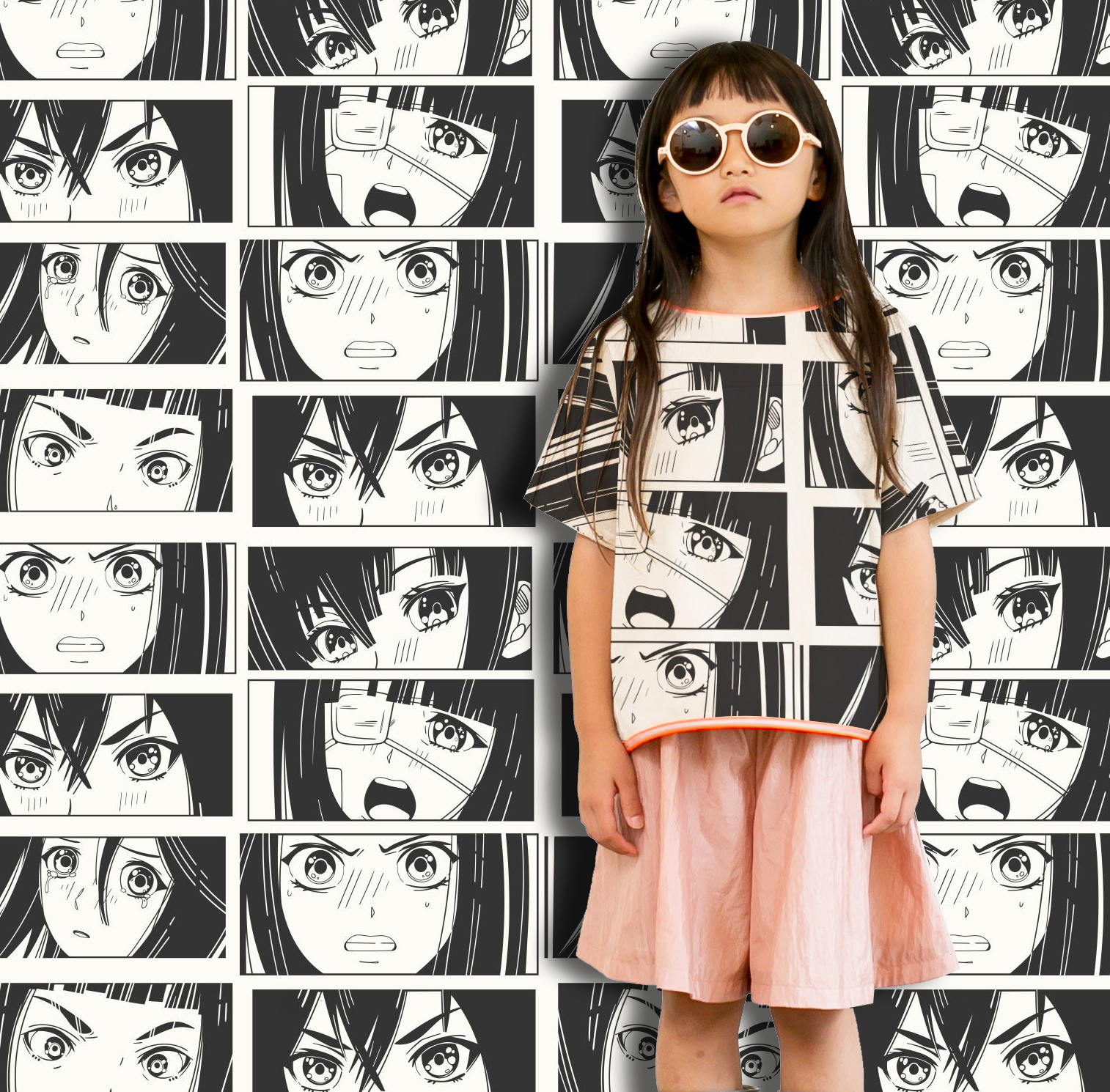 女装图案
童装图案
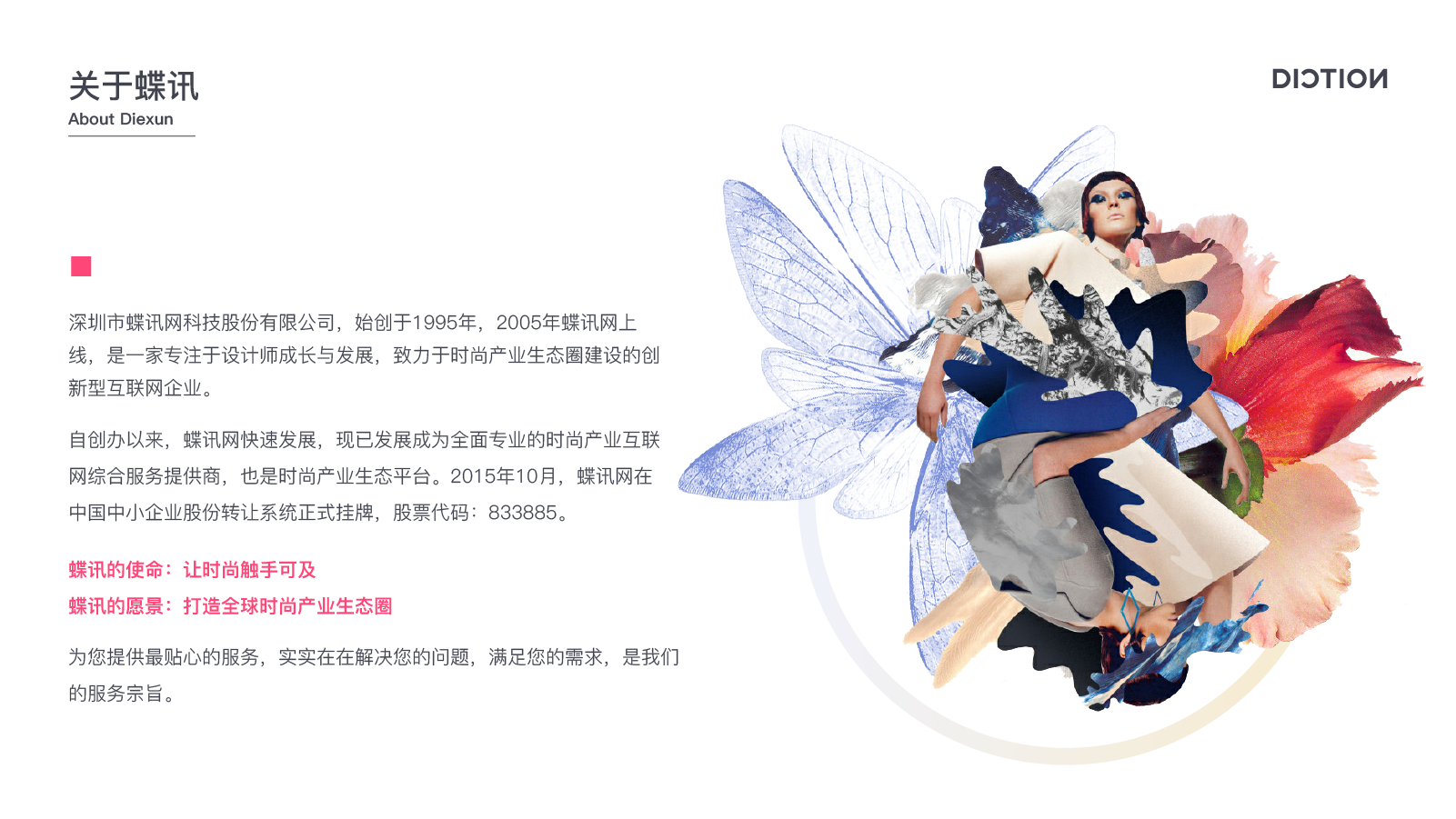 D.C.I 云源创
dci.diexun.com
主题灵感
波段/系列
面料参考
元素应用
参考品牌分析
企划定制
Planning
结合潮流趋势以及市场爆版的分析，从以上几个方面为企业量身订制。
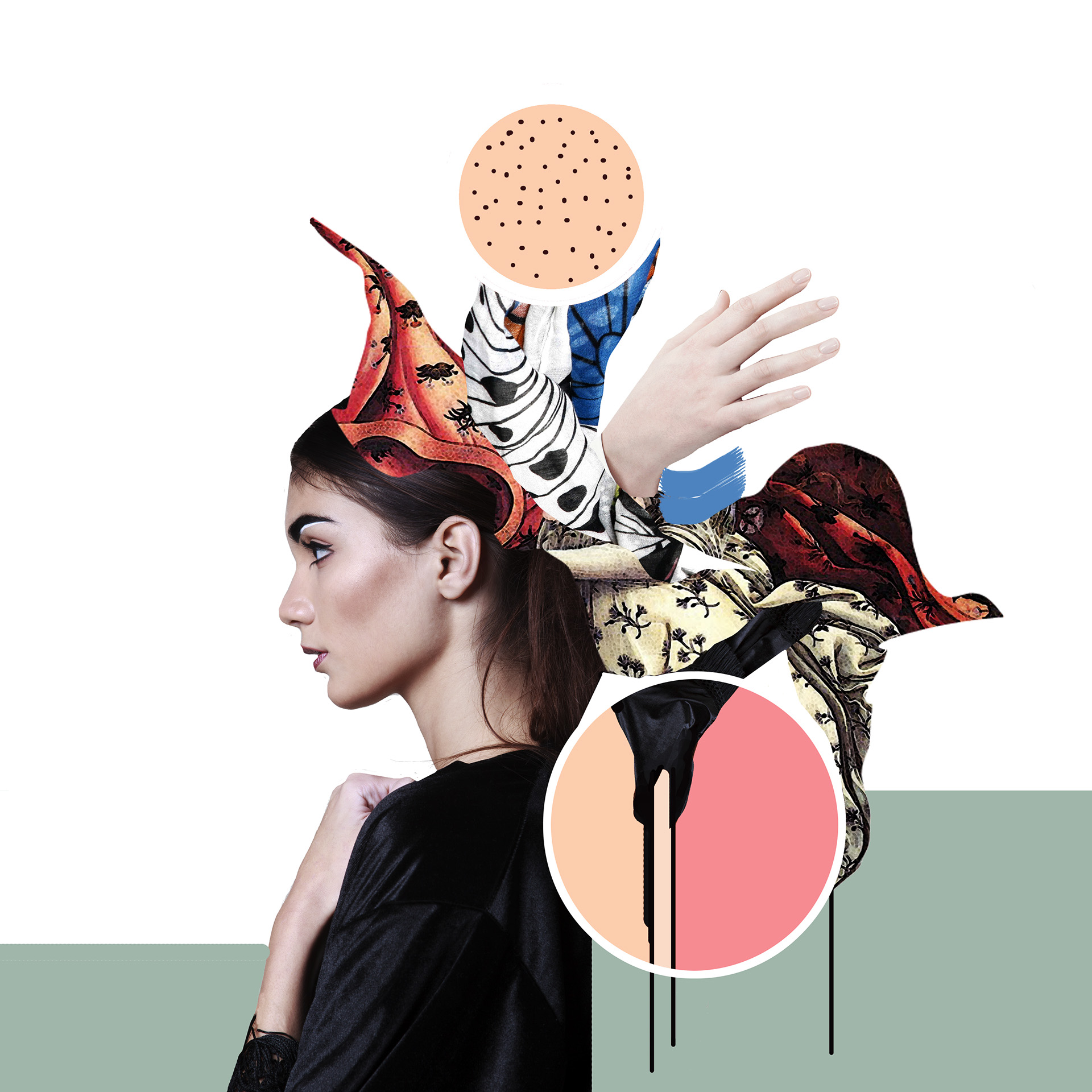 品牌定位
分析
趋势色彩分析
市场洞察数据分析
产品架构
风格廓形定位
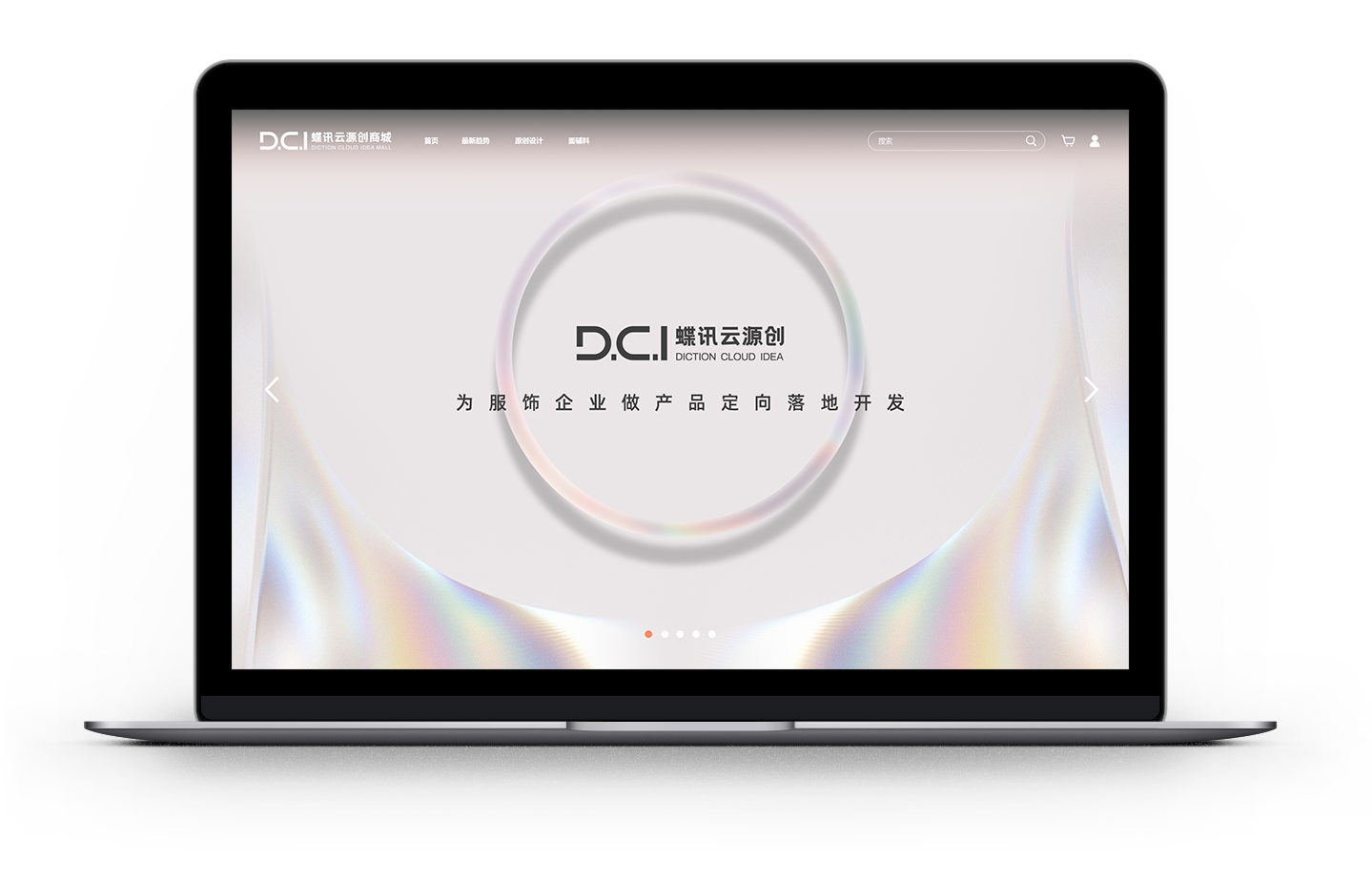 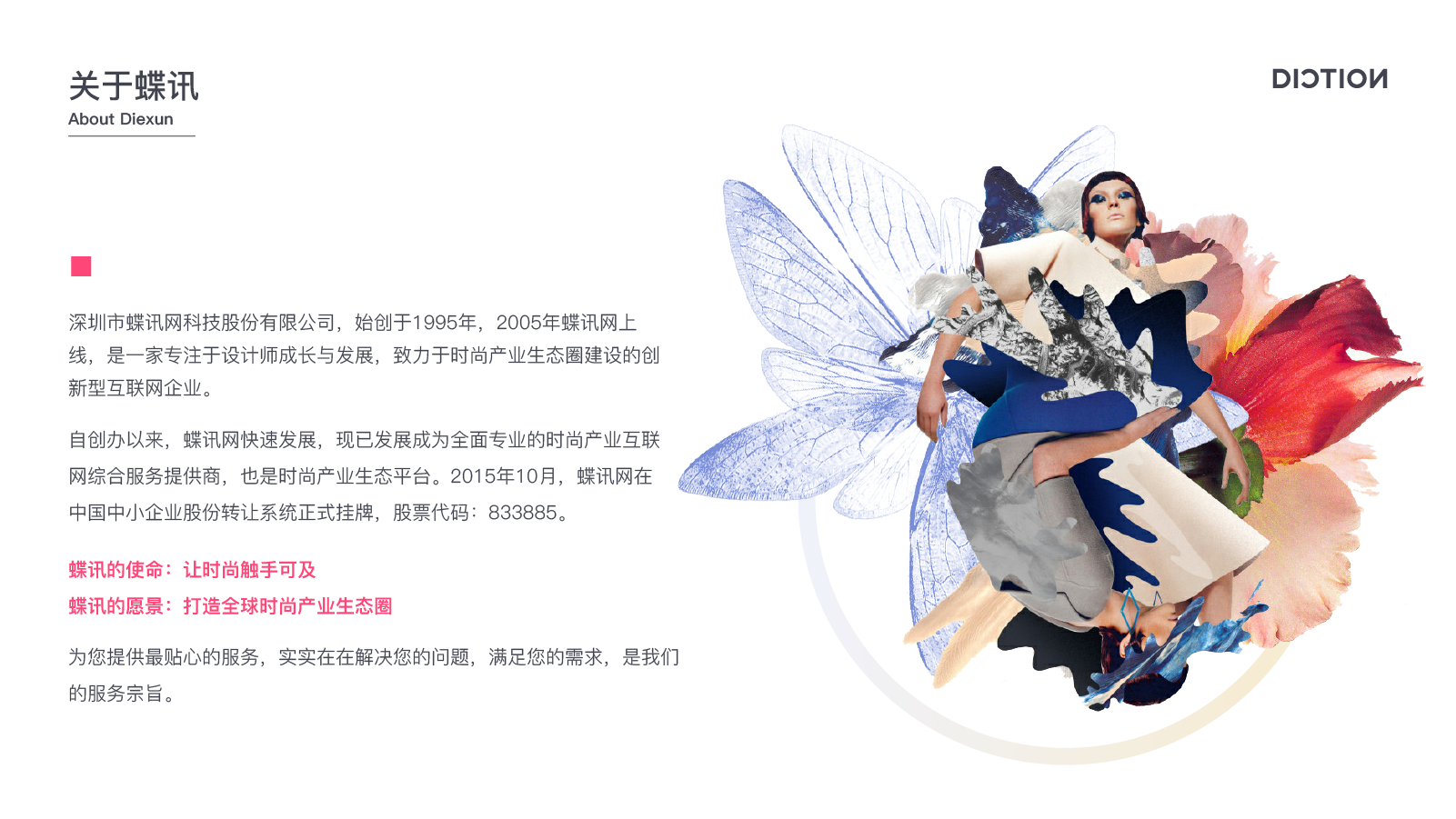 D.C.I 云源创
dci.diexun.com
线上原创商城
Original Mall
为服饰企业提供原创产品的平台。
为设计师开发产品提高效率以及提供设计灵感的平台。
消费群体：服装企业和设计师。
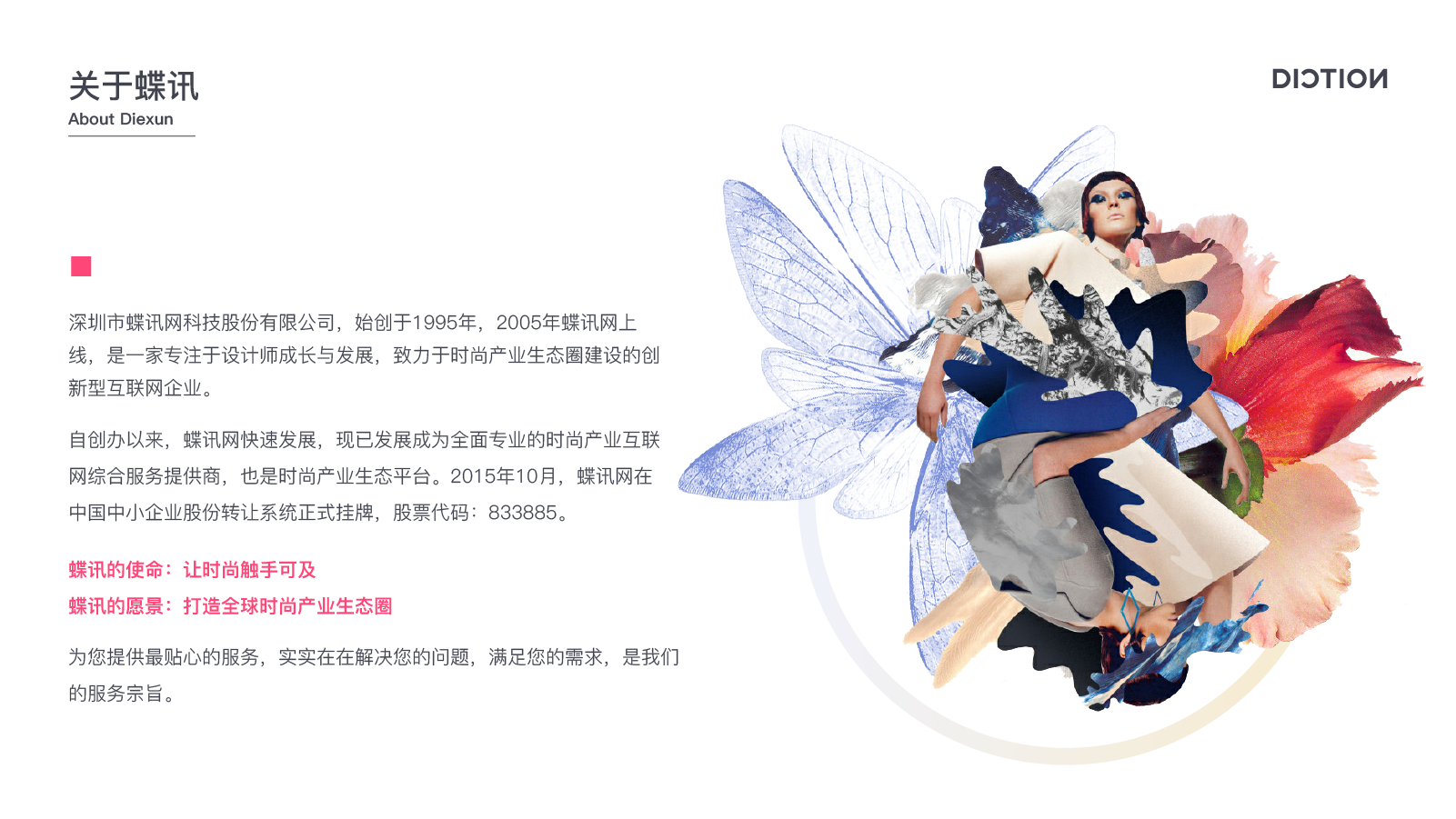 D.C.I 云源创
dci.diexun.com
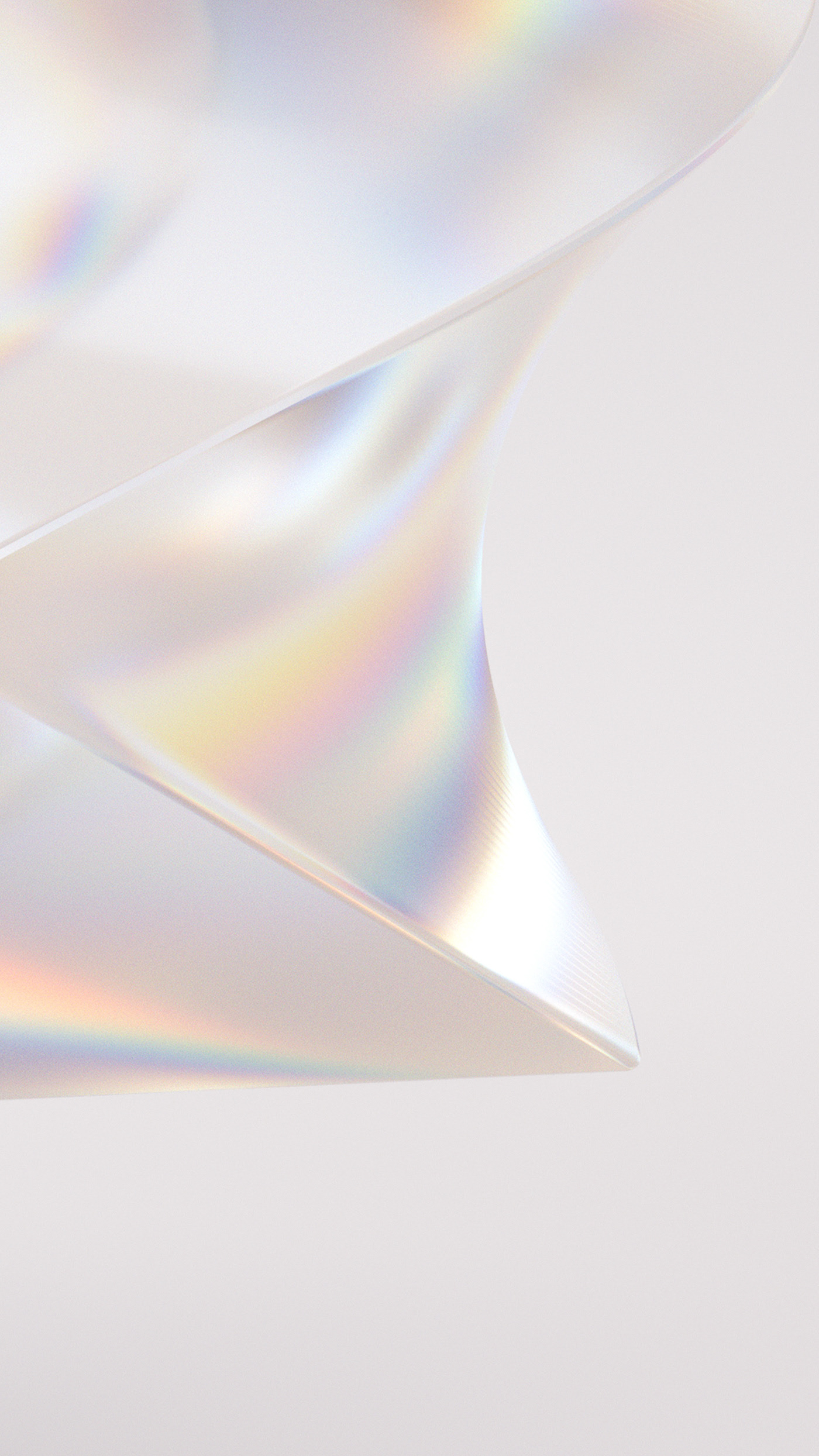 A.
有最强大的AI数据，来自于各大品牌以及市场单品的最新畅销数据。每周更新数据，有近100+的爆版图片参考
ORIGINAL MALL HIGHLIGHTS
商城每天更新近200+左右原创图稿。来自于最新流行趋势及市场爆点的结合，经过专业设计师团队提炼的原创设计，给予企业和设计师提供更精确的设计灵感。
B.
线上原创商城
C.
图稿全部匹配尺寸，工艺和面辅料资料以及联系信息。并关联商城众多面辅料商家资源，上万个面料可以相互匹配推荐。节约企业和设计师找面料的时间。
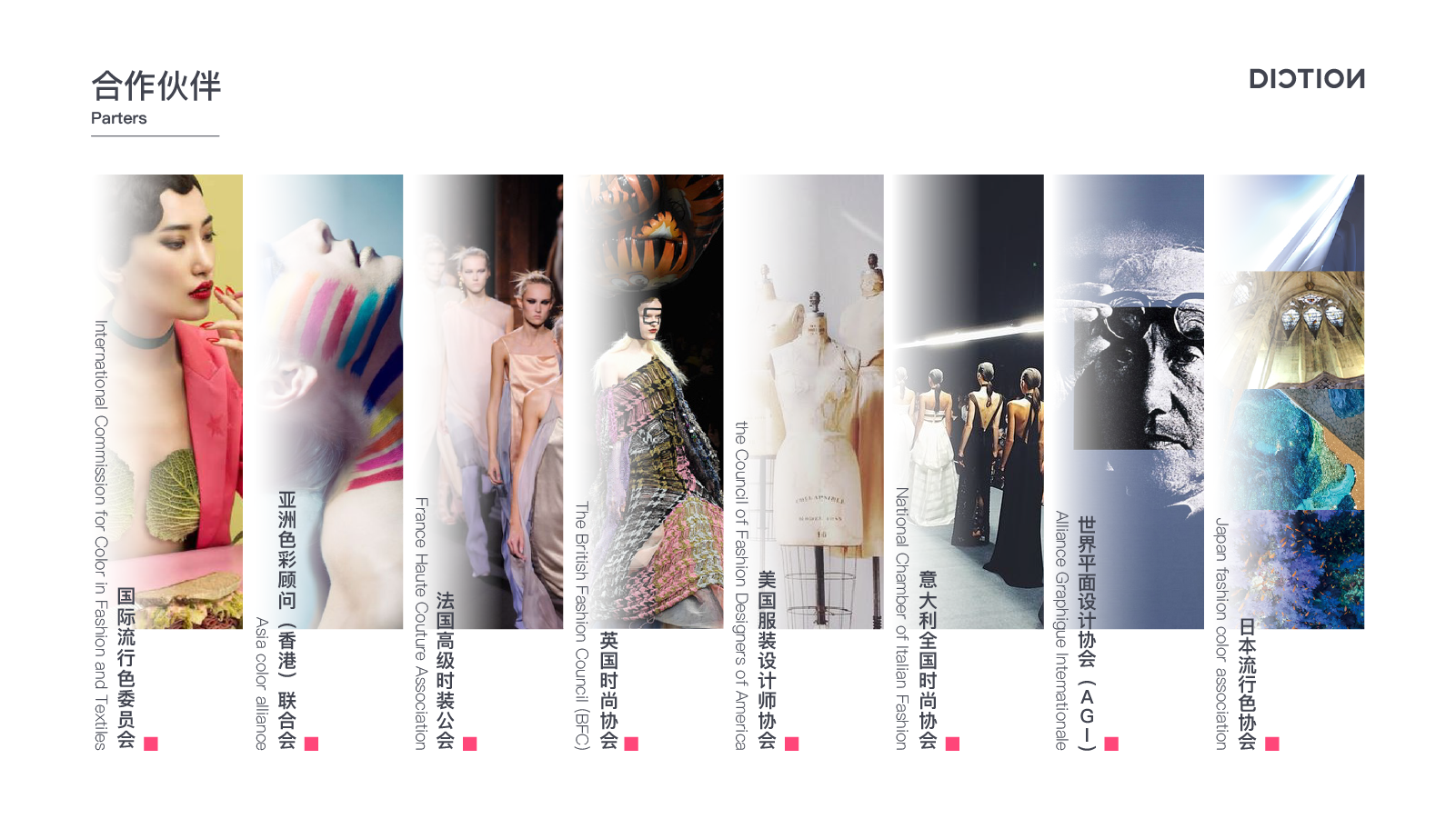 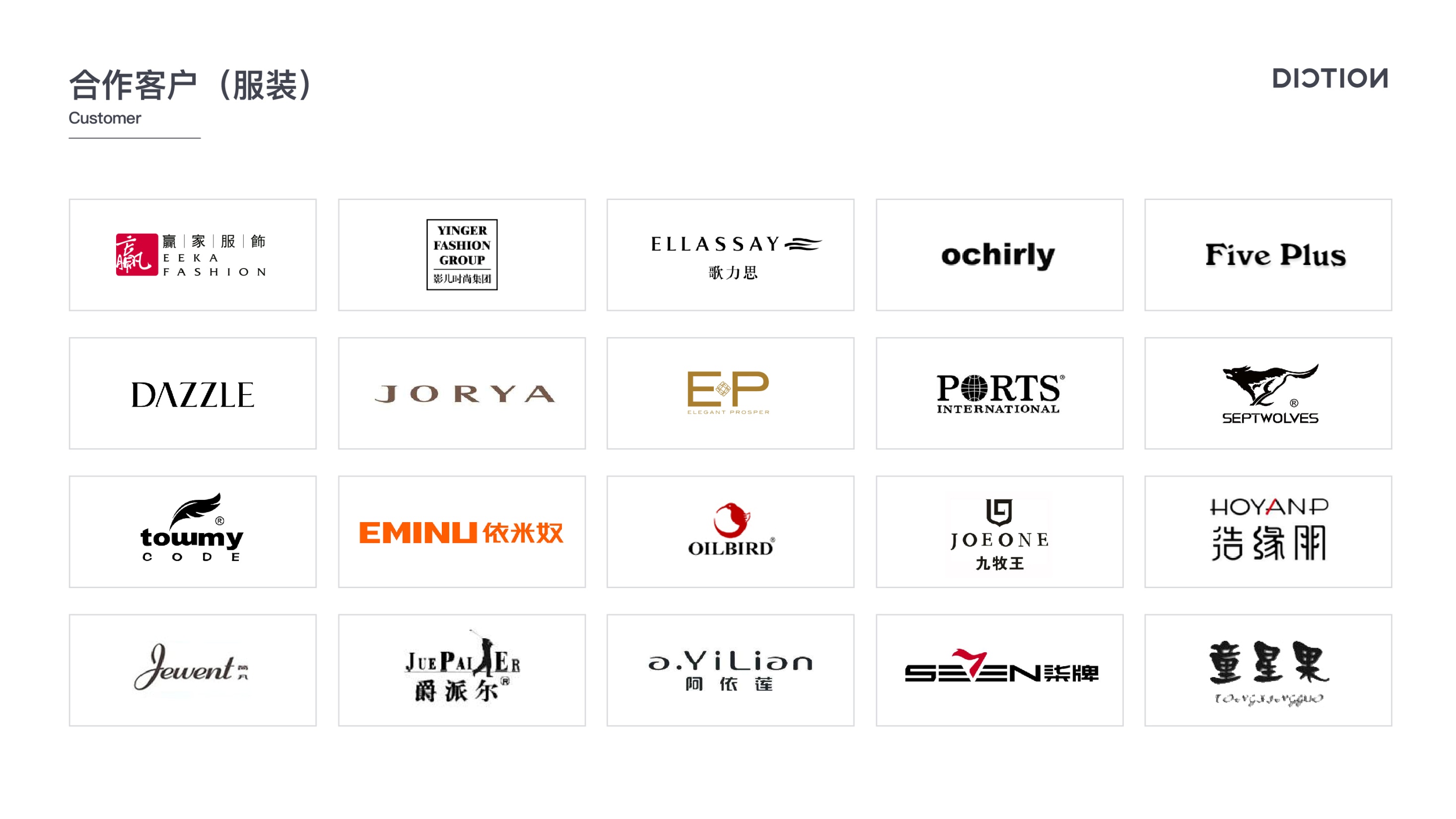 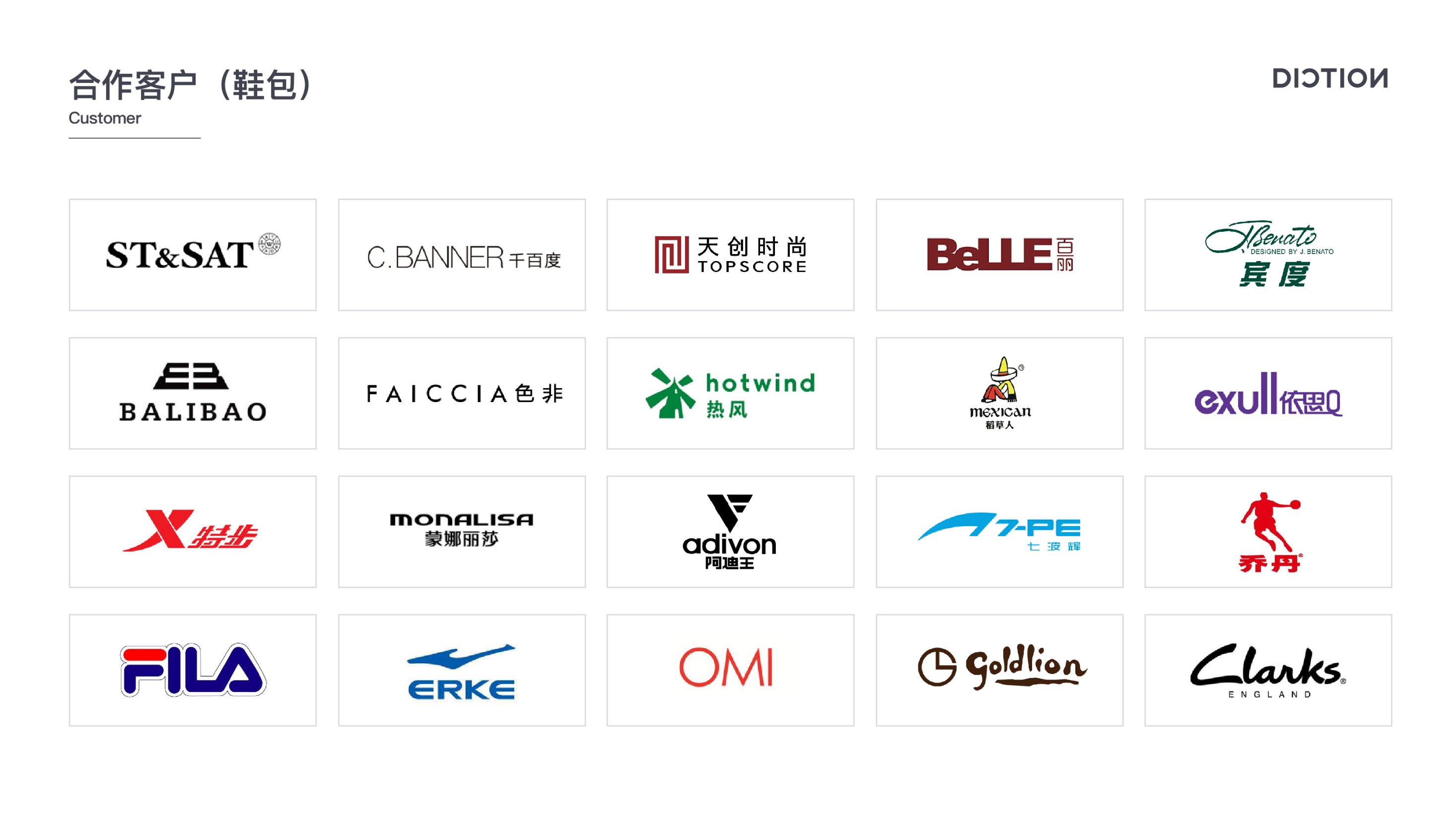 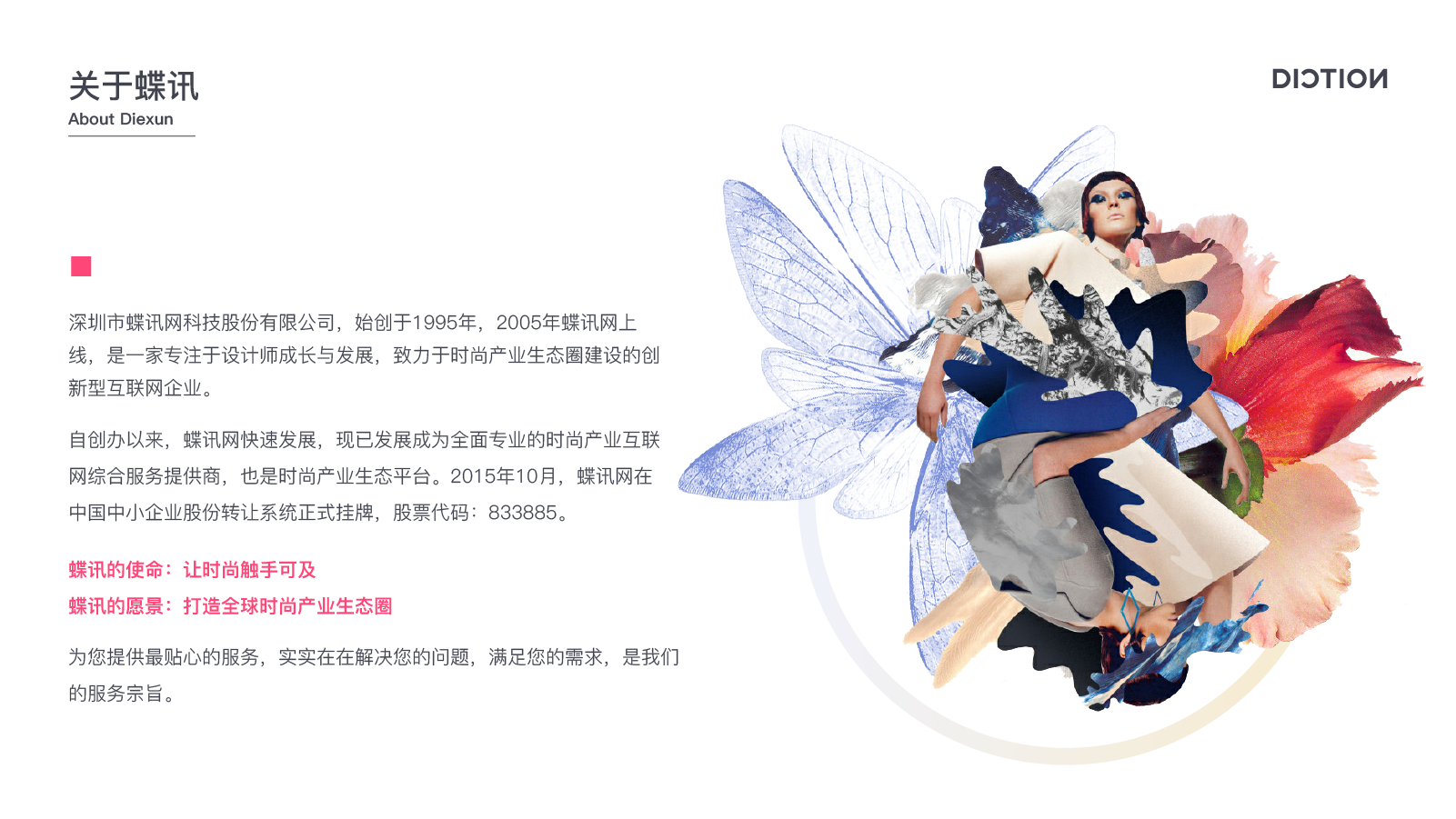 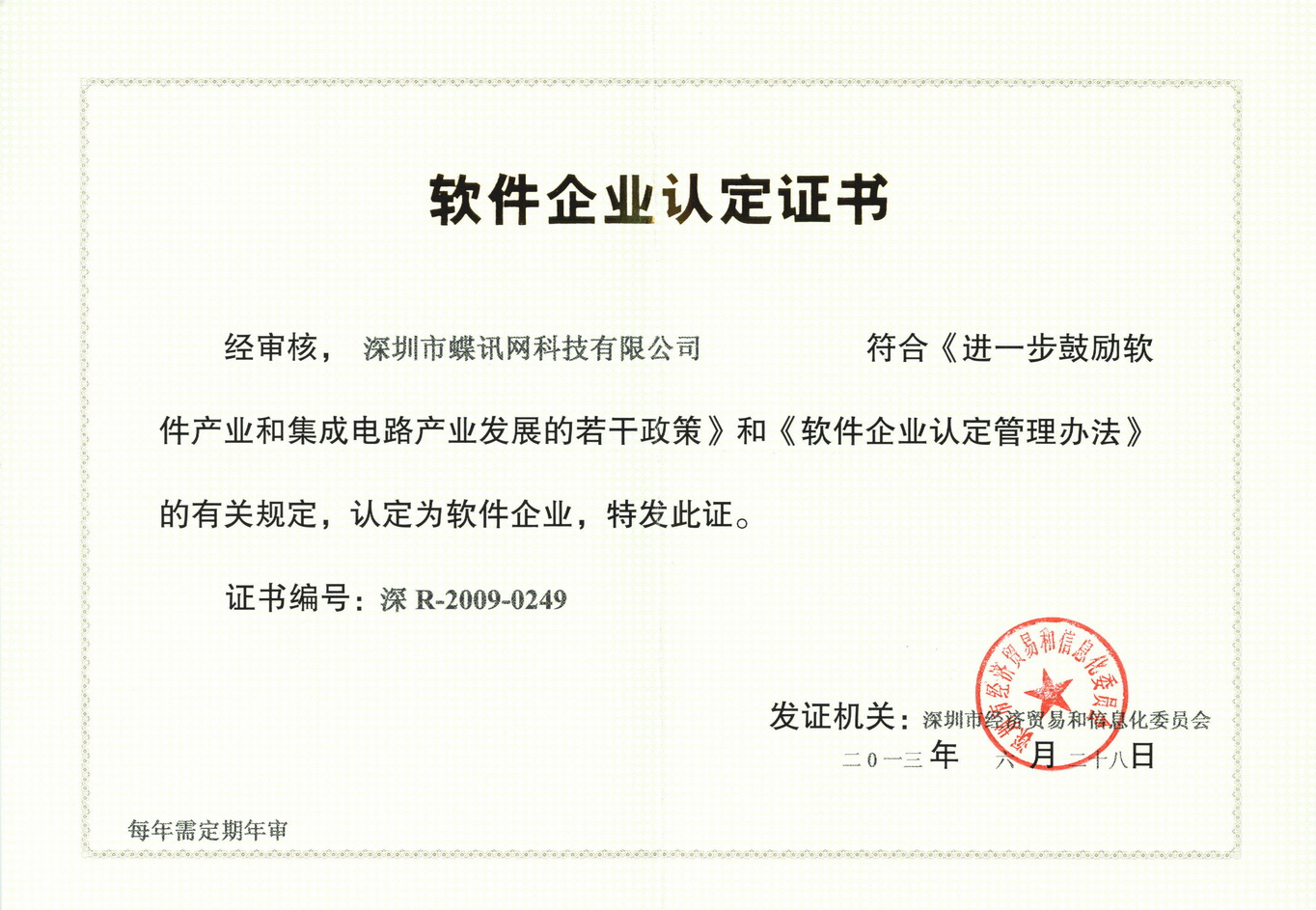 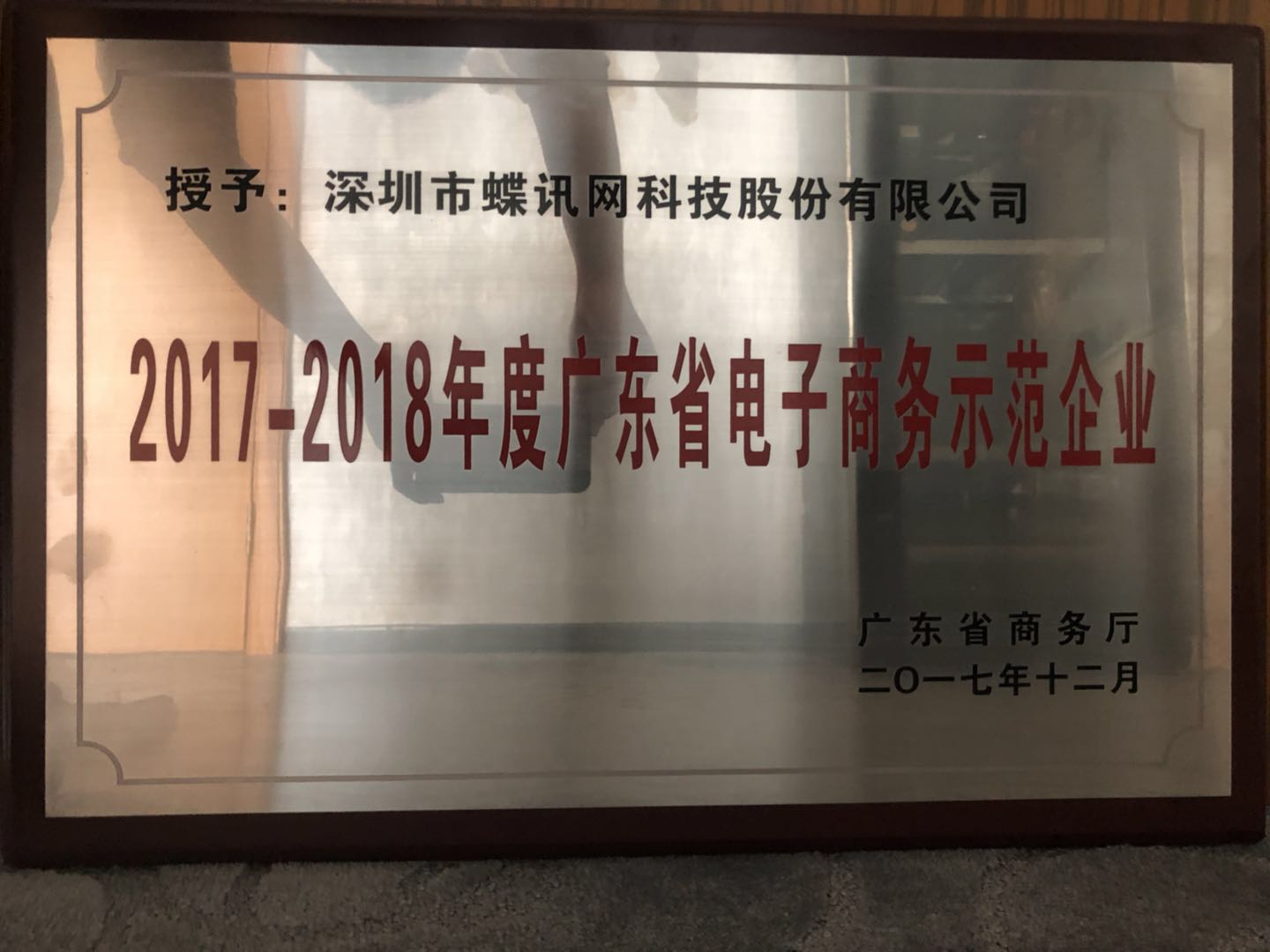 资质荣誉
Qualification & Honor
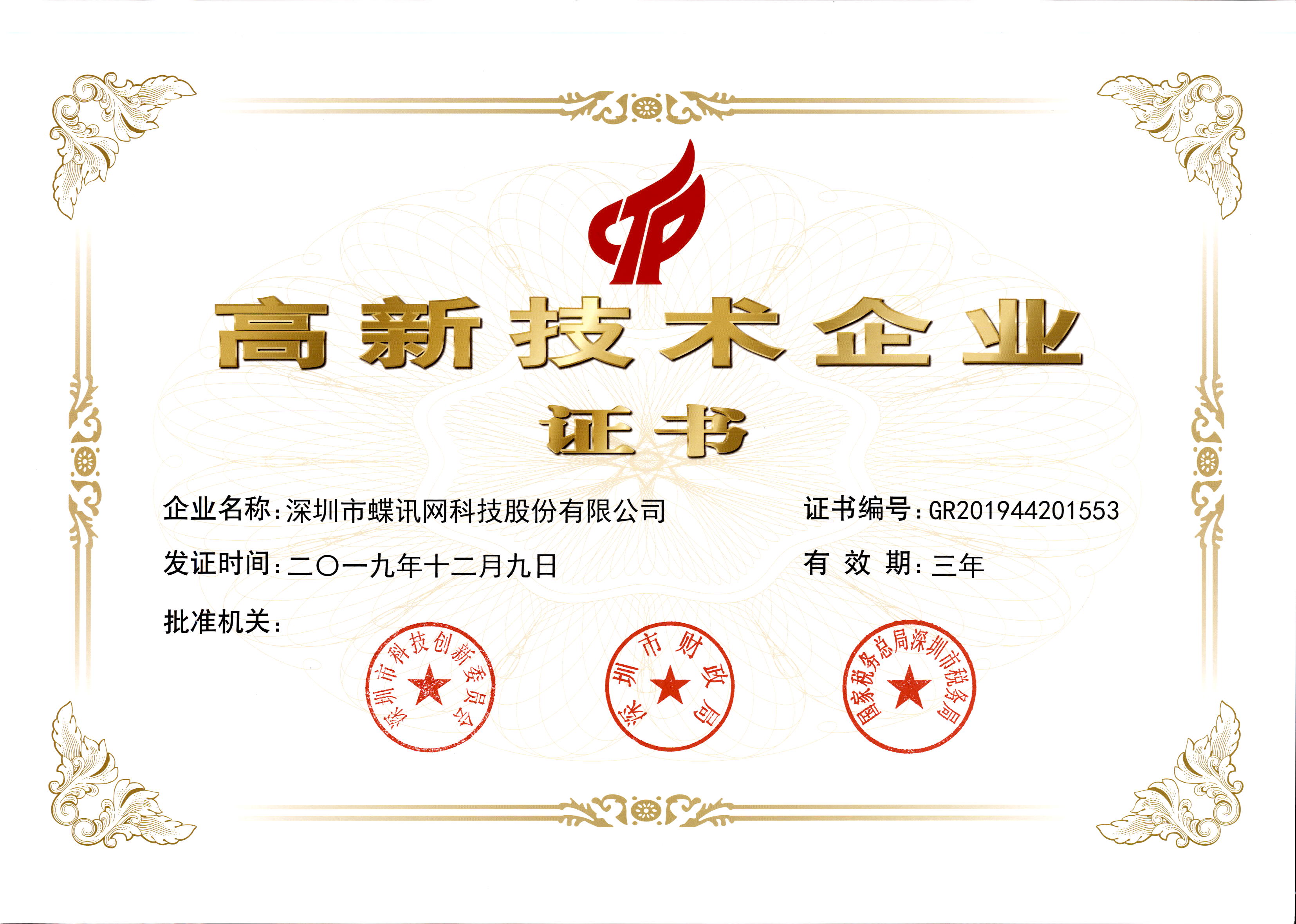 行业内首家获得国家级高新技术企业认定
深圳市软件企业认定
广东省电子商务示范企业认定
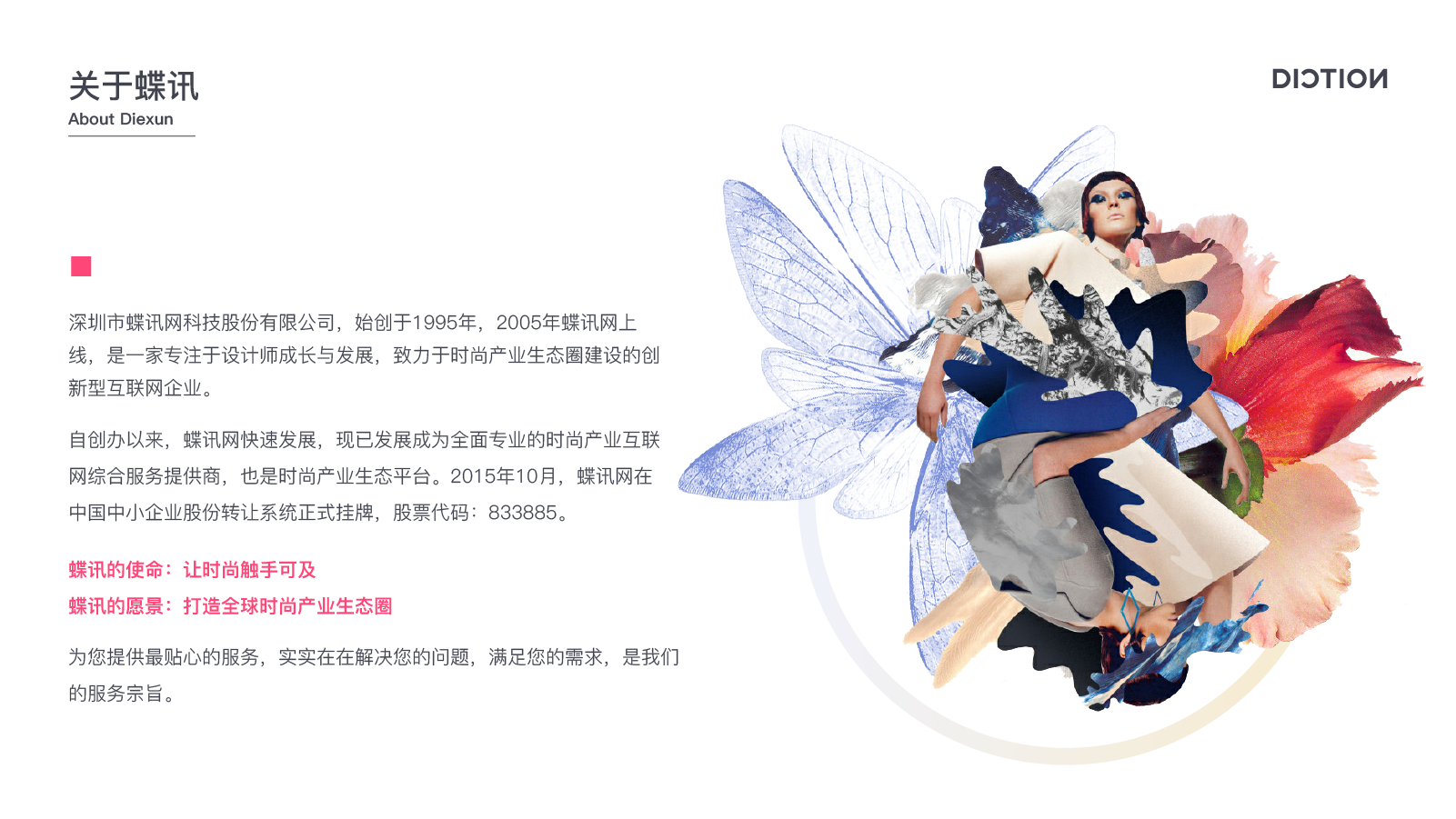 资质荣誉
Qualification & Honor
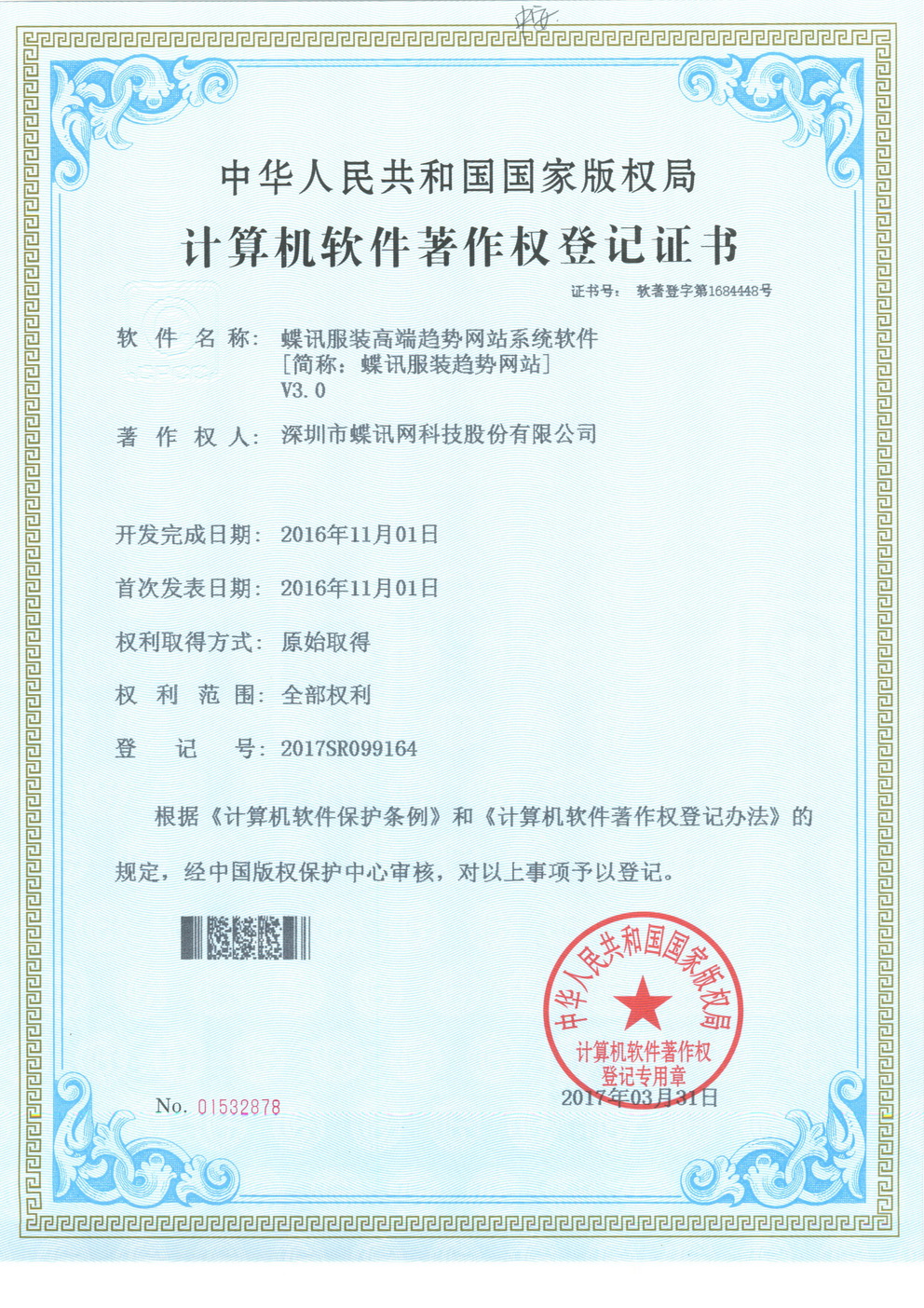 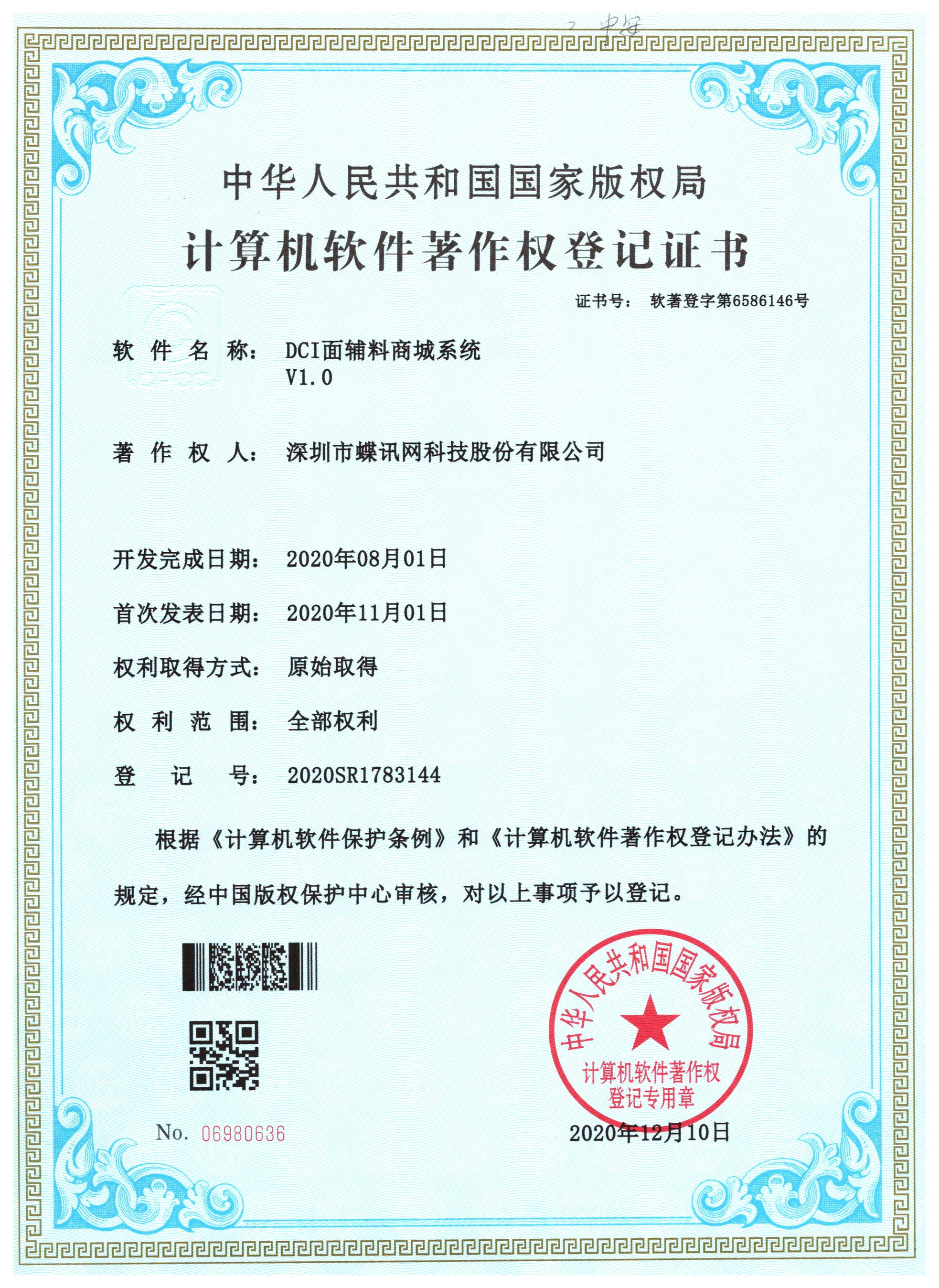 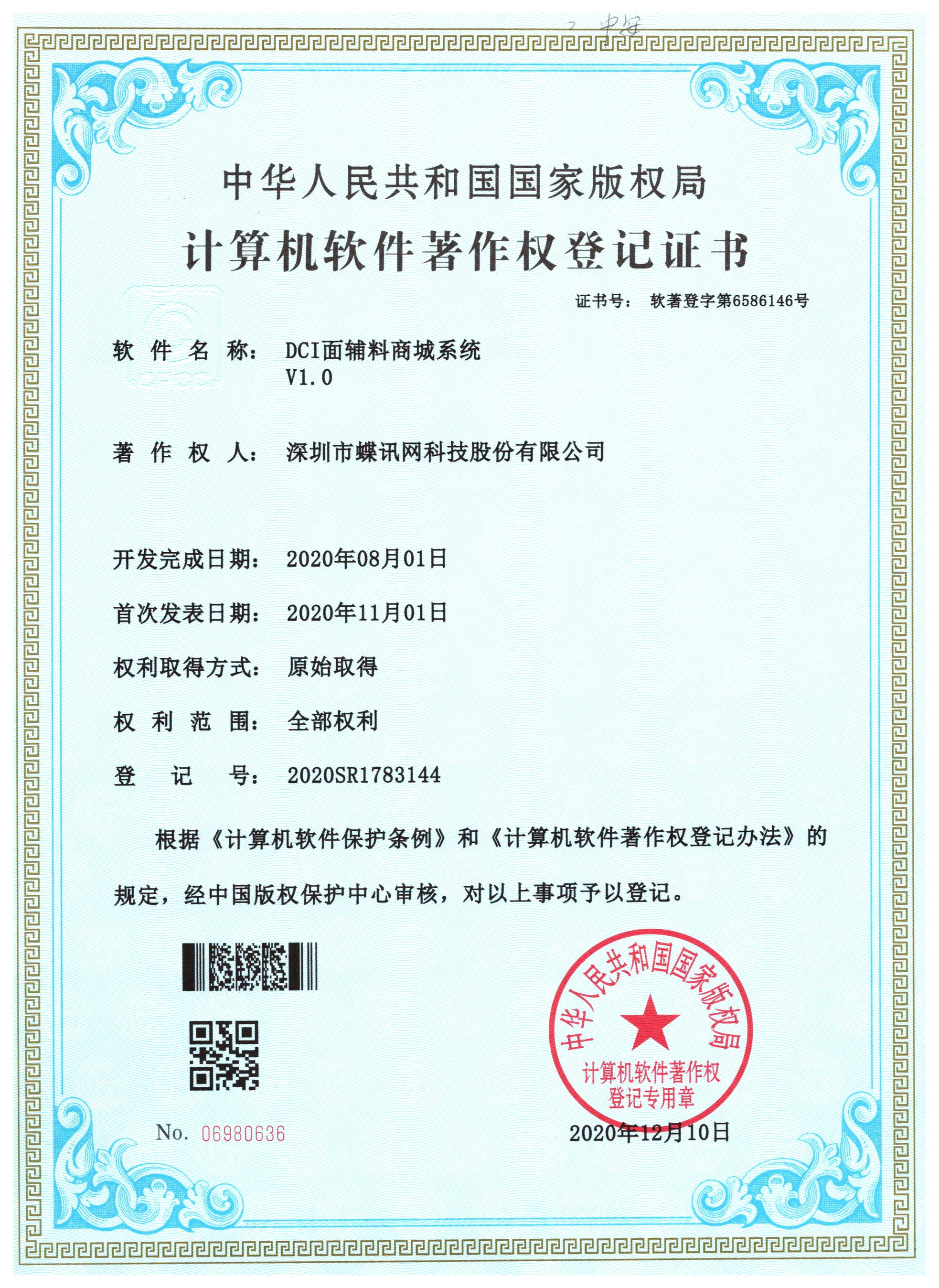 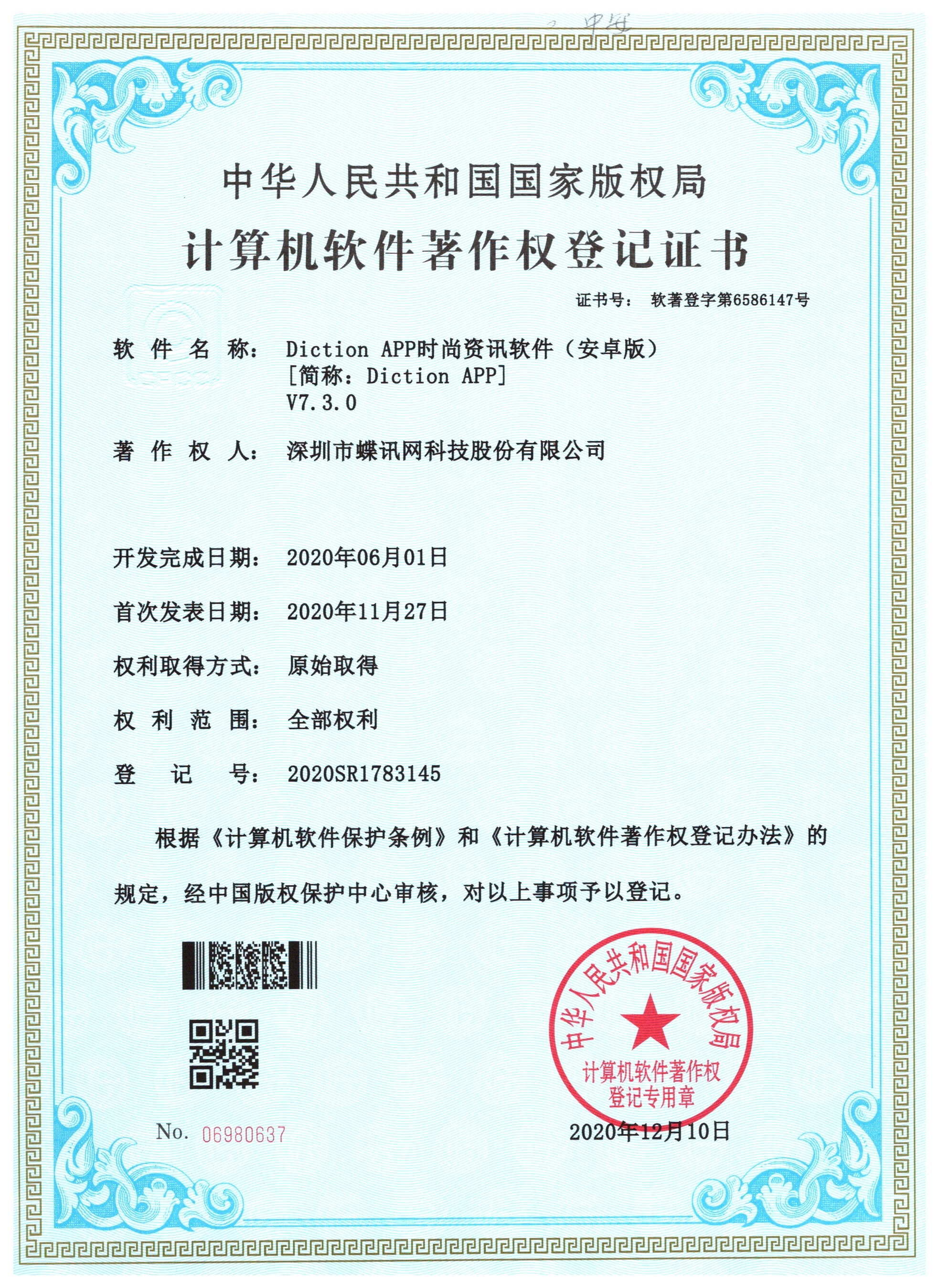 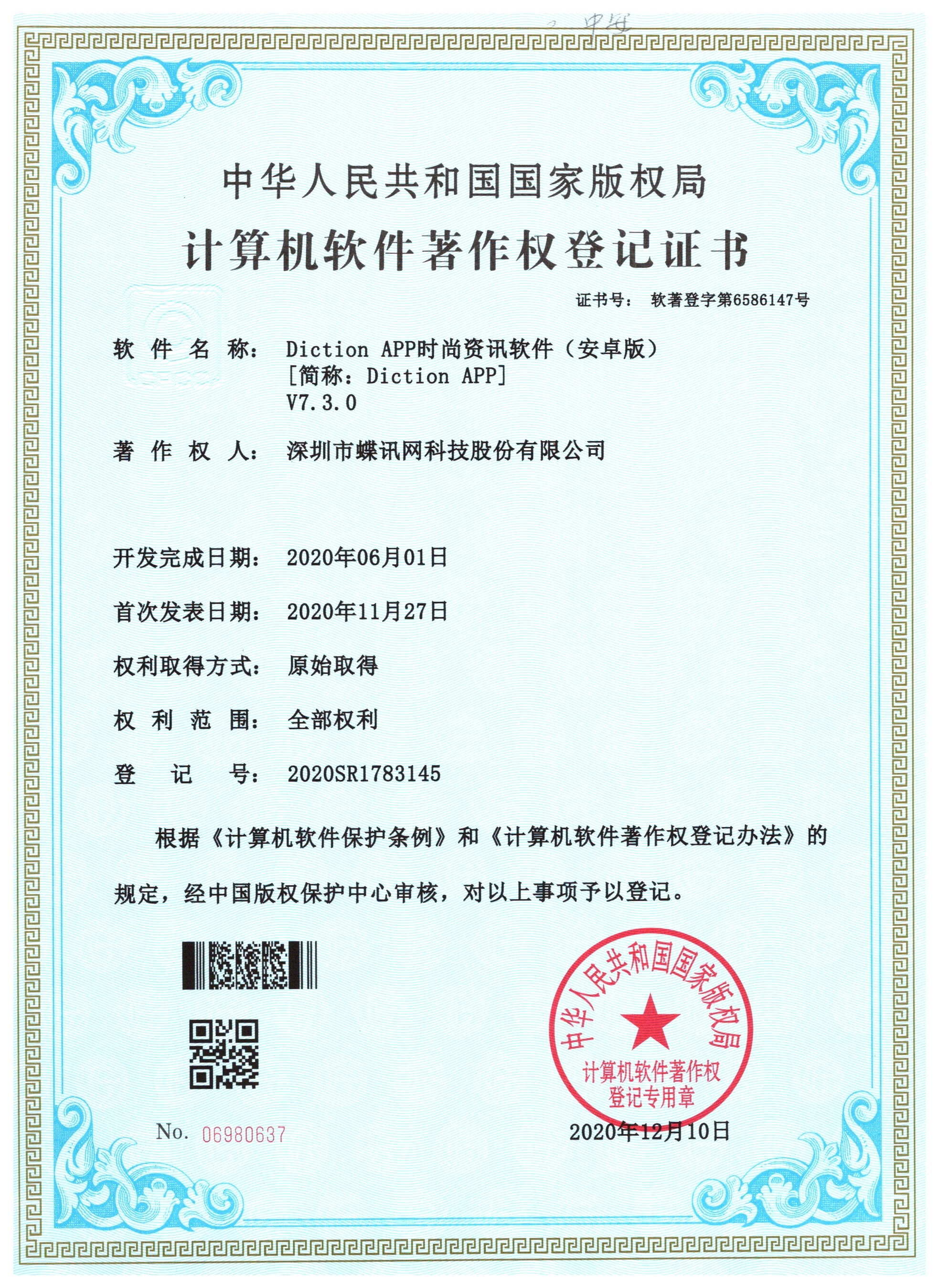 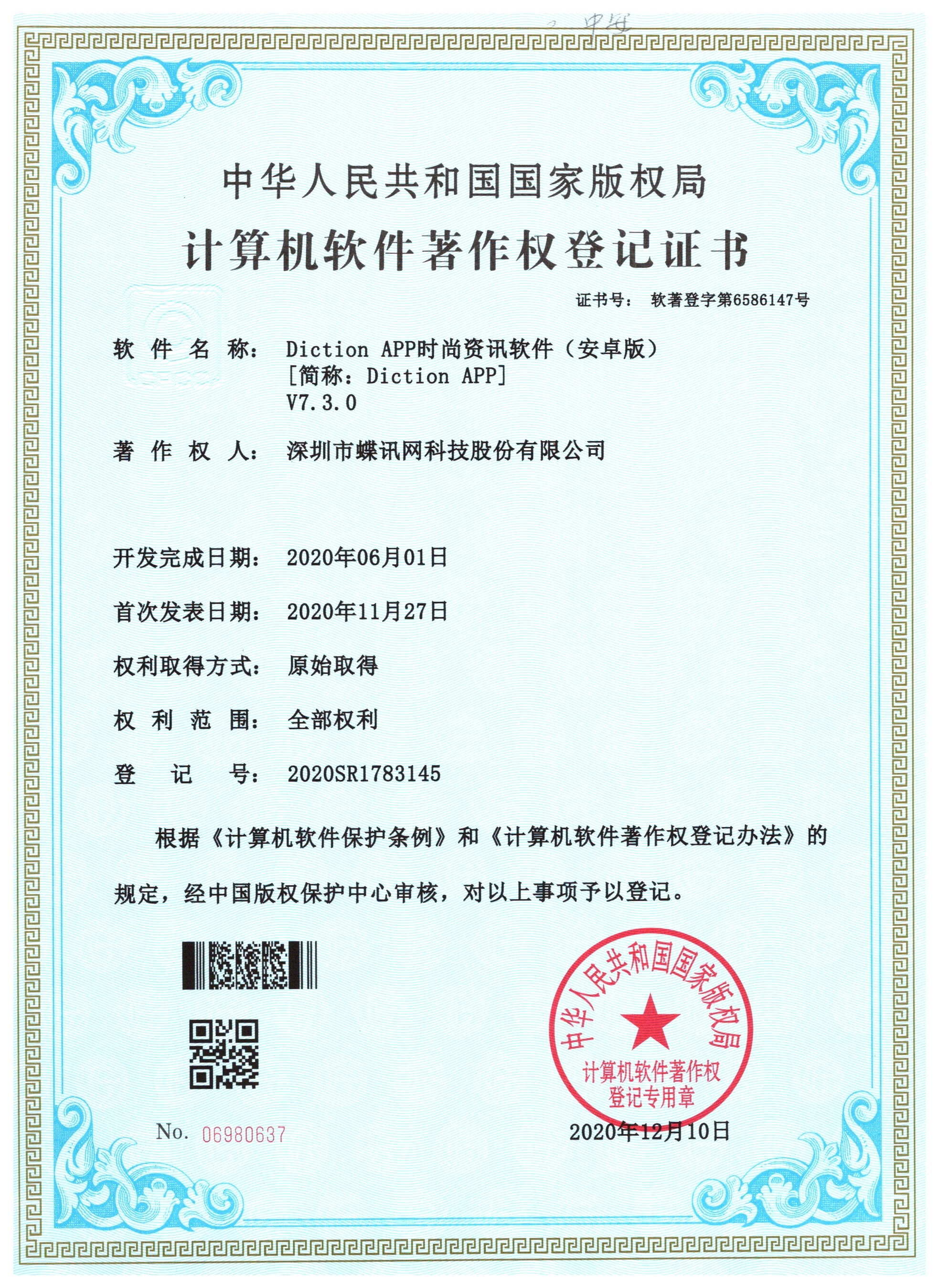 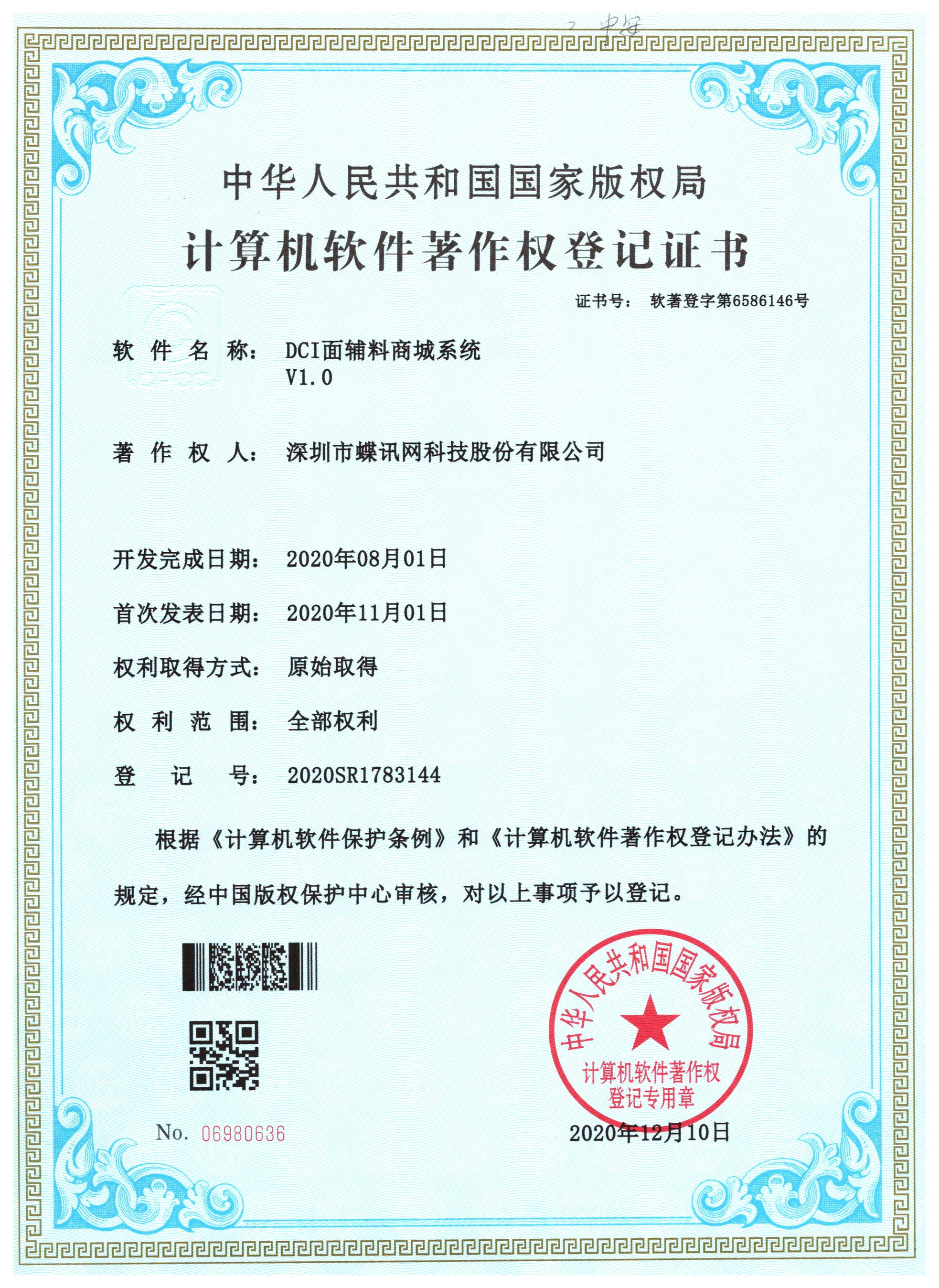 蝶讯网基于大数据、云计算、人工智能技术独立开发包括蝶讯服装AI网站系统软件、蝶讯服装高端趋势网站系统软件、色彩搭配设计分析系统等软件著作权91项，发明专利1项（实质审核阶段）。
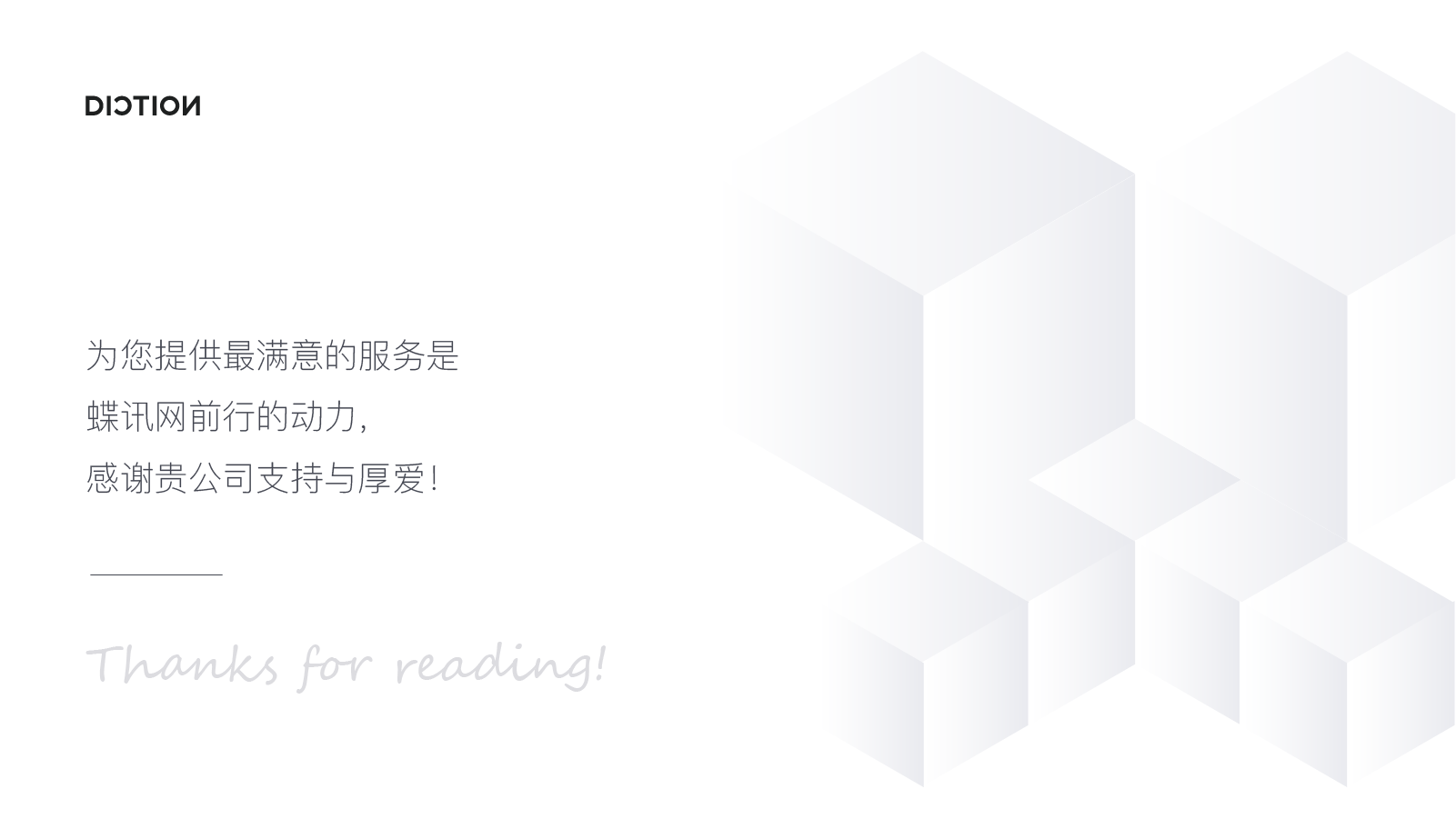